Областное  бюджетное ПРОФЕССИОНАЛЬНОЕ  образовательное учреждение«Дмитриевский сельскохозяйственный техникум»
Портфолио 
преподавателя специальных дисциплин
Ильвутченковой
Натальи Вячеславовны 




г. Дмитриев, 2015 г.
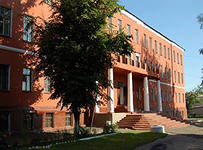 Информационная карта педагога
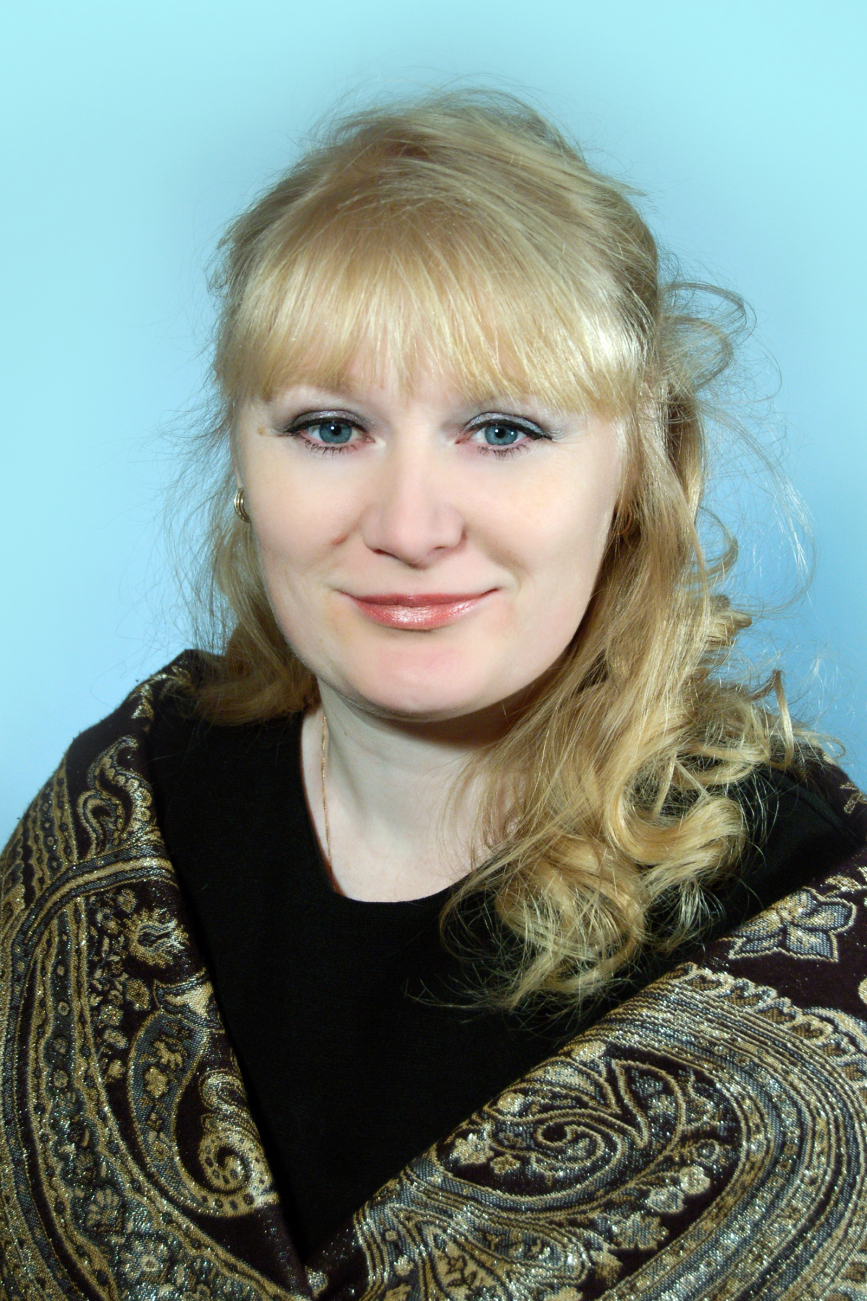 1992-1995 год – учеба в ДСХТ

2000 – 2003 год – учёба в Орловском государственном аграрном университете
2012-2014год – учеба в Курском институте развития образования

Педагогический стаж – 20 лет

    Квалификационная категория – первая

Жизненный девиз:
«Не подражать другим. 
Найти себя и быть собой»
Информационная карта педагога
Документы об образовании
Сотрудничество с ВУЗами: 
С 2005  по  2006 год
работа  в курском региональном  институте переподготовки и повышения квалификации руководящих  кадров и специалистов АПК
С 2006  по  2009 год
работа в  Курском институте Менеджмента экономики и бизнеса  (МЭБИК)
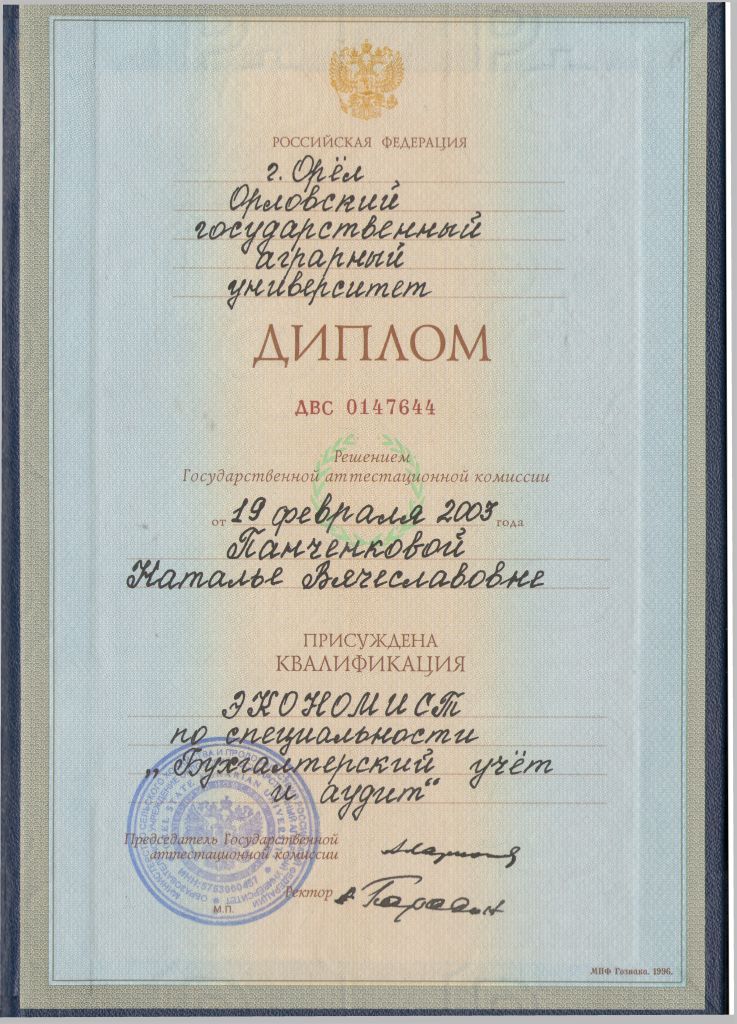 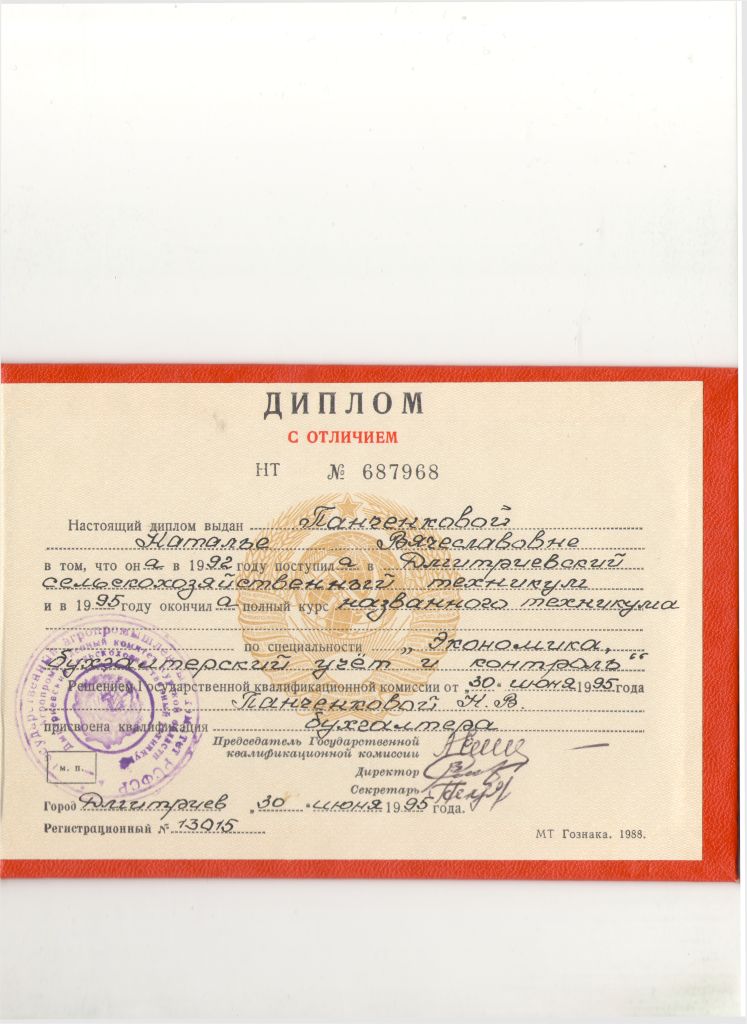 Моё педагогическое кредо
«Студент – это не сосуд,
который нужно наполнить,
а факел, 
который необходимо зажечь» «Надо помогать людям эффективно учиться, вместо того, чтобы передавать им ненужные знания»
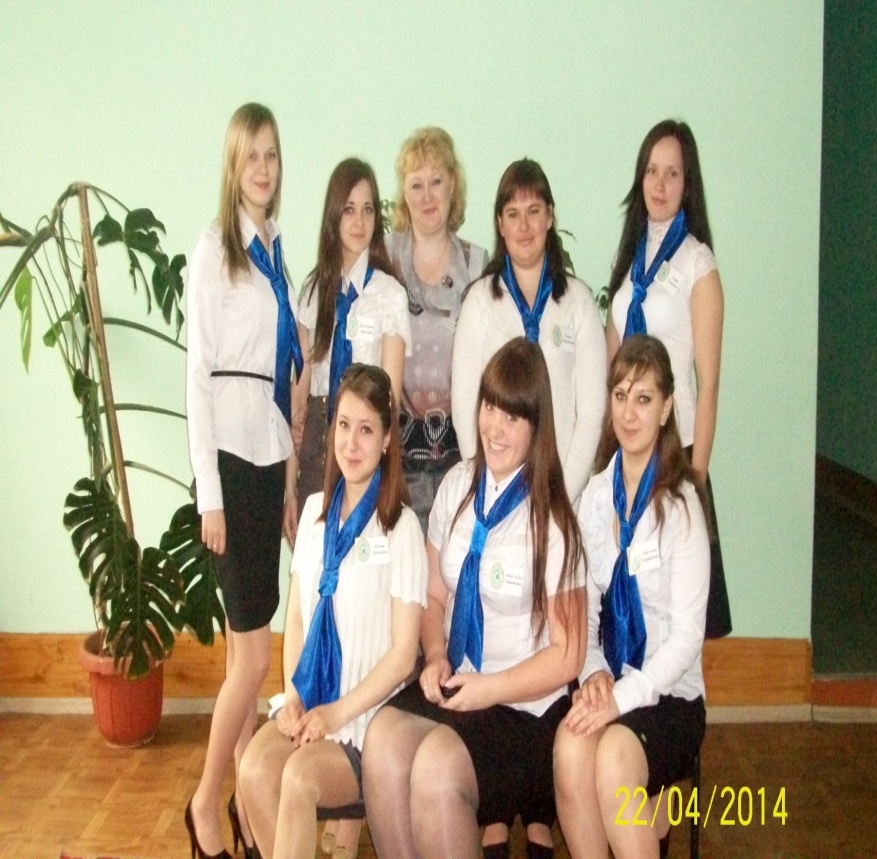 Моя методическая тема
«Повышение качества обучения
 путём внедрения в учебный процесс инновационных технологий»
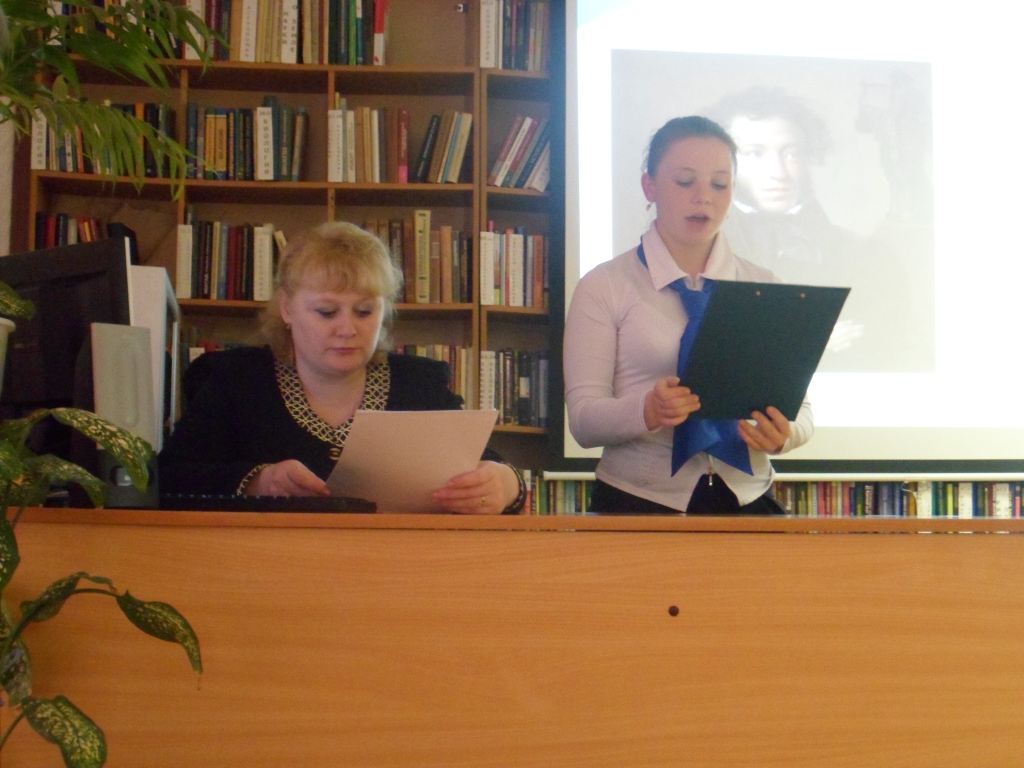 Повышение квалификации
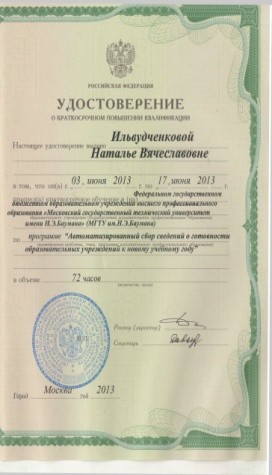 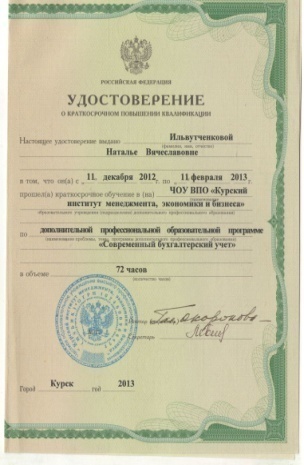 В 2014 году  прошла  обучение в КИРО по программе  переподготовки по направлению «Образование и педагогика»
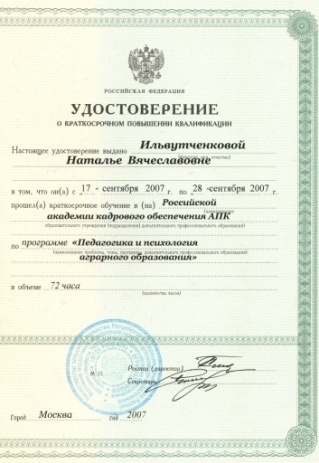 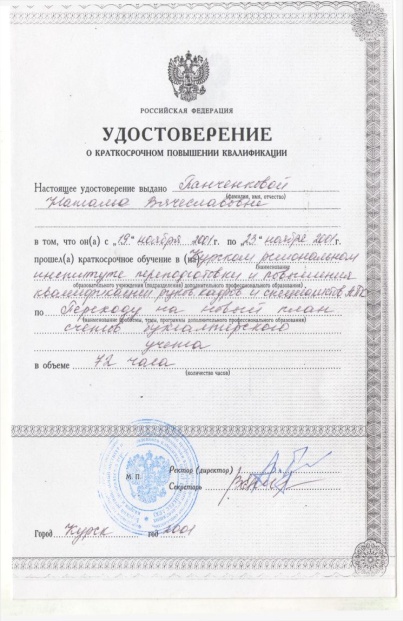 Компьютерные курсы
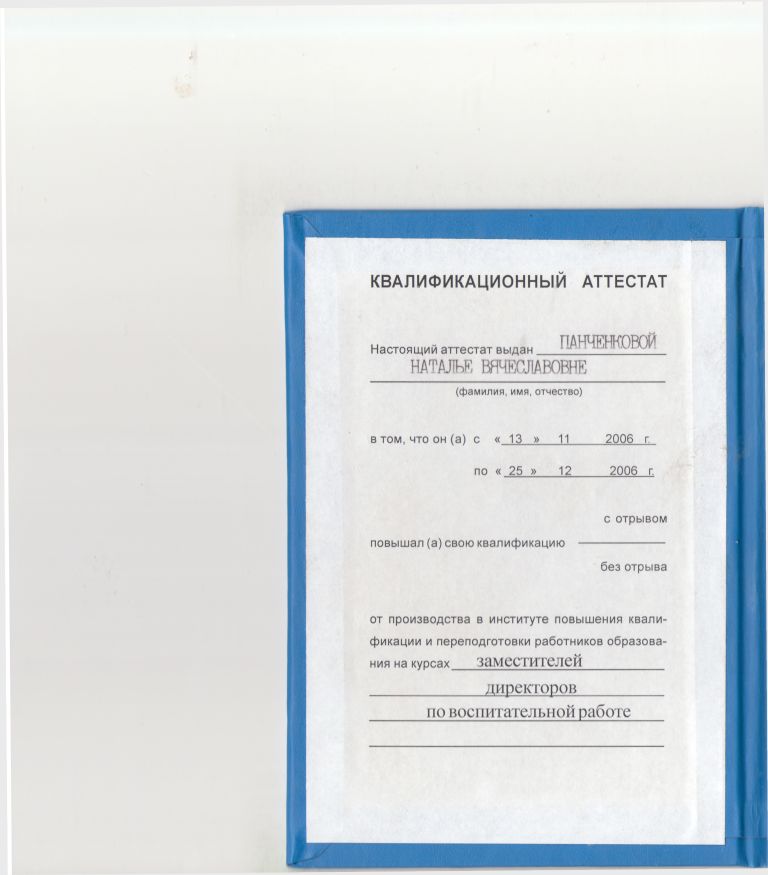 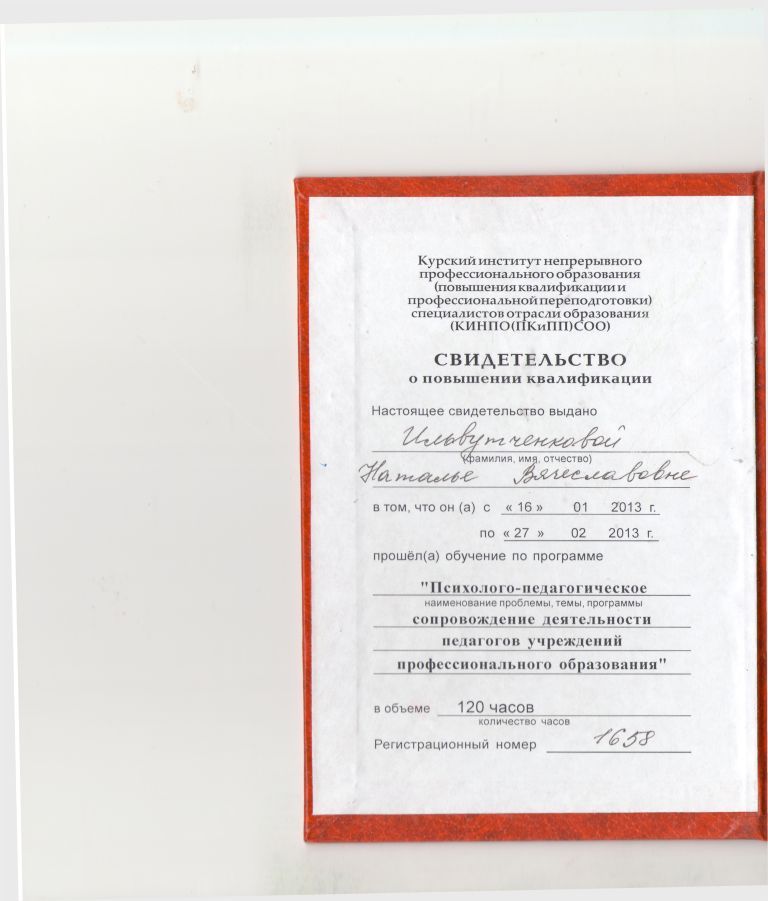 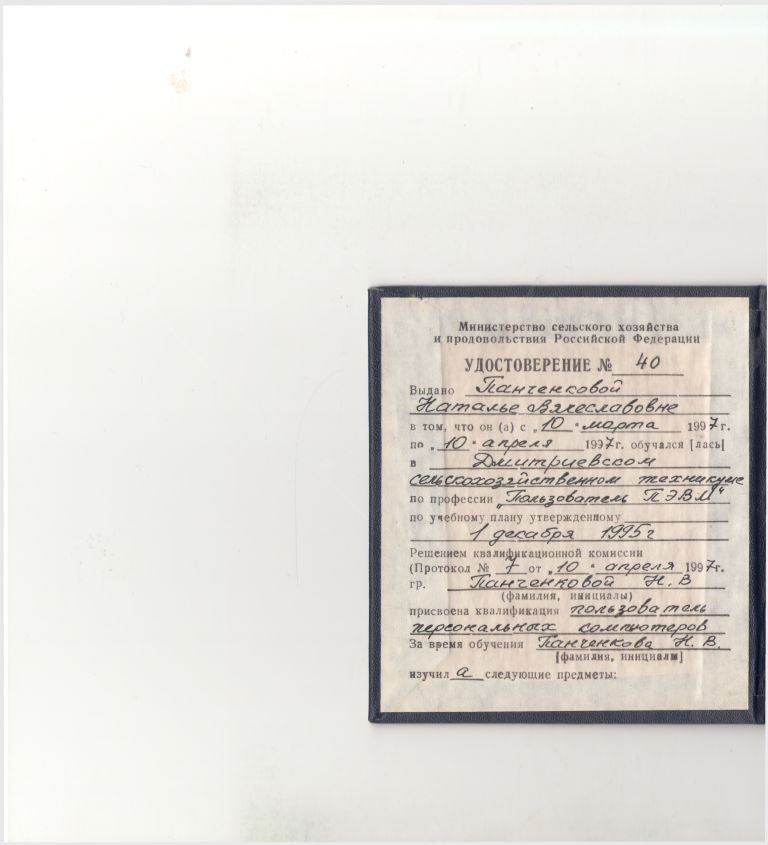 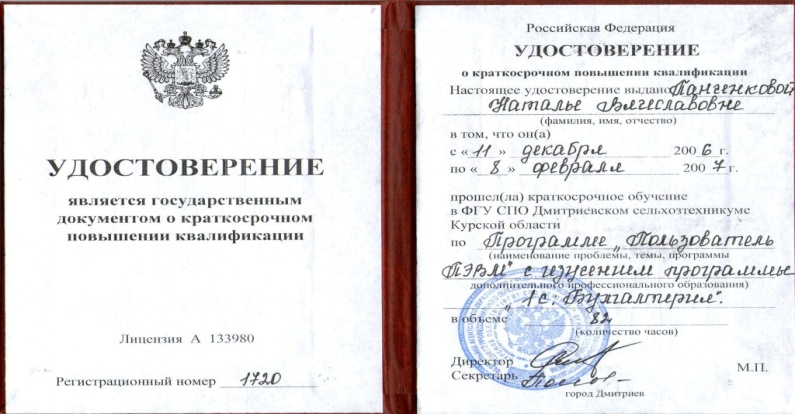 Курсы повышения квалификации
Составляющие моей  работа в техникуме
заведующая отделением по специальностям СПО
  преподаватель специальных дисциплин
 председатель совета отделения
 куратор студенческого научного общества отделения СПО
Участие в  областных семинарах
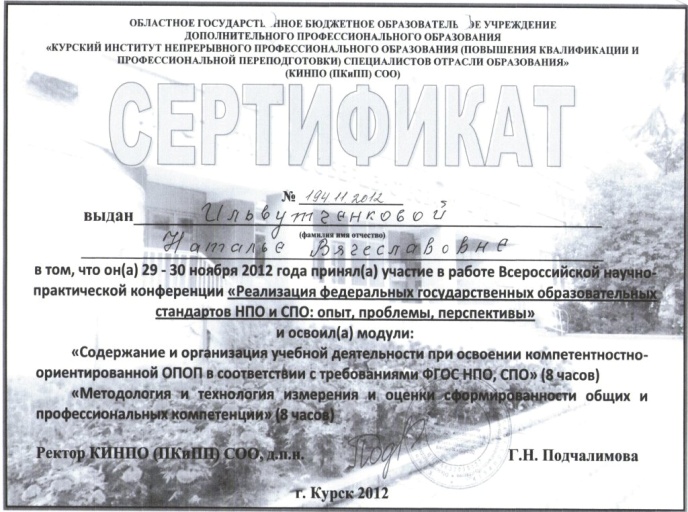 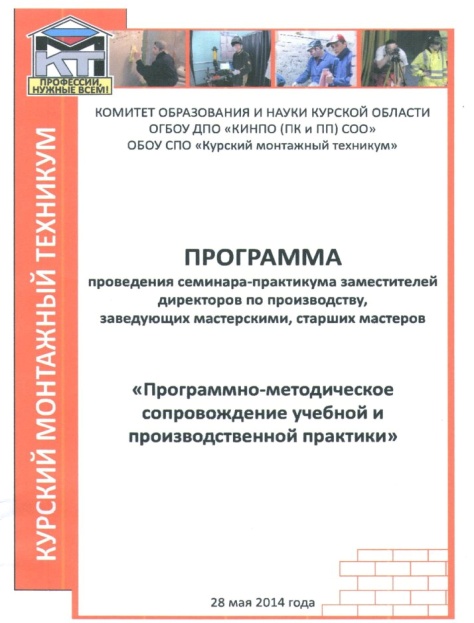 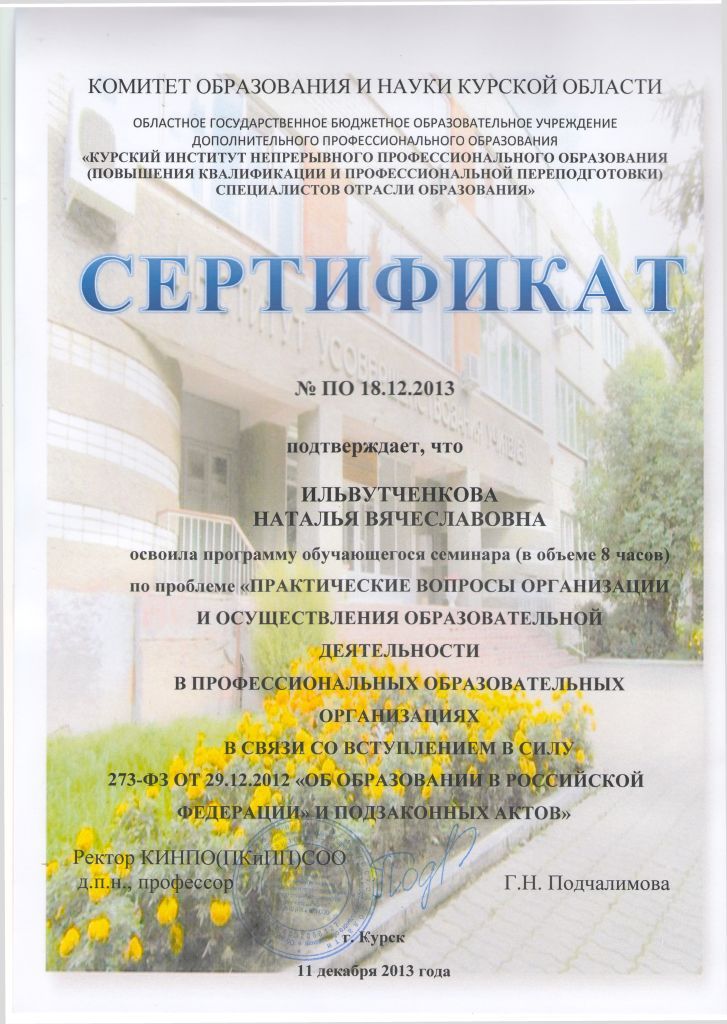 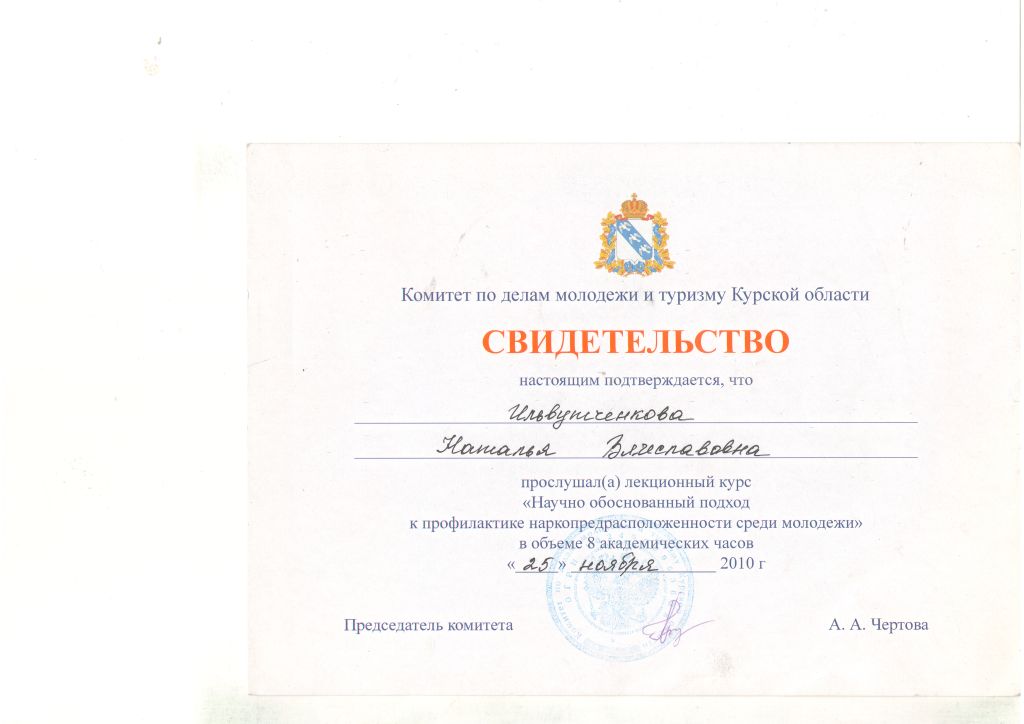 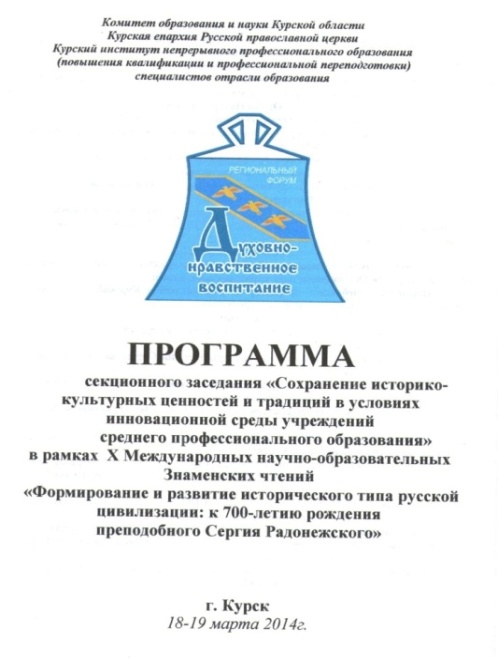 публикации статей в сборниках
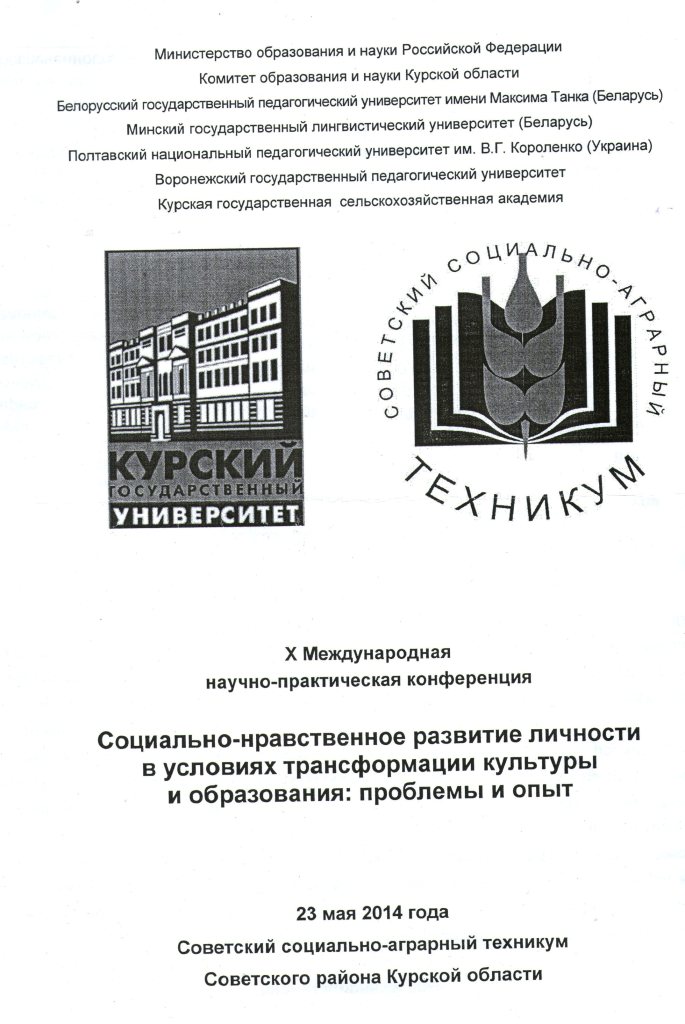 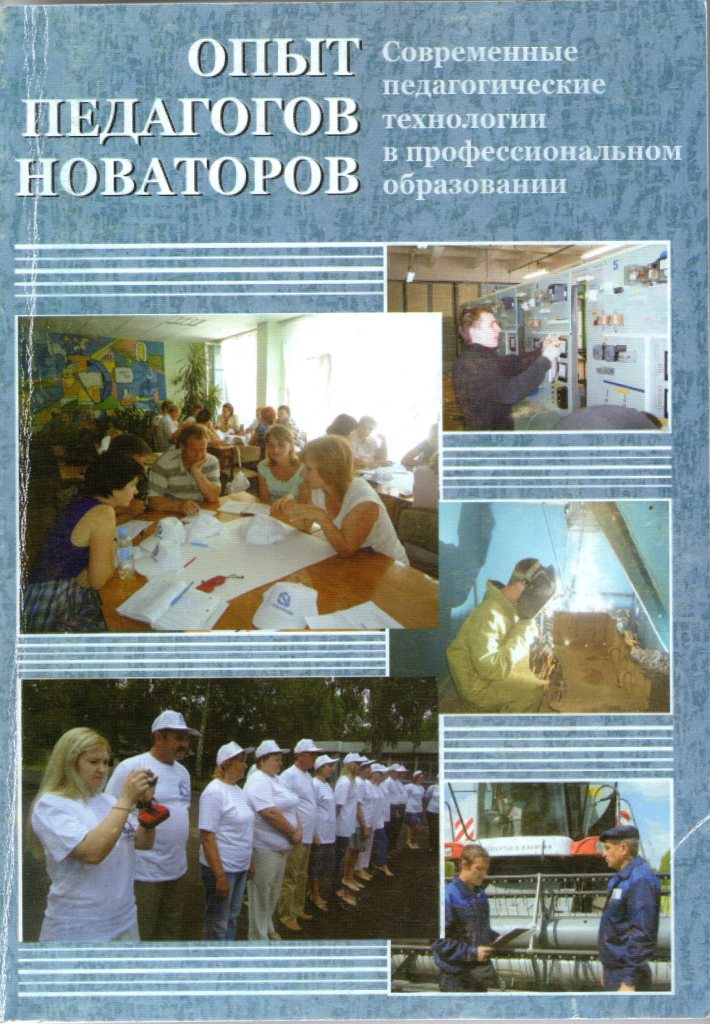 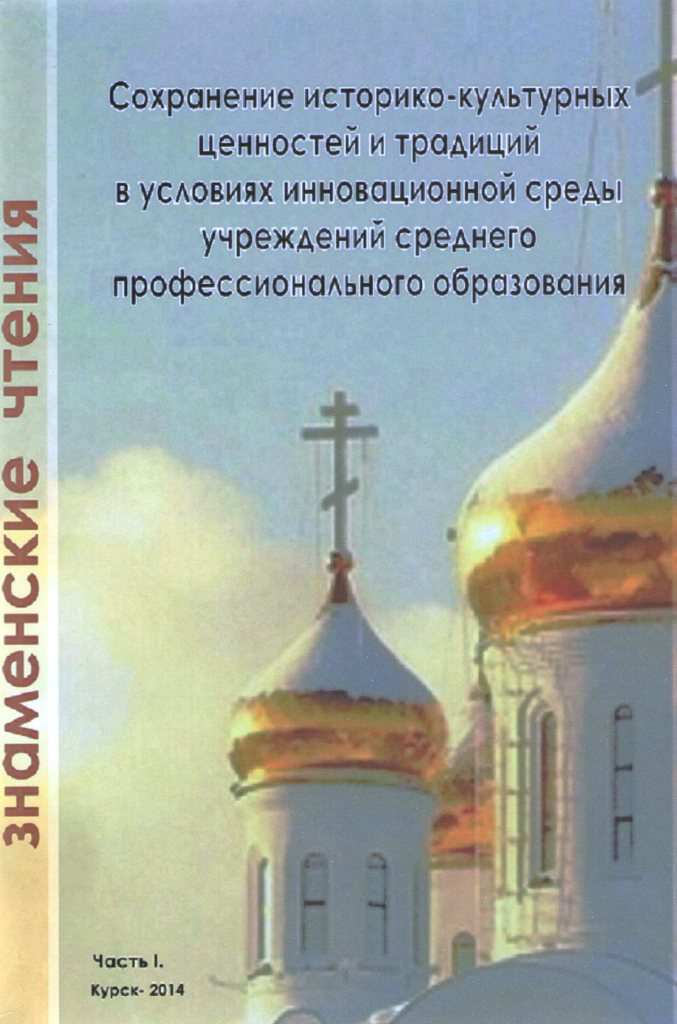 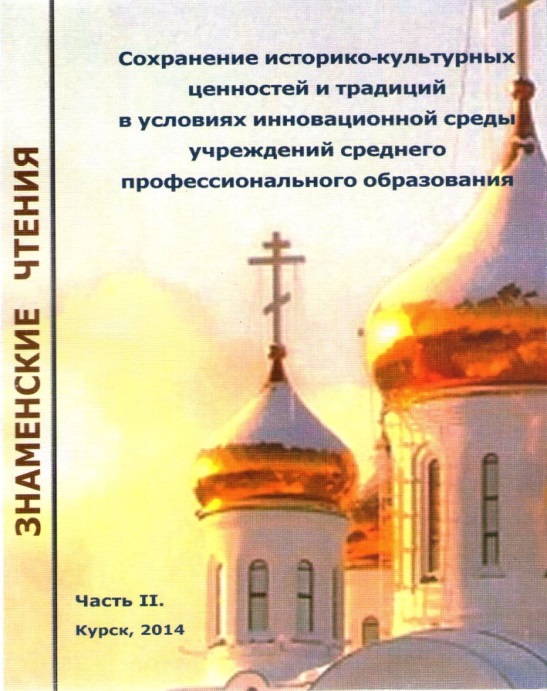 Мои достижения
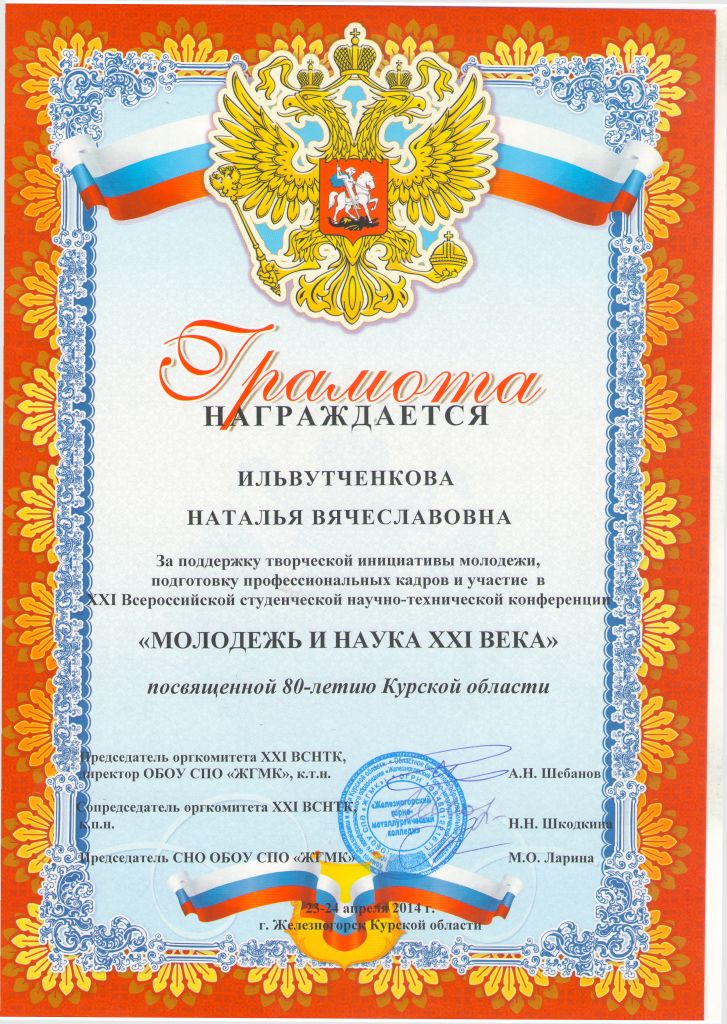 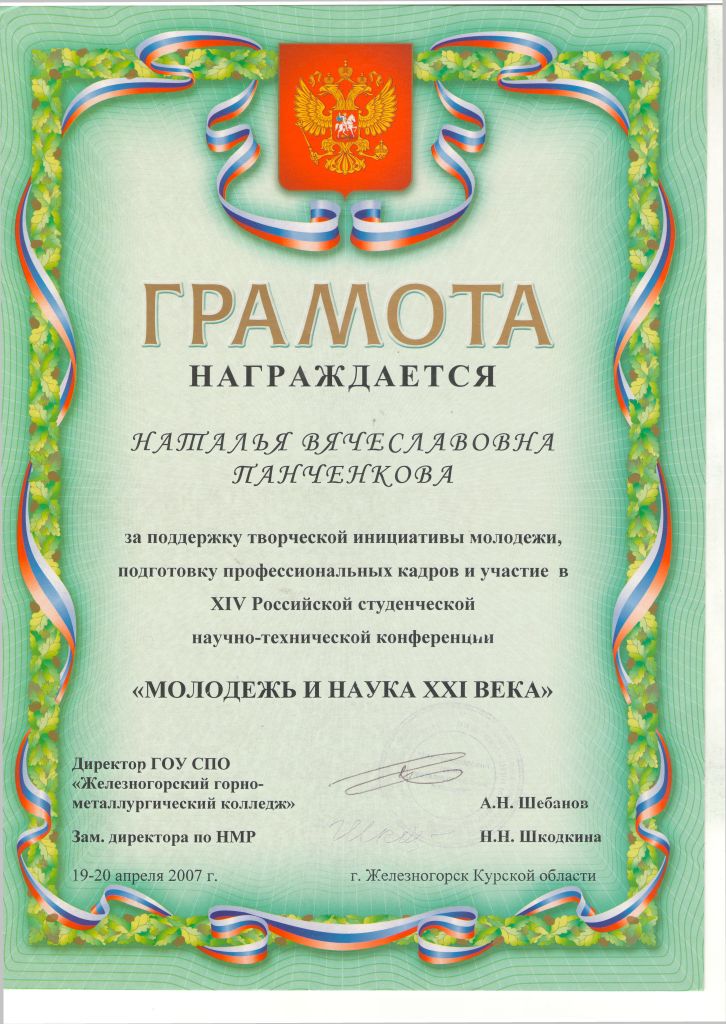 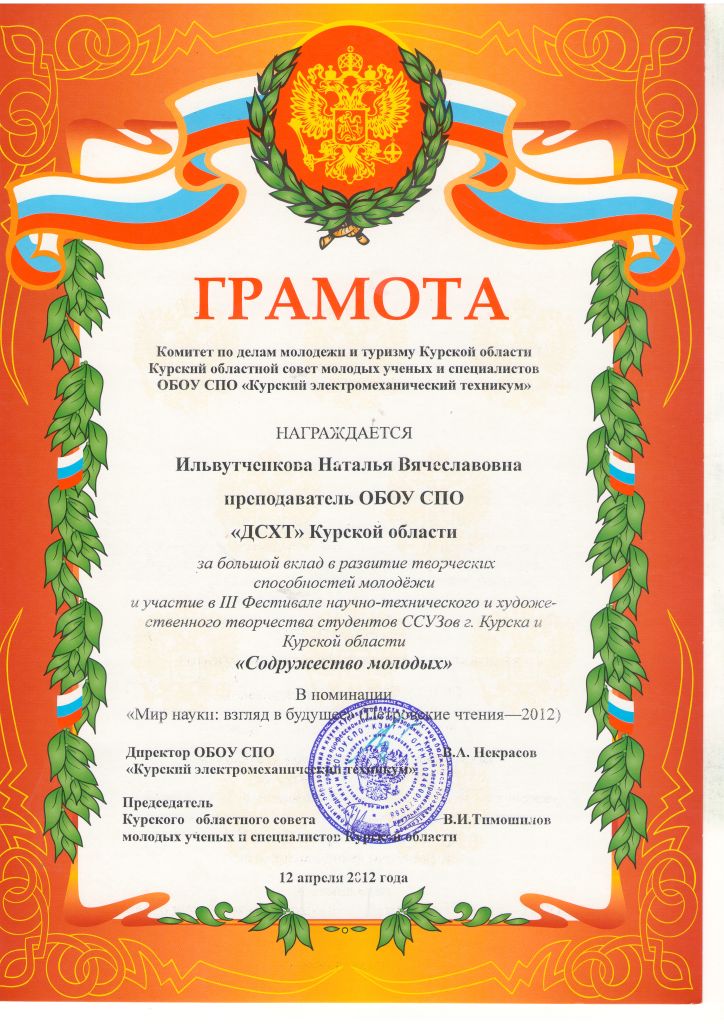 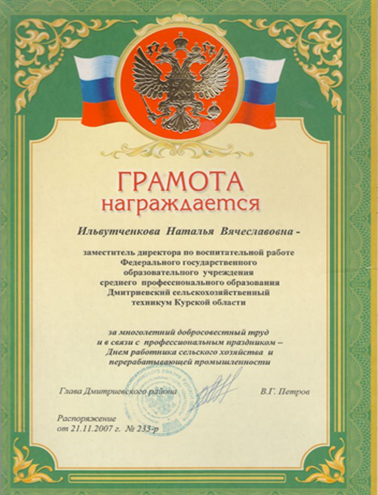 Мои достижения
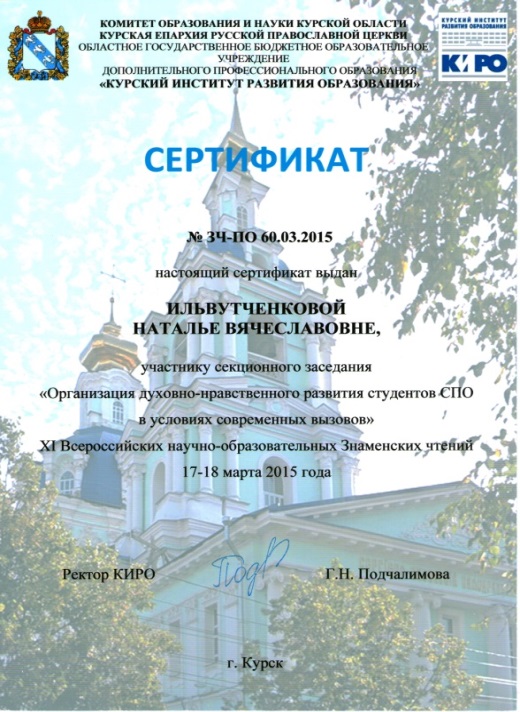 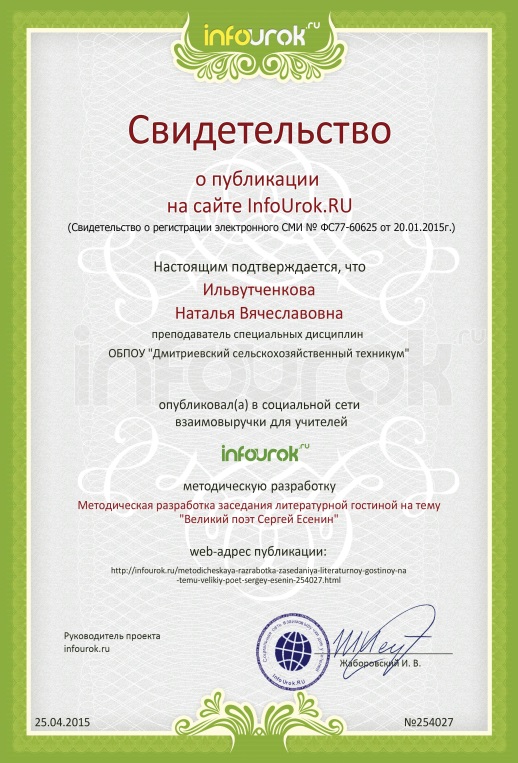 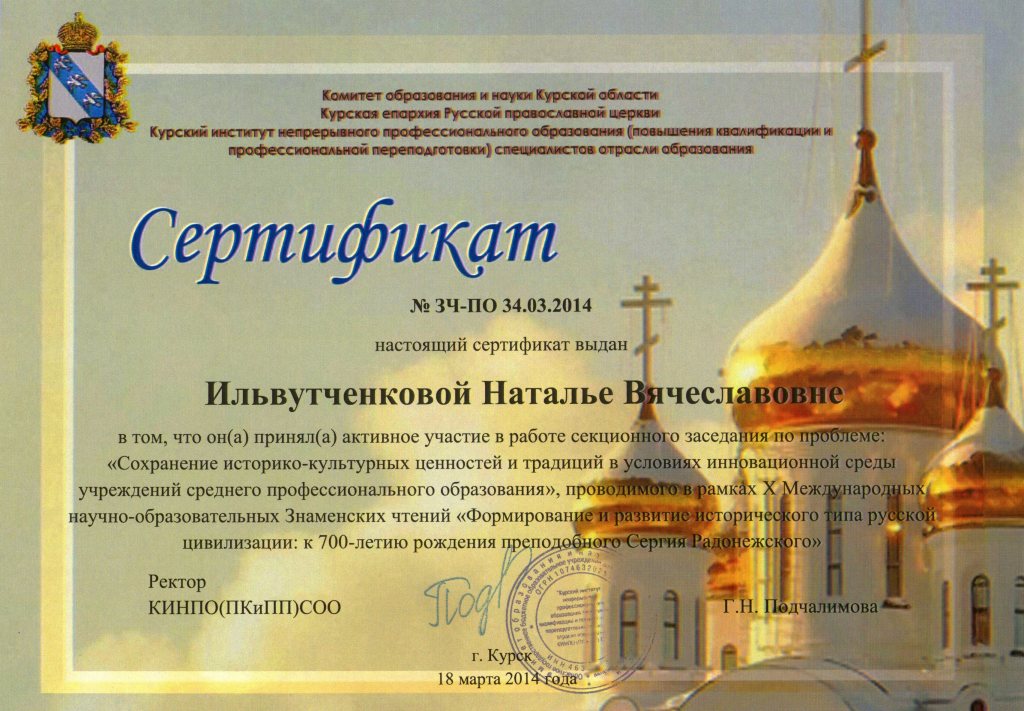 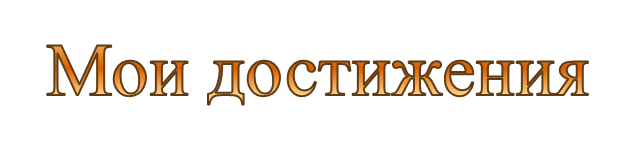 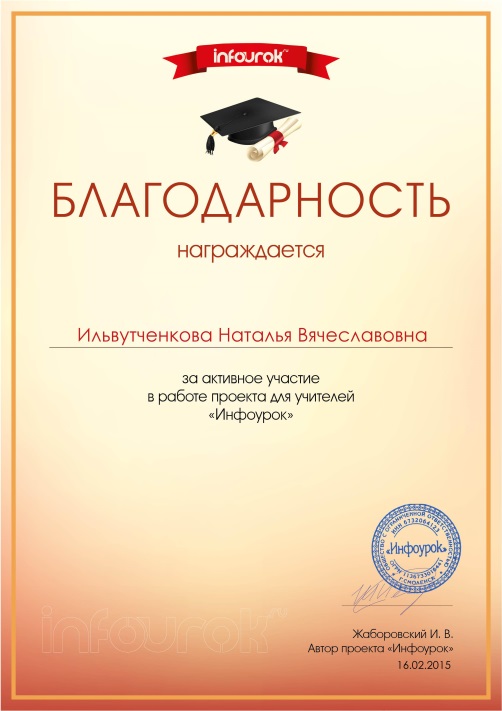 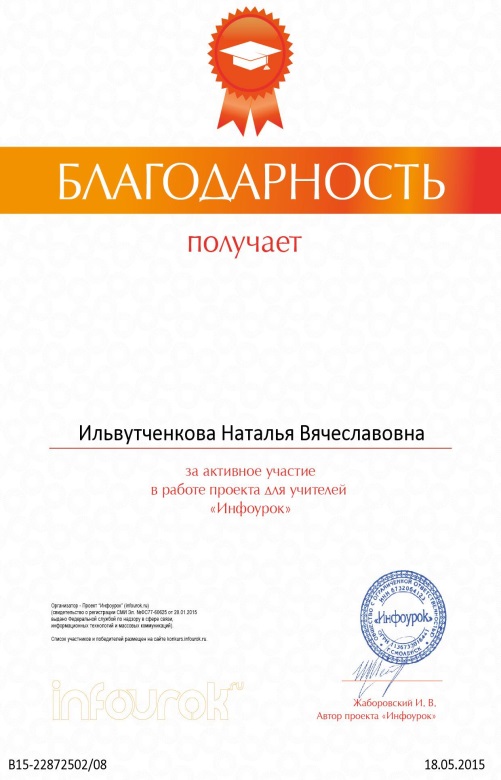 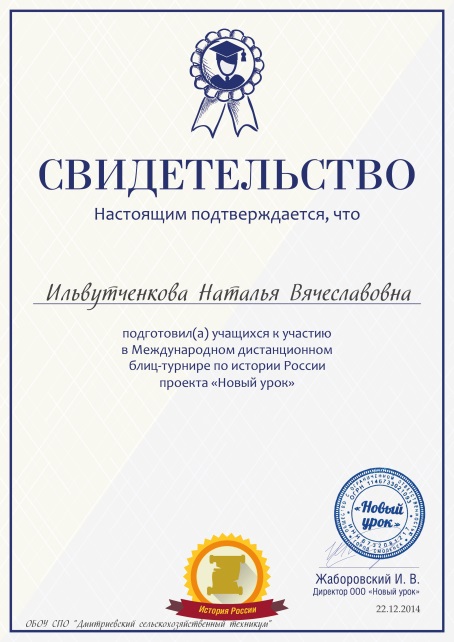 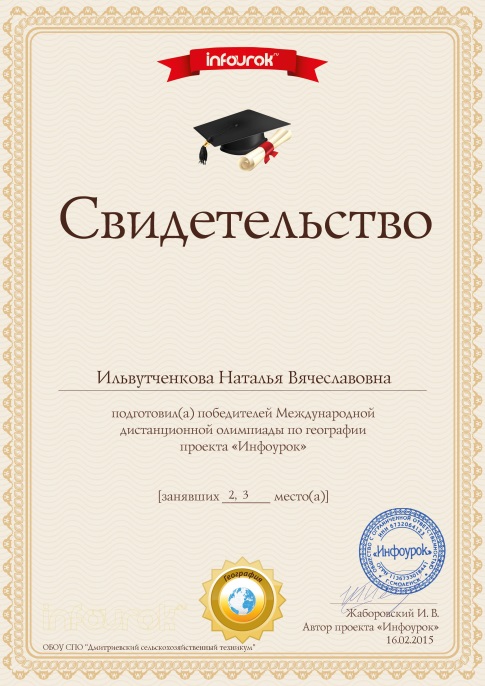 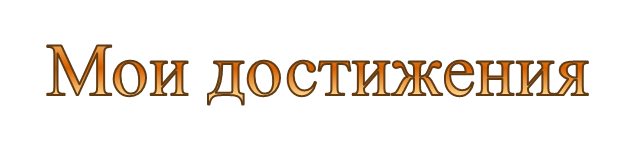 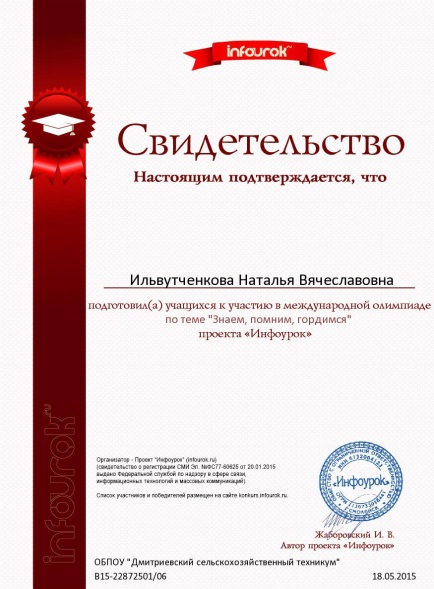 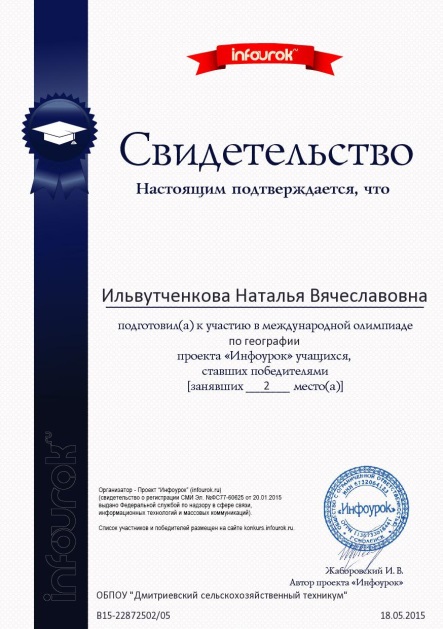 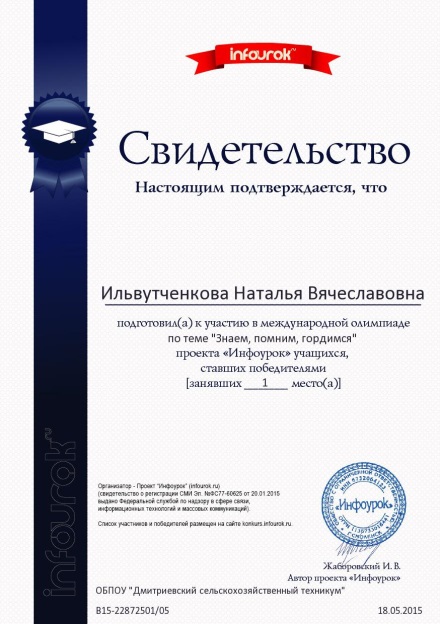 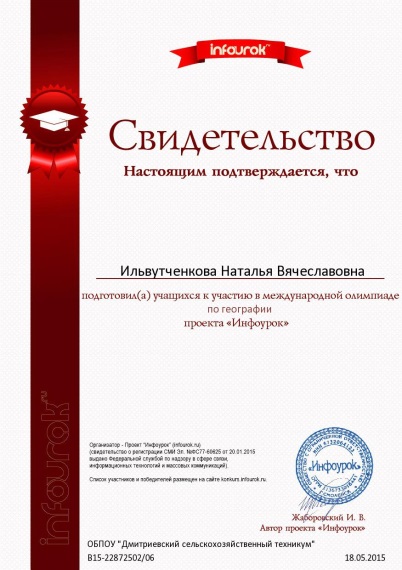 Благодарственные письма, ведомственные  грамоты
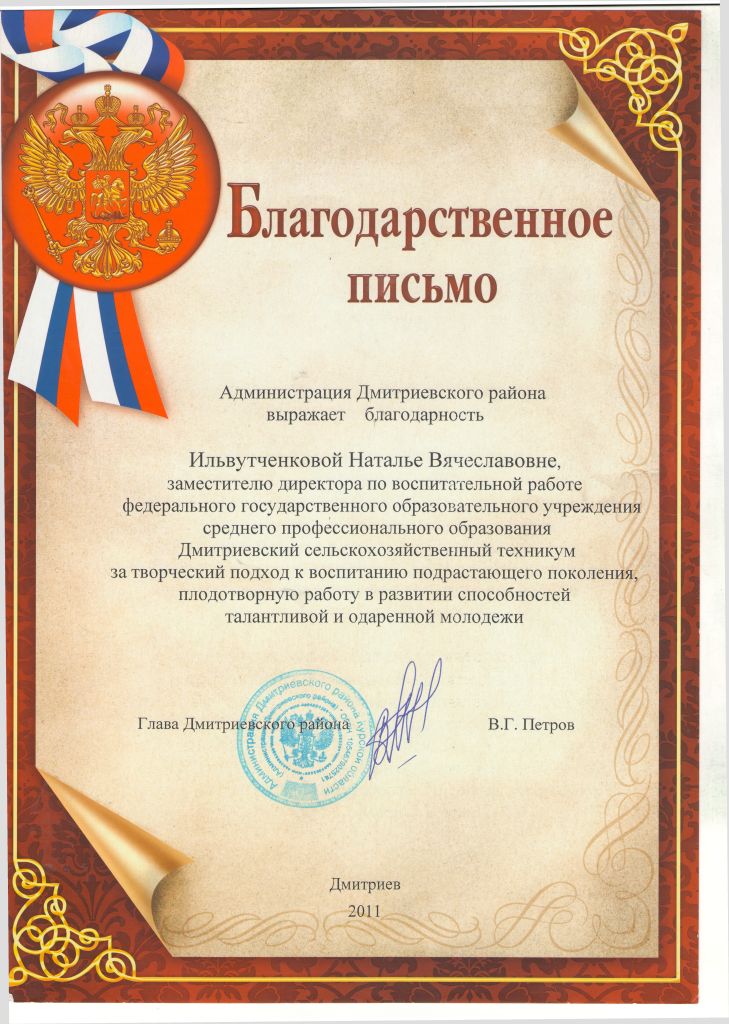 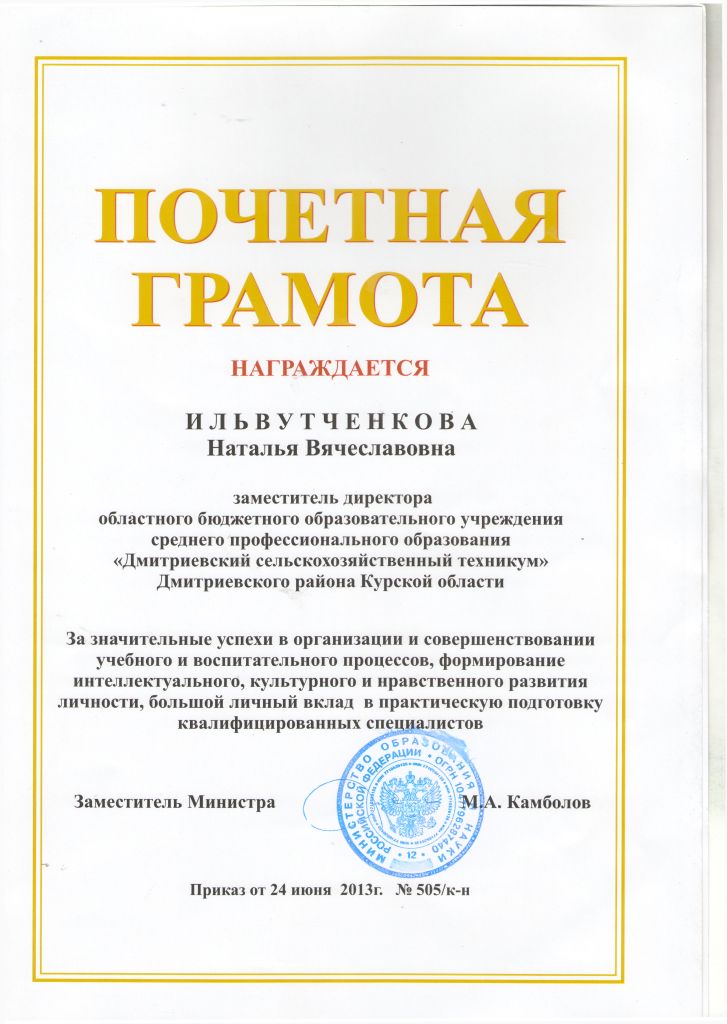 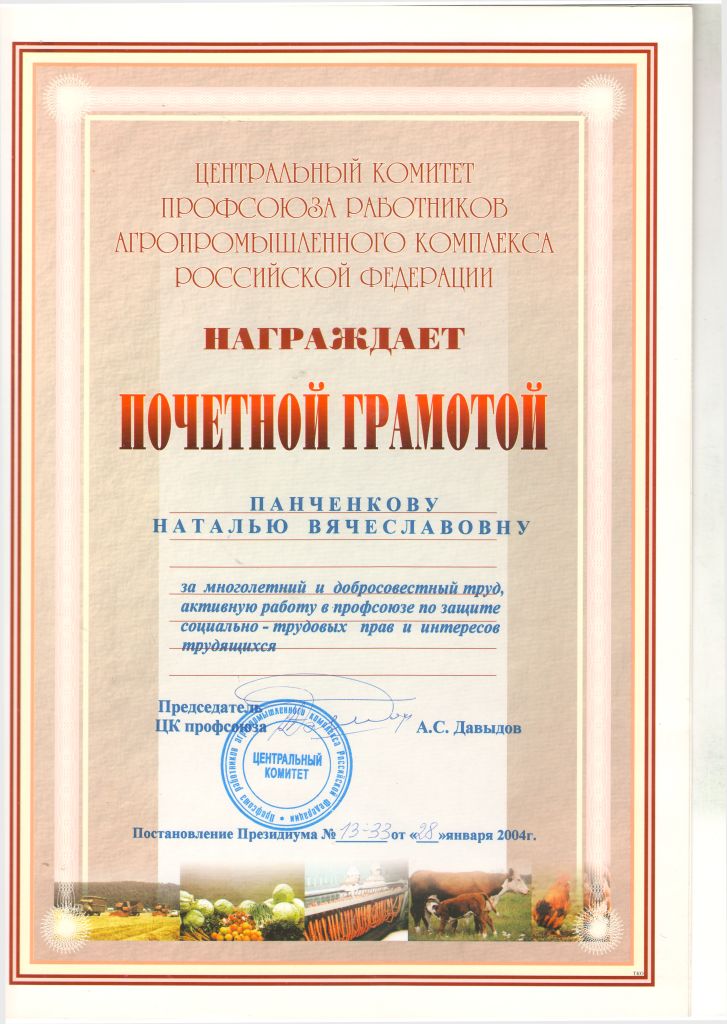 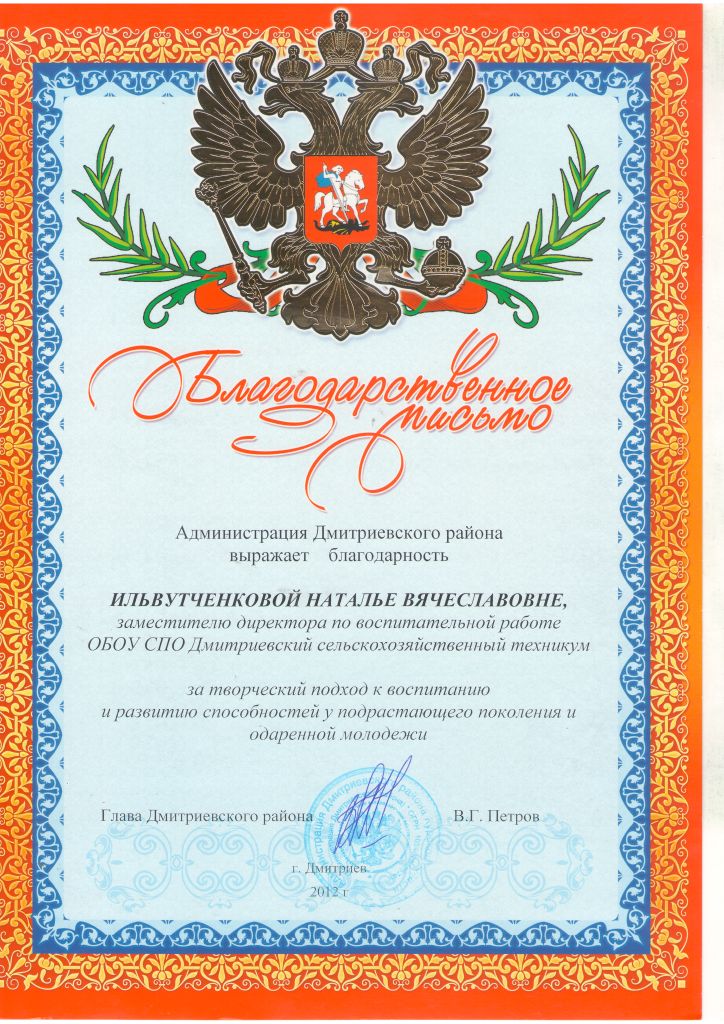 Общественная работа
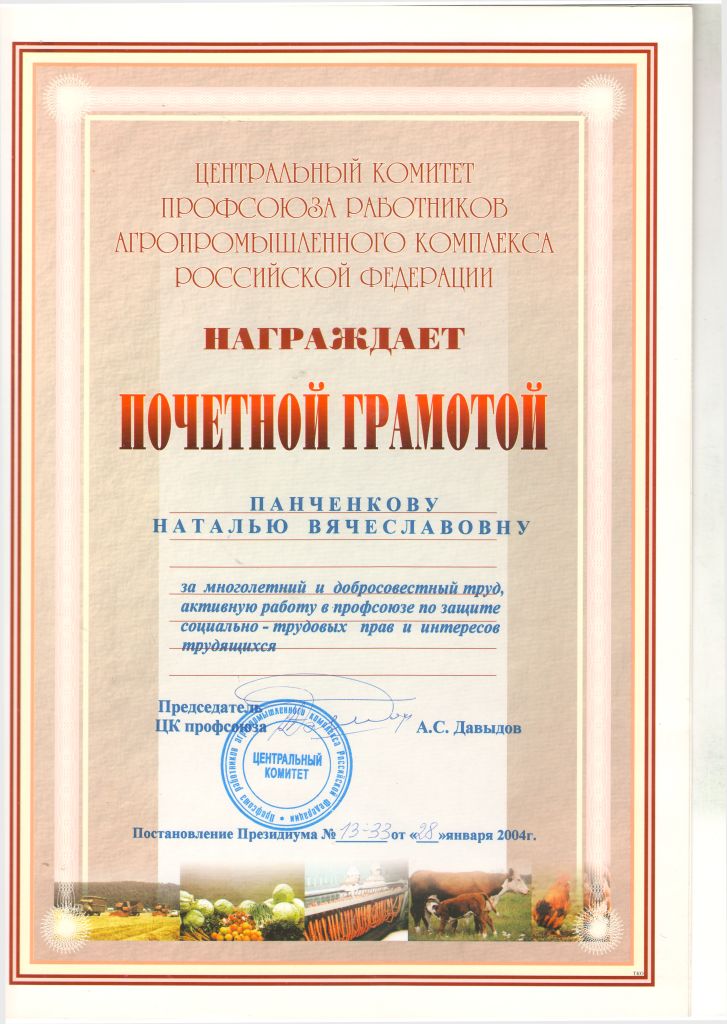 На протяжении 15 лет возглавляла Первичную студенческую профсоюзную организацию
Исследовательский метод – реализуется мной через участие студентов в научно-исследовательских конференциях и работе научного студенческого общества отделения специальностей СПО
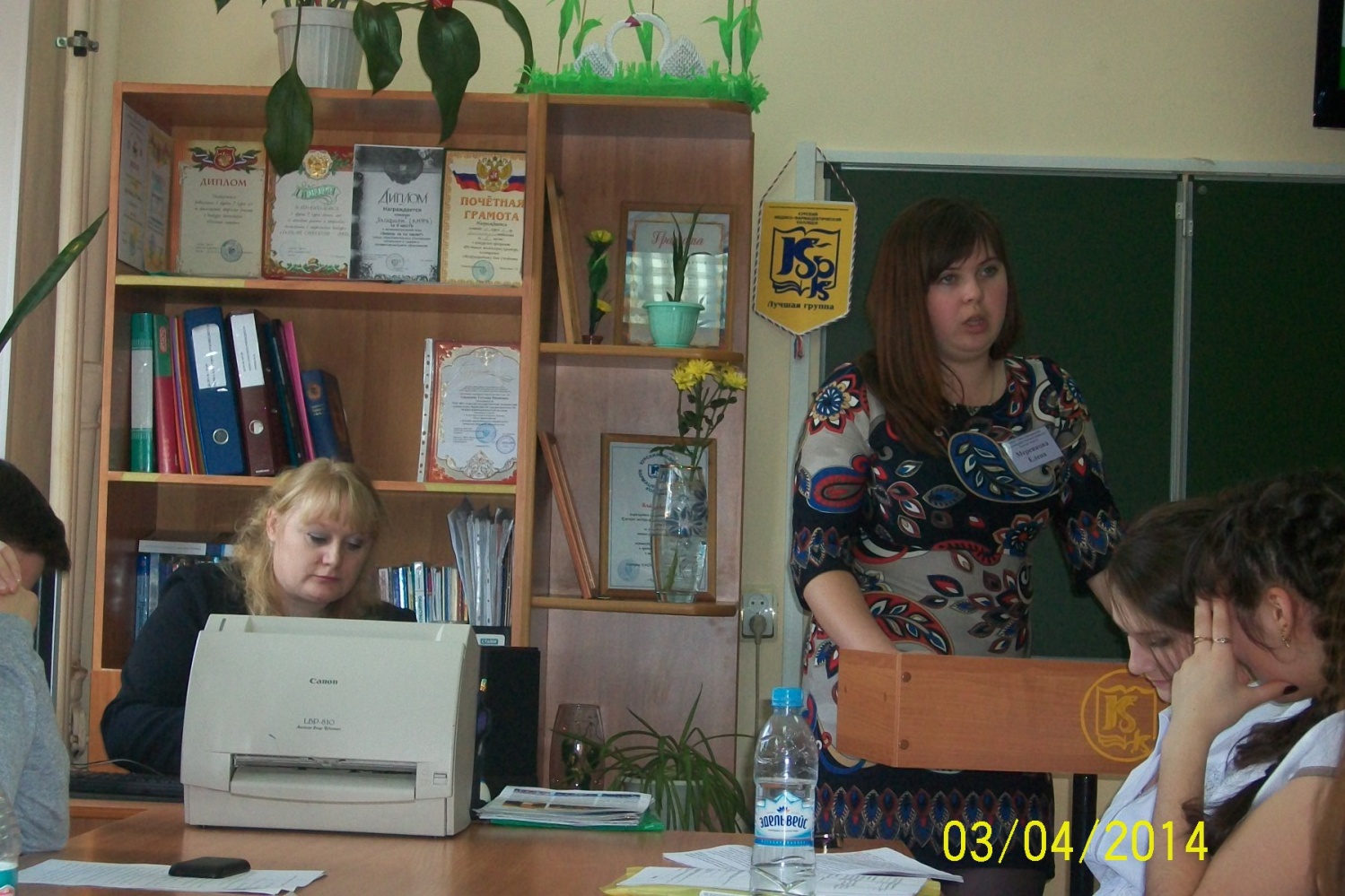 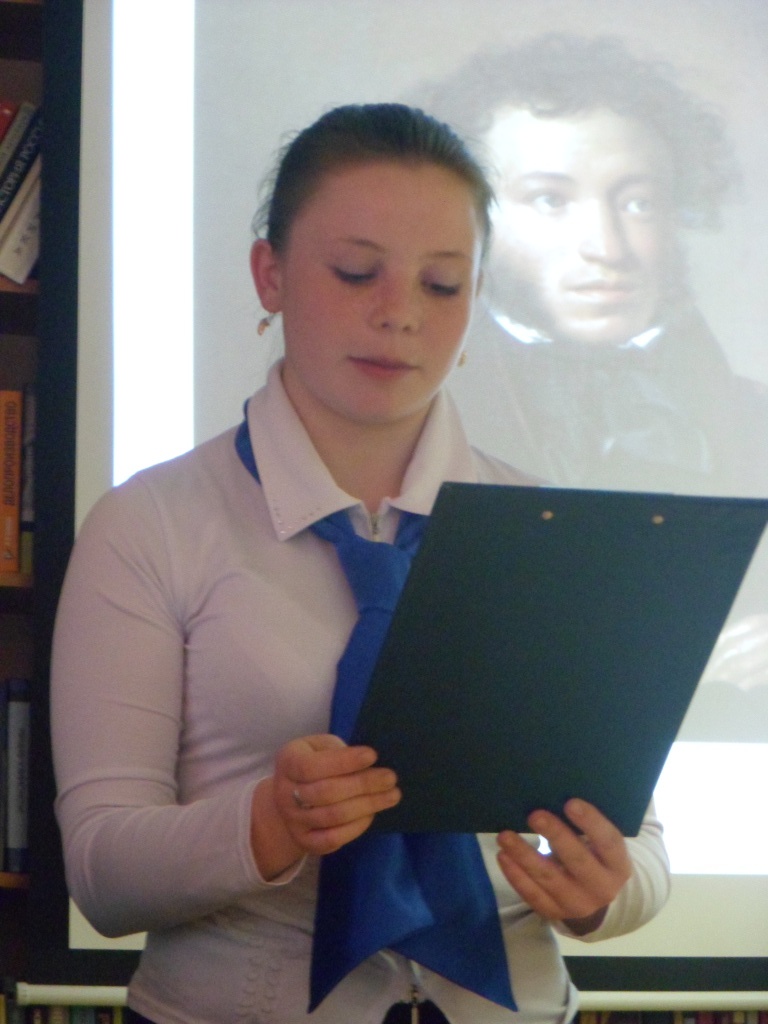 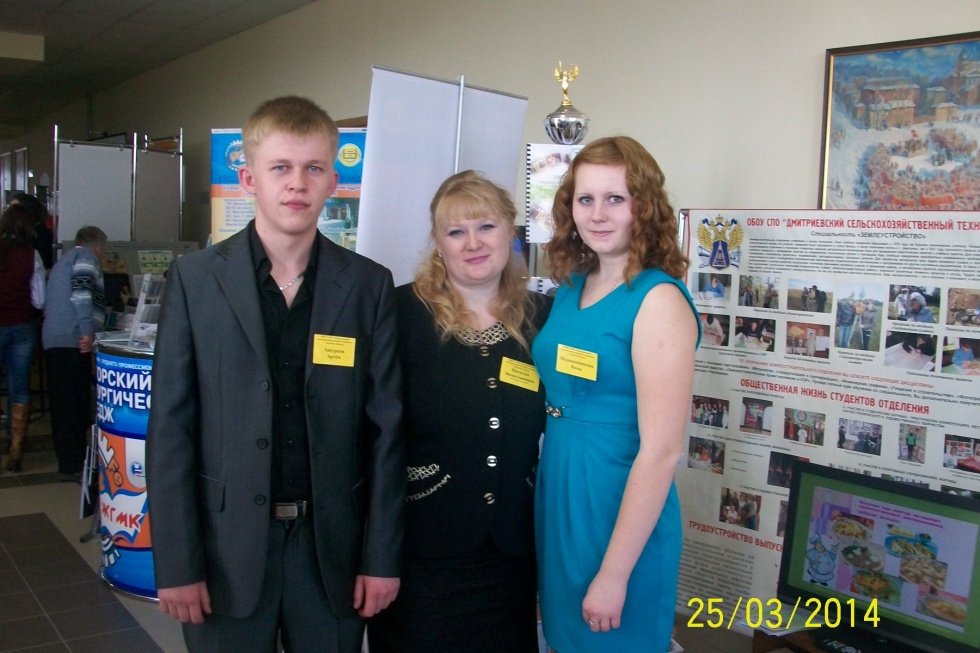 Участие в конкурсах  студентов
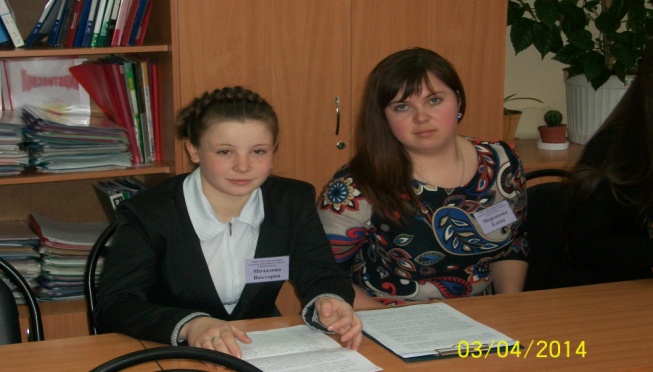 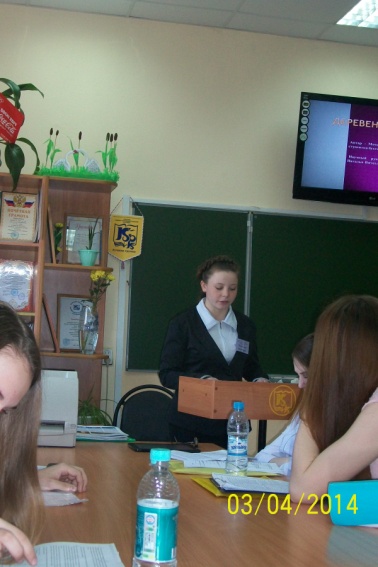 Межрегиональная научно-практическая конференция 
«Шаг в будущее» 
с международным участием
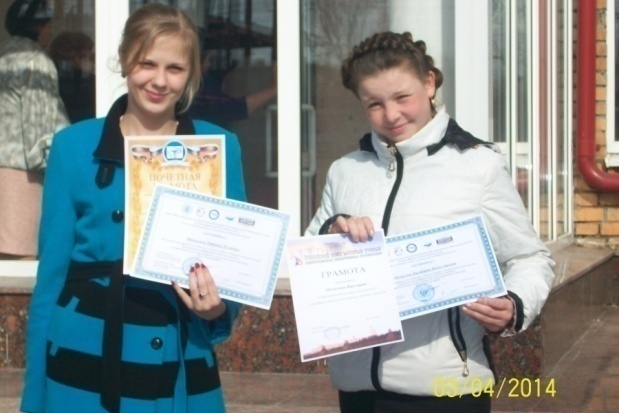 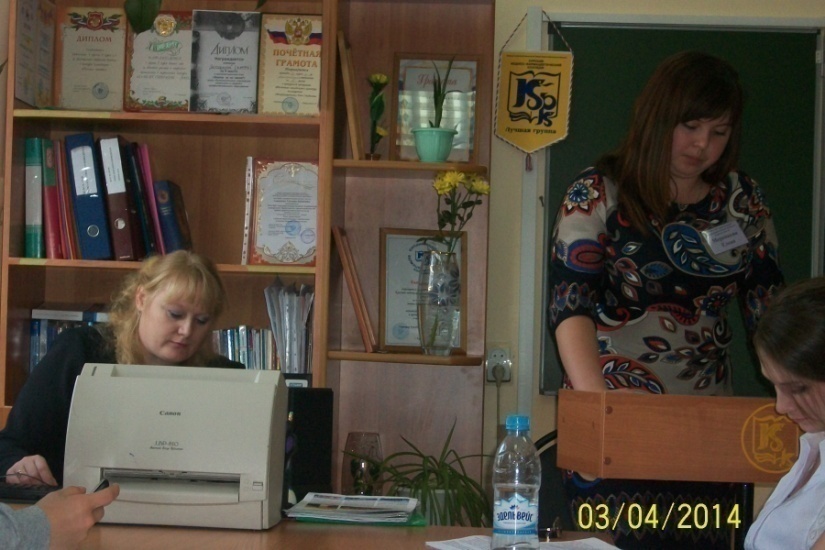 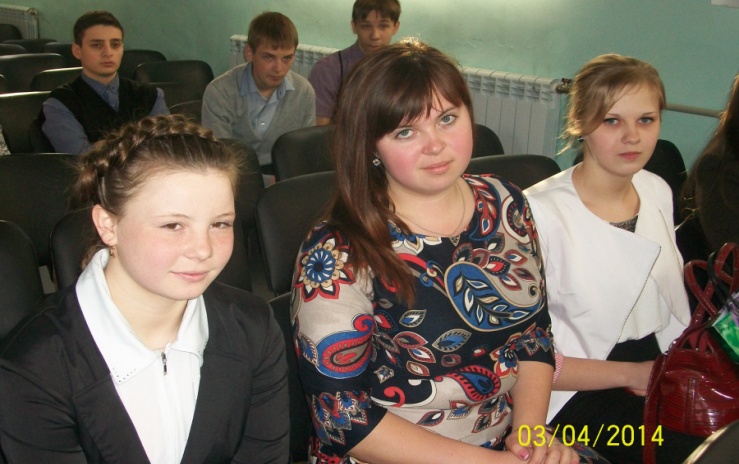 Участие в конкурсах  студентов
Знаменские чтения -2014

Знаменские чтения - 2015
Фестиваль научно-технического и художественного творчества студентов 
«Содружество молодых»
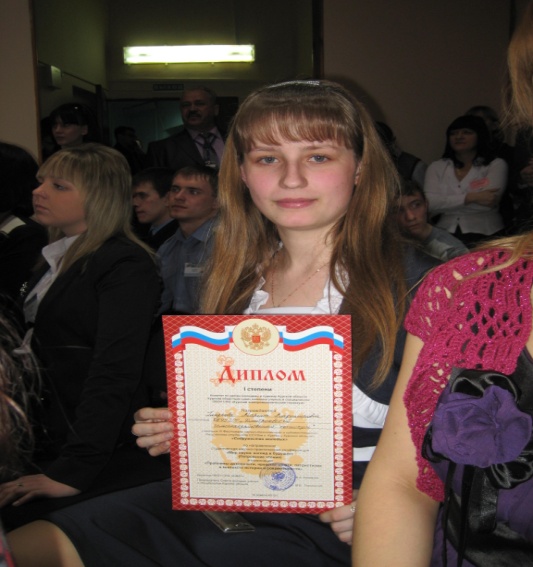 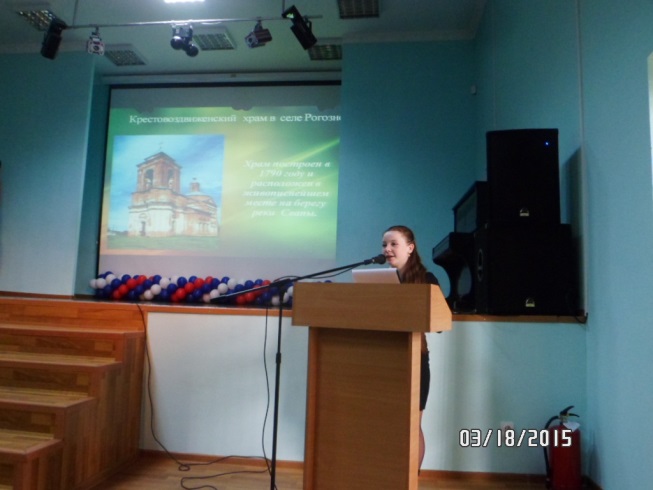 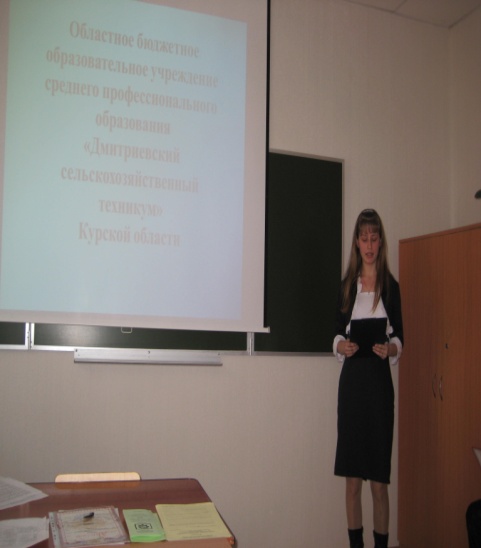 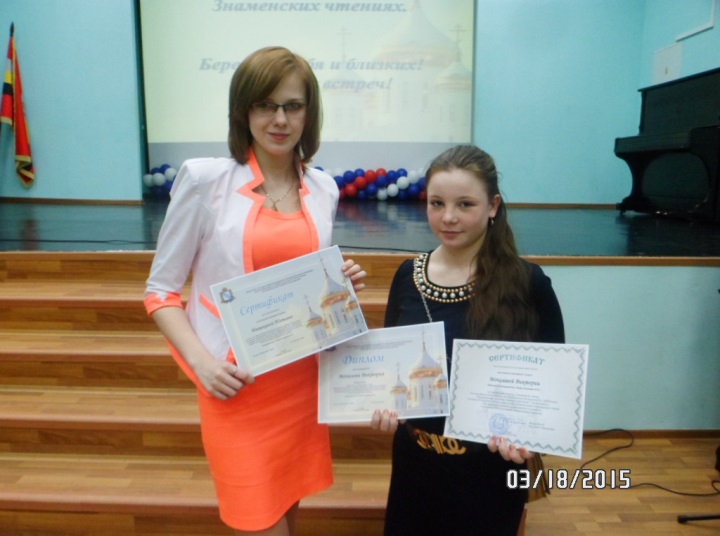 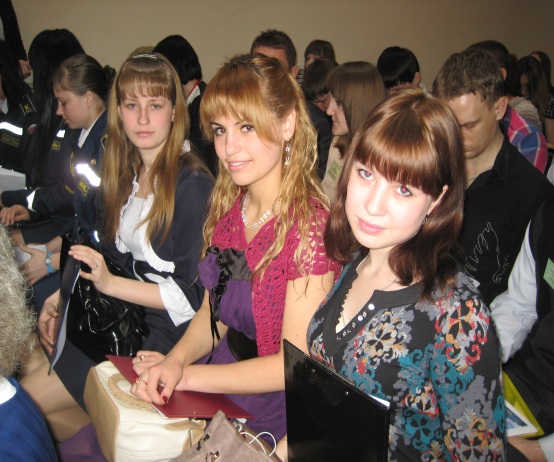 Участие в конкурсах  студентов
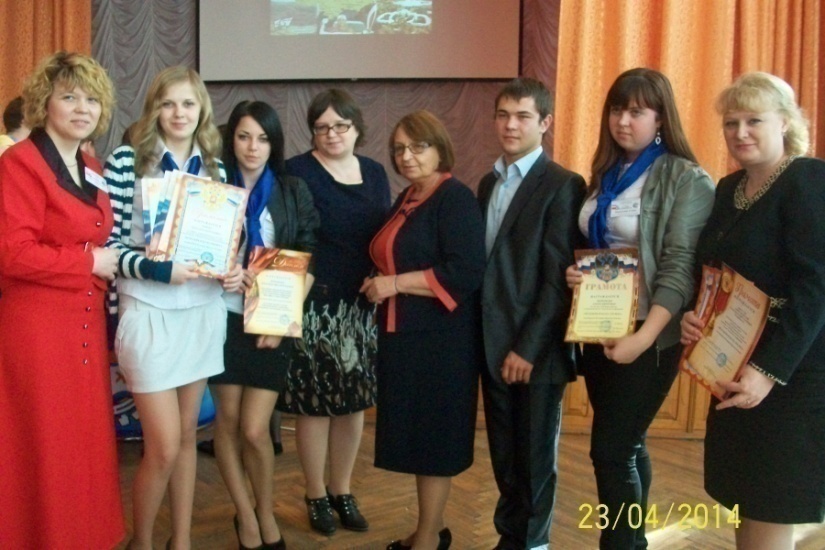 XX Всероссийская научно-техническая конференция 
«Молодежь и наука 21 века»
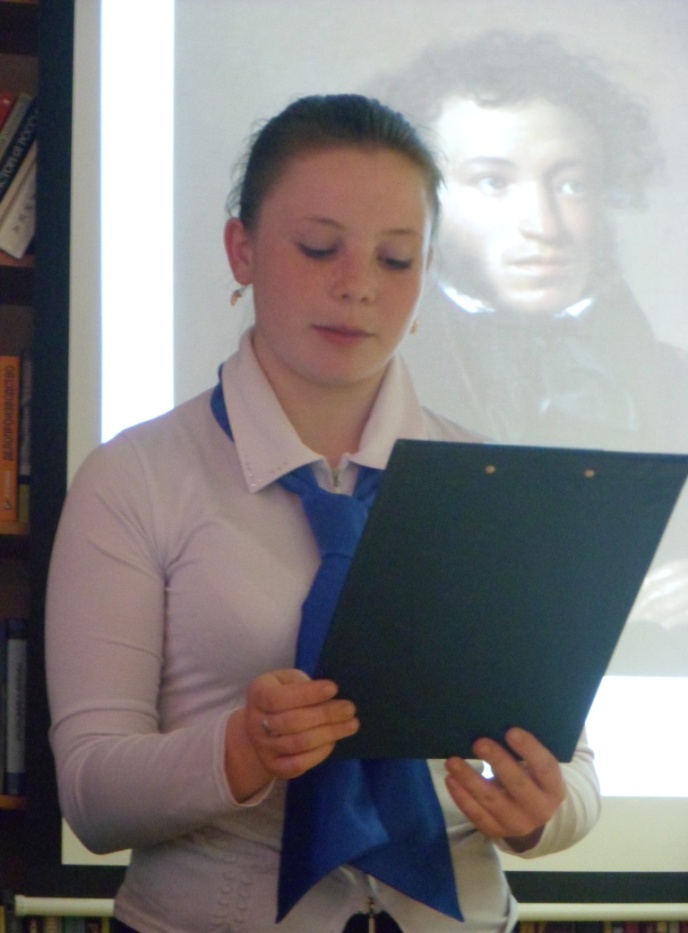 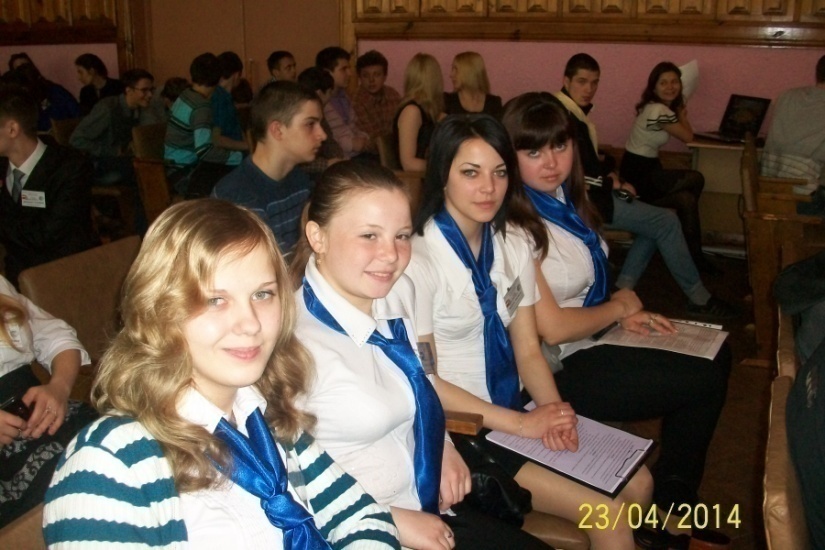 Участие в конкурсах  студентов
Областной конкурс исследовательских работ 
«Моя земля – мои земляк»
Областной
Литературно-художественный конкурс «Гренадеры, 
вперед!»
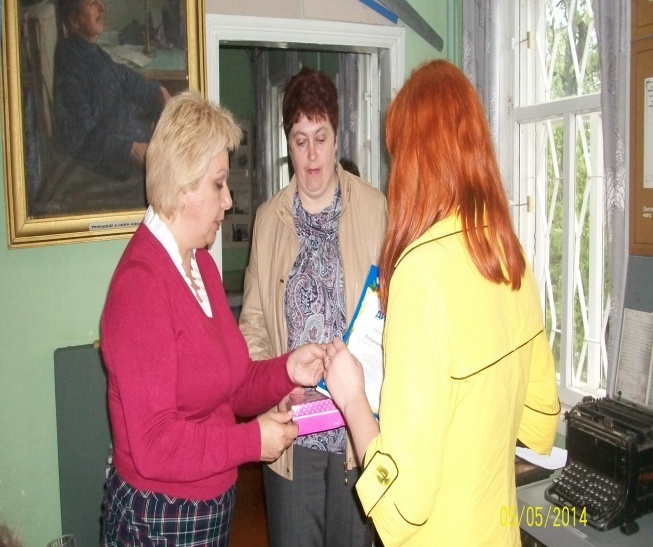 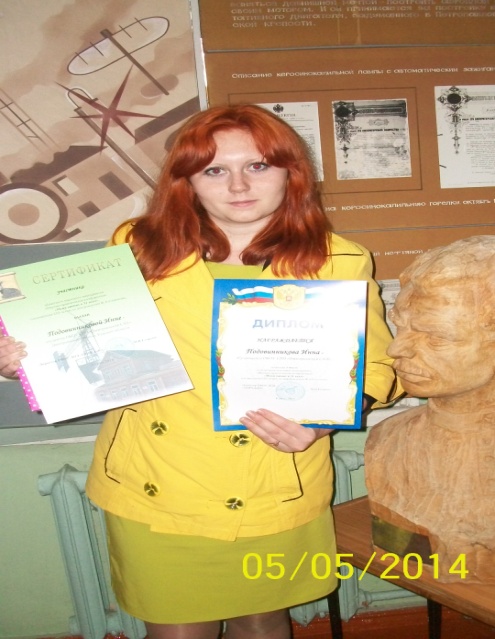 Областной конкурс студенческих научных работ
«Меня оценят в 21 веке»
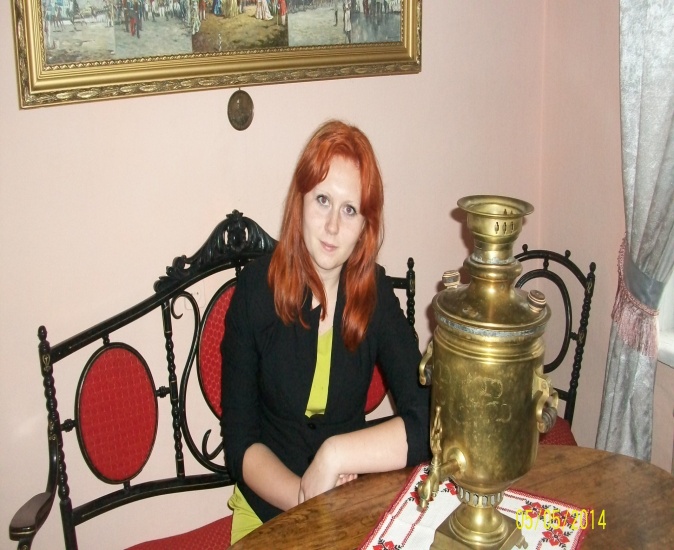 Изданные  исследовательские  работы  студентов
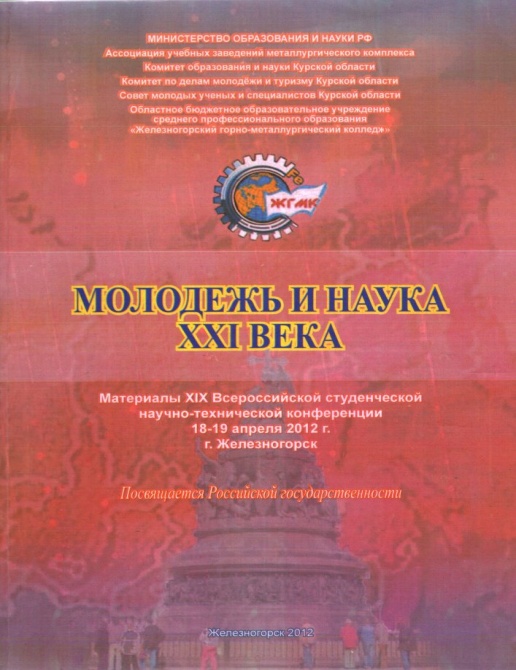 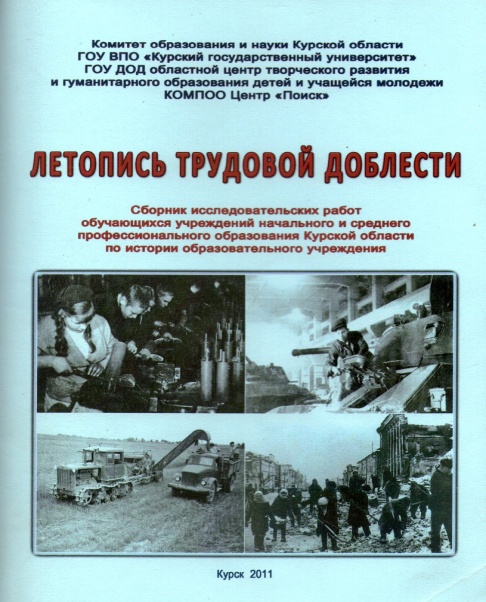 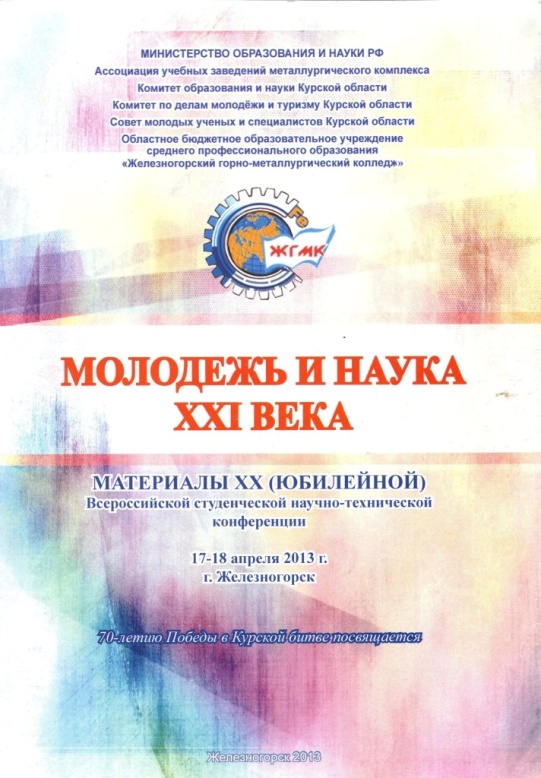 Областной конкурс студенческих научных работ
XX Всероссийская научно-техническая конференция 
«Молодежь и наука 21 века»
Изданные  исследовательские  работы  студентов
Фестиваль научно-технического и художественного творчества студентов 
«Содружество молодых»
Знаменские чтения - 2014
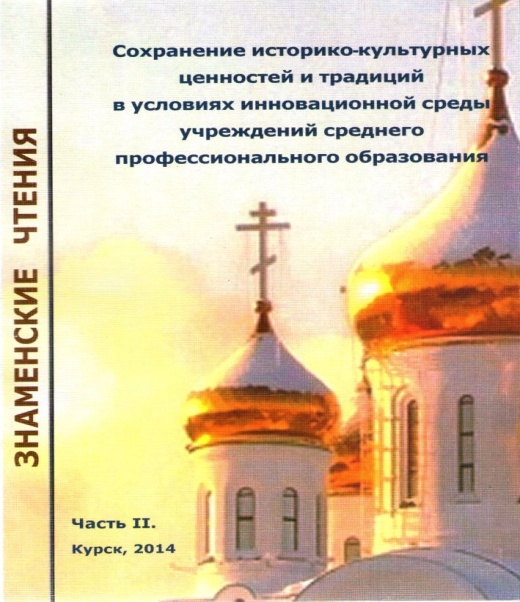 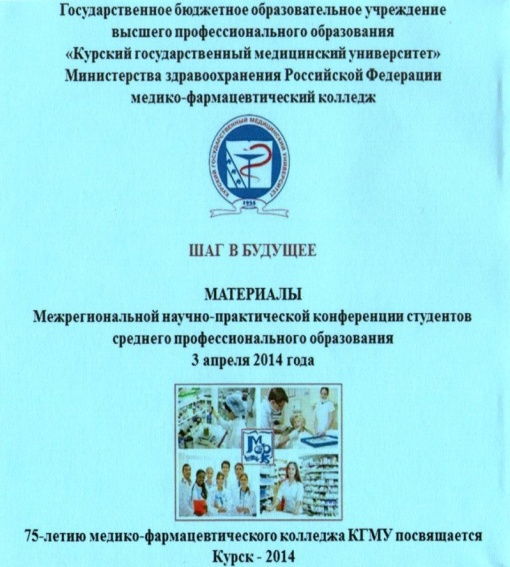 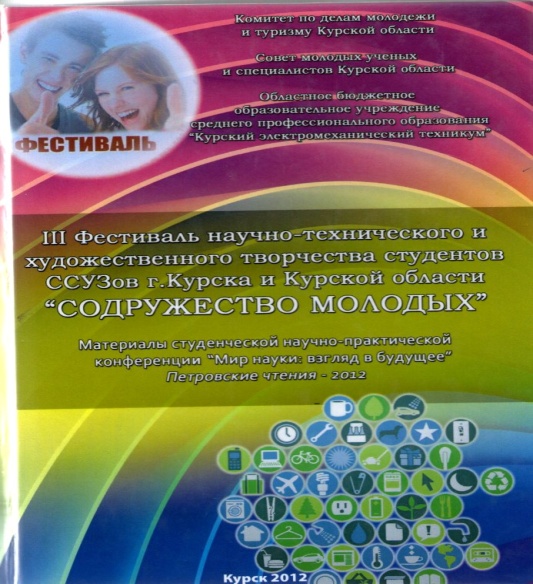 Межрегиональная научно-практическая конференция 
«Шаг в будущее»
Достижения моих студентов
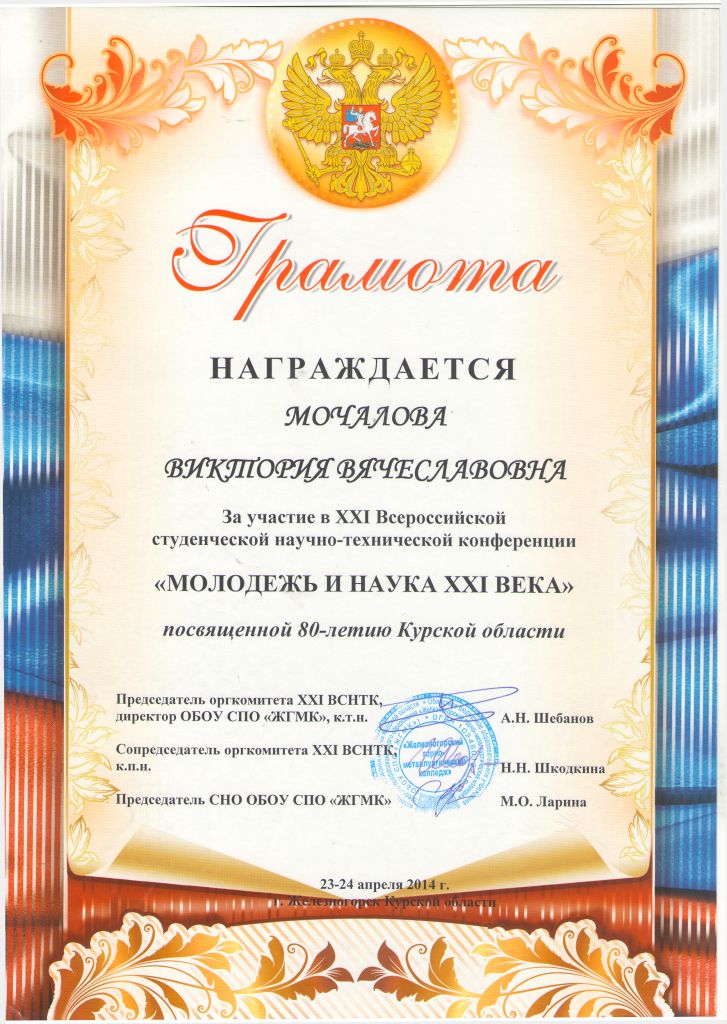 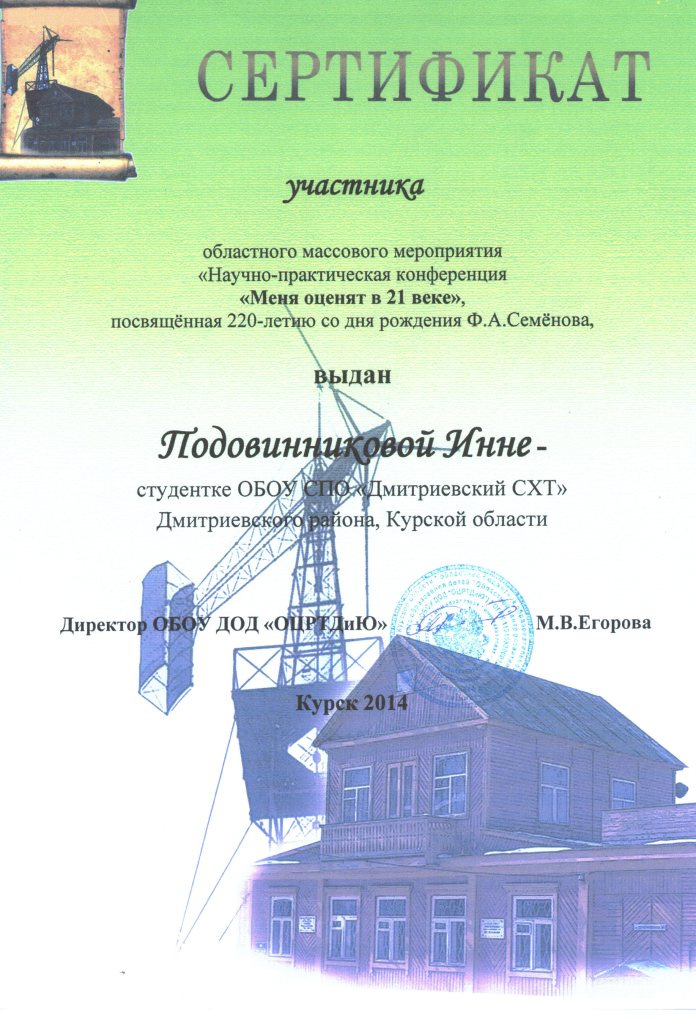 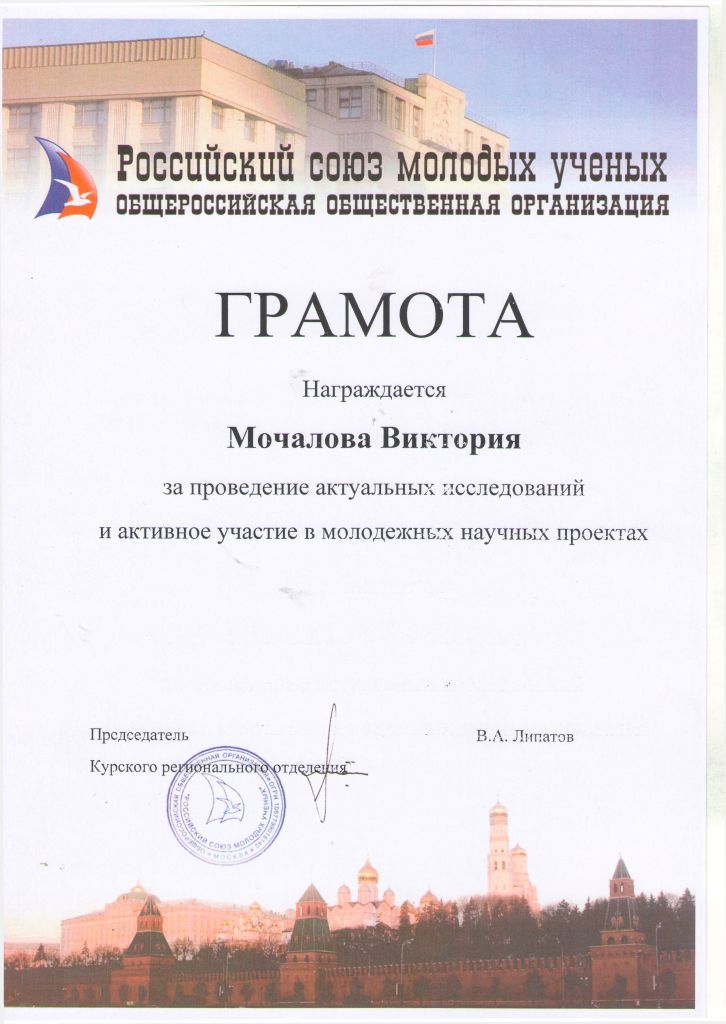 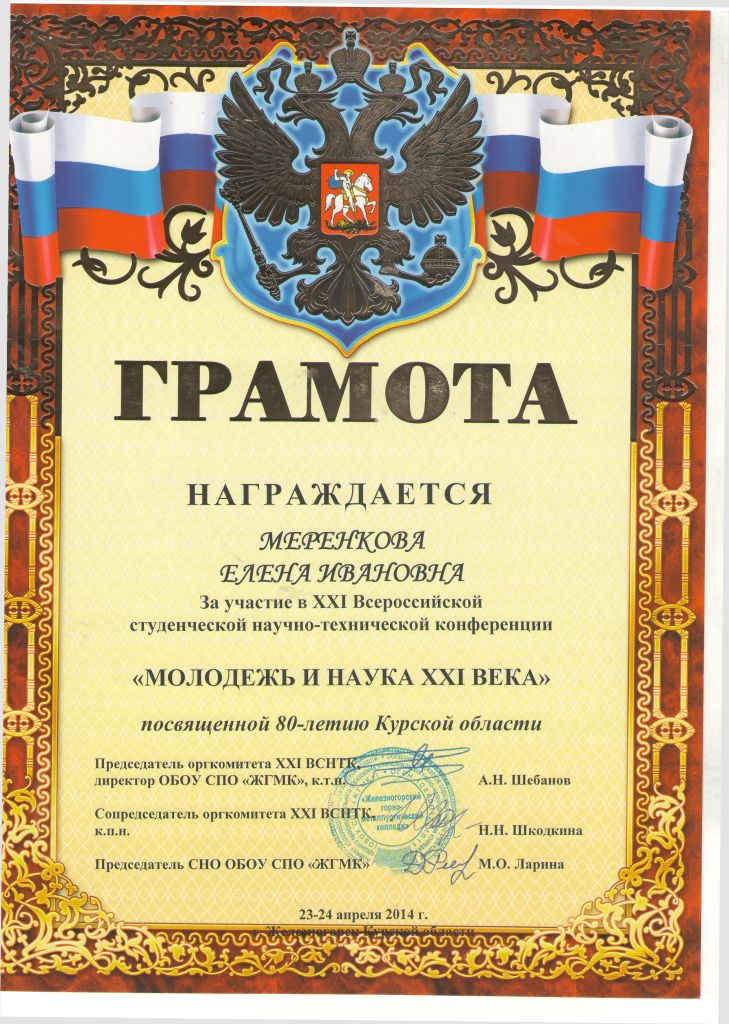 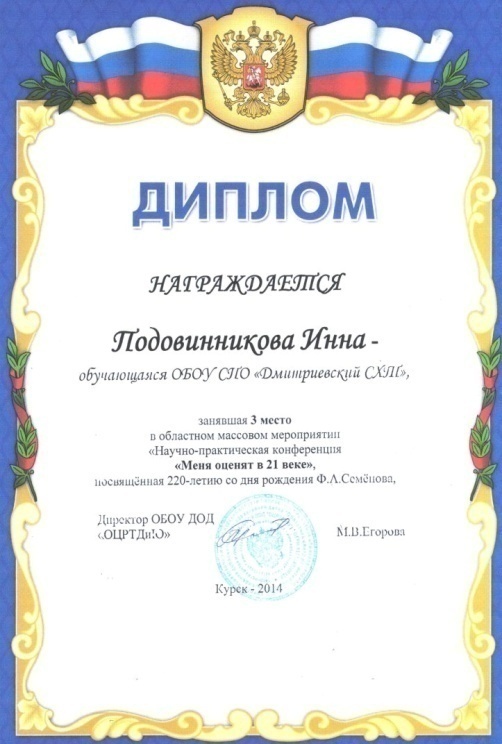 Достижения моих студентов
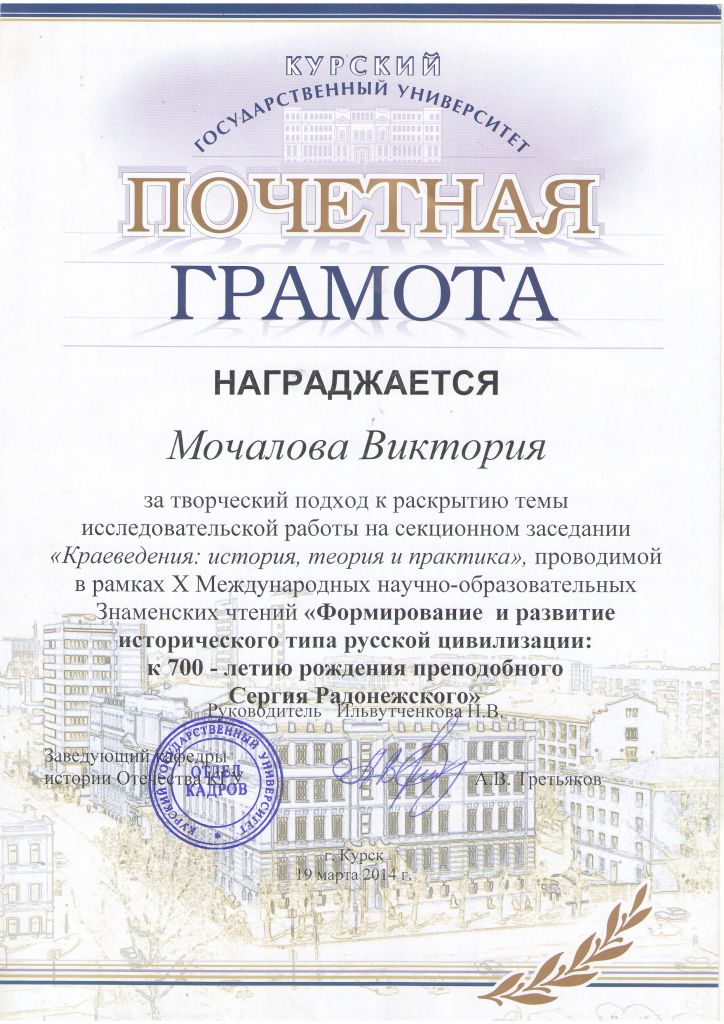 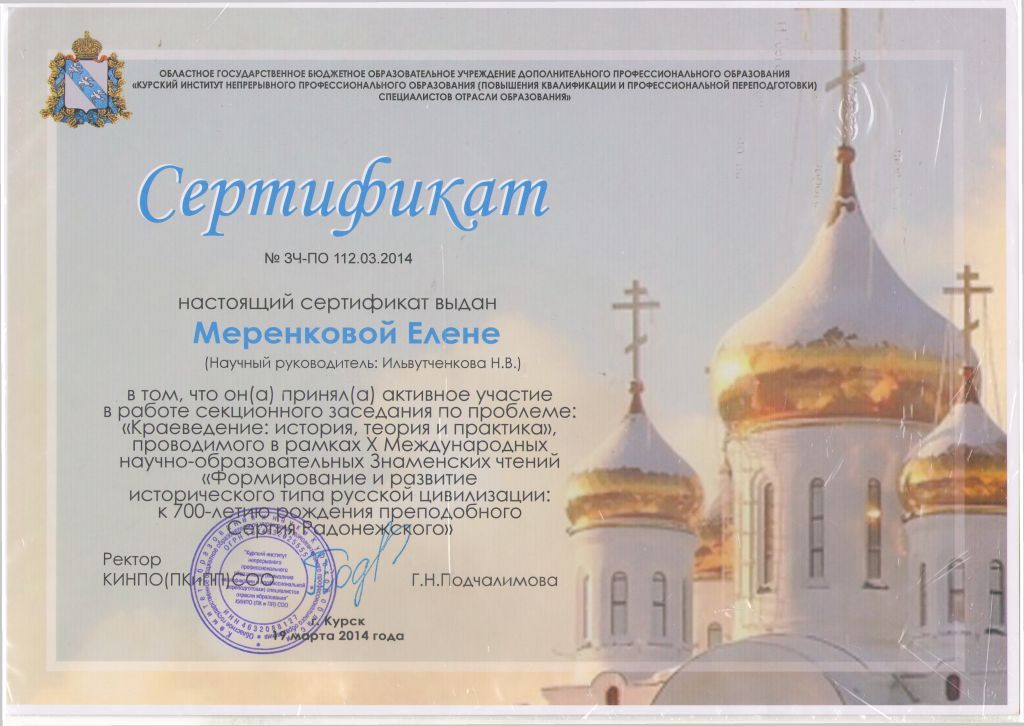 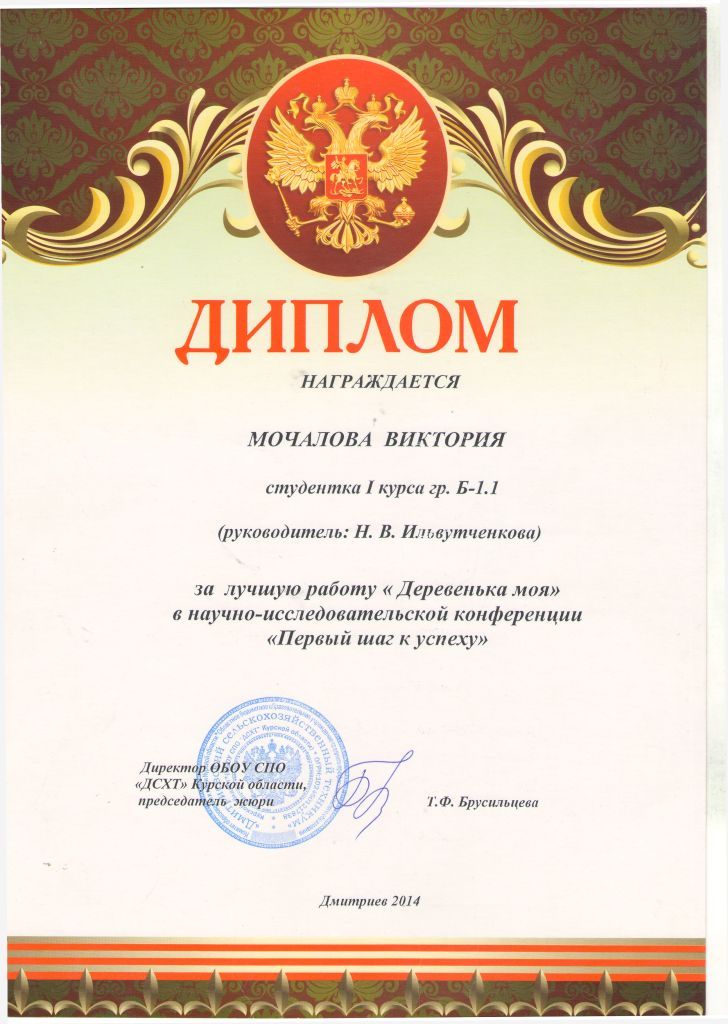 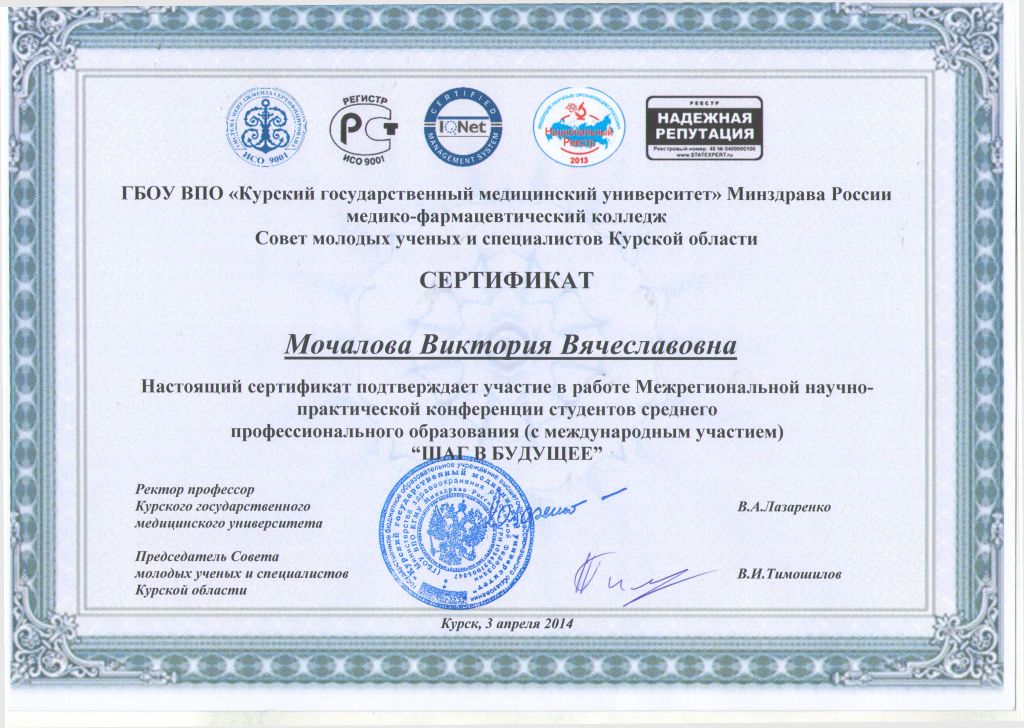 Достижения моих студентов
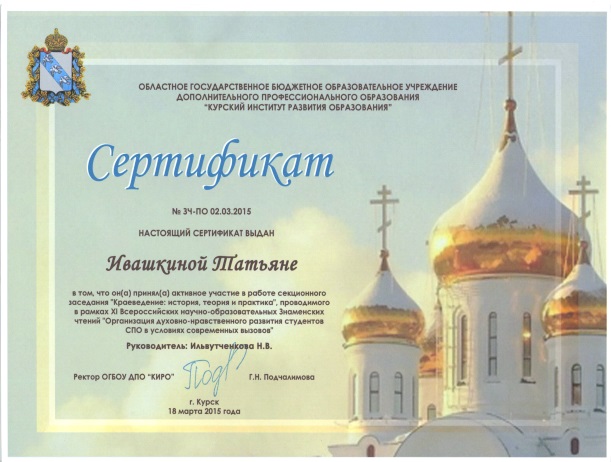 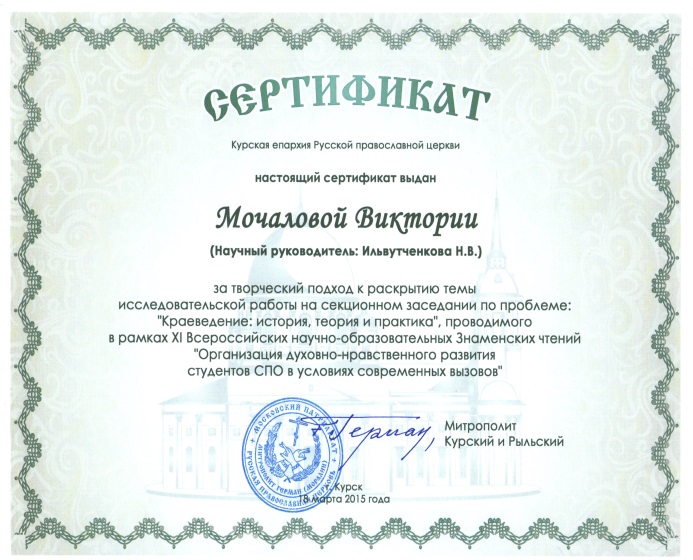 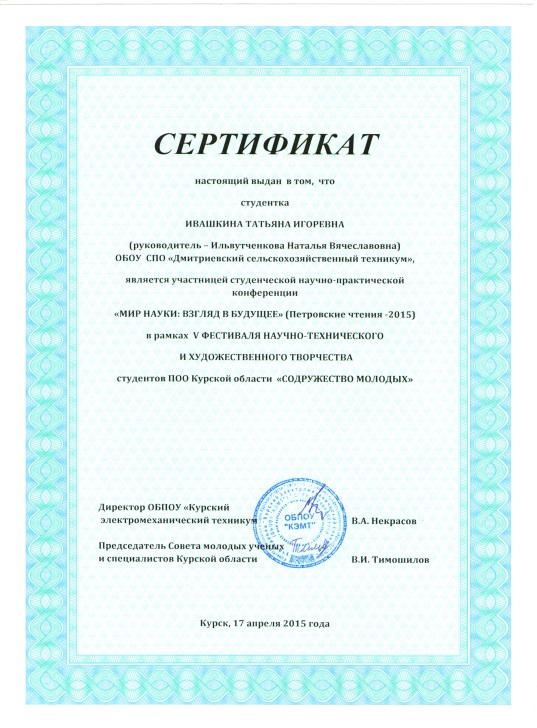 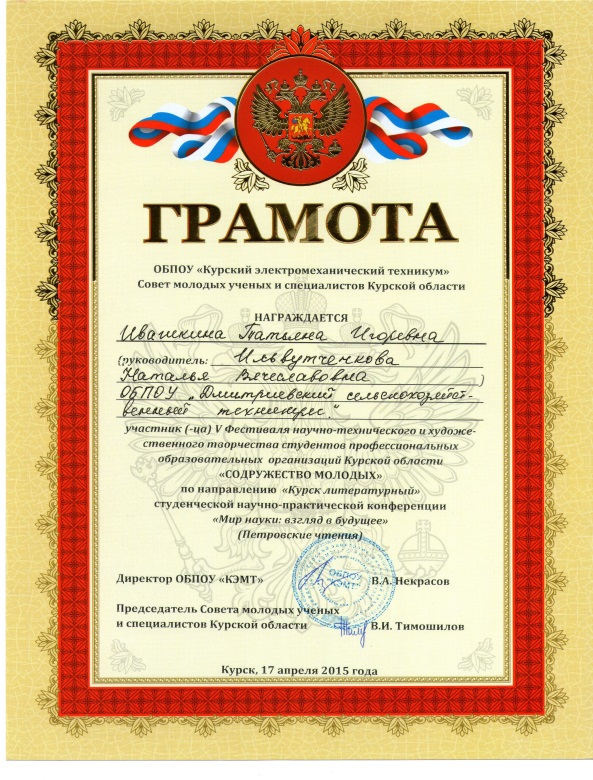 Достижения моих студентов
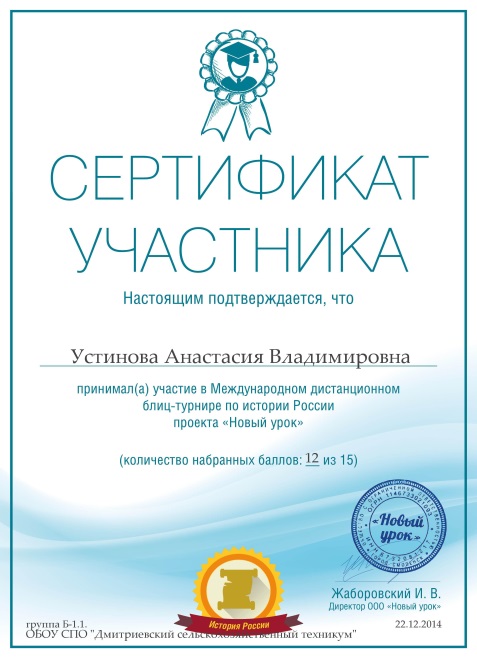 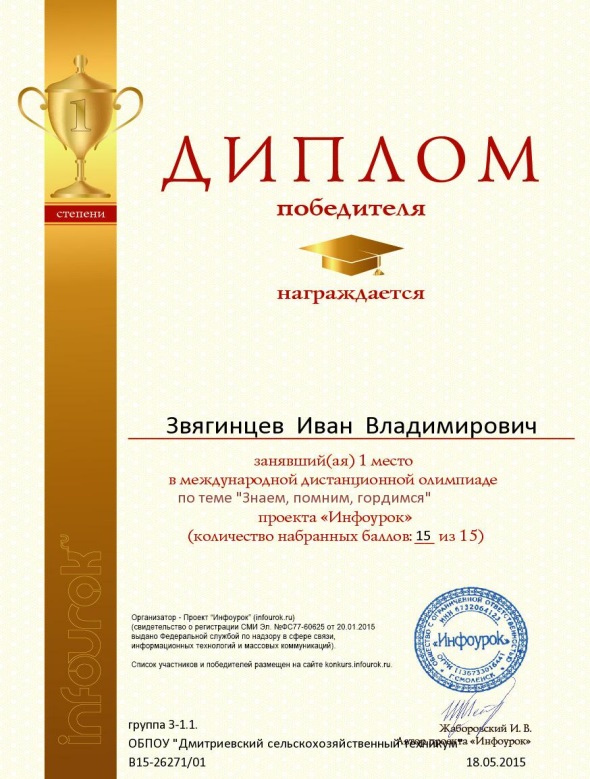 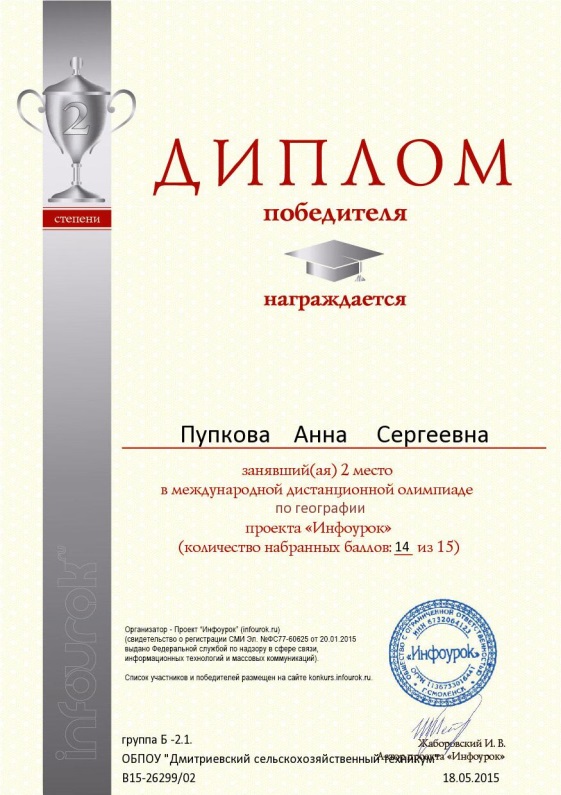 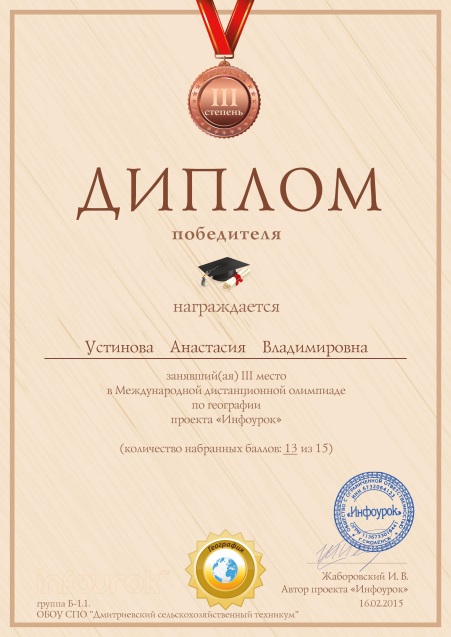 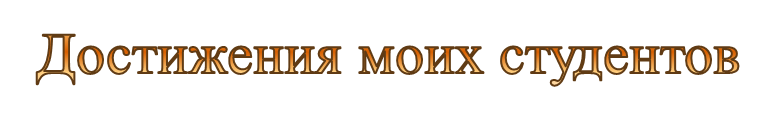 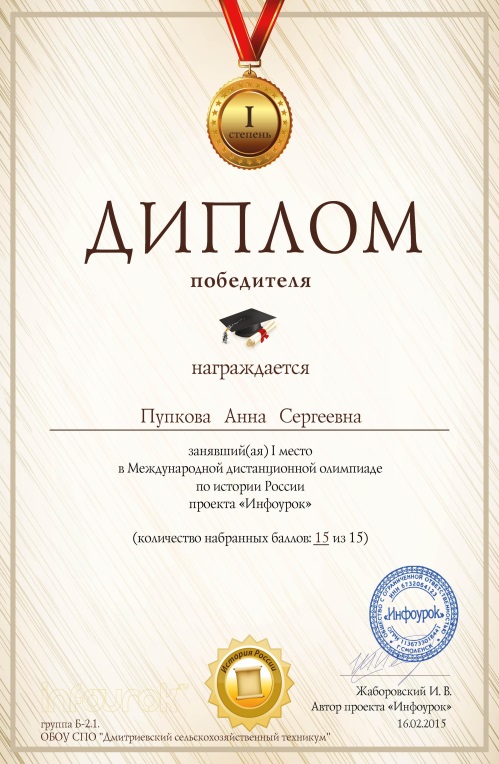 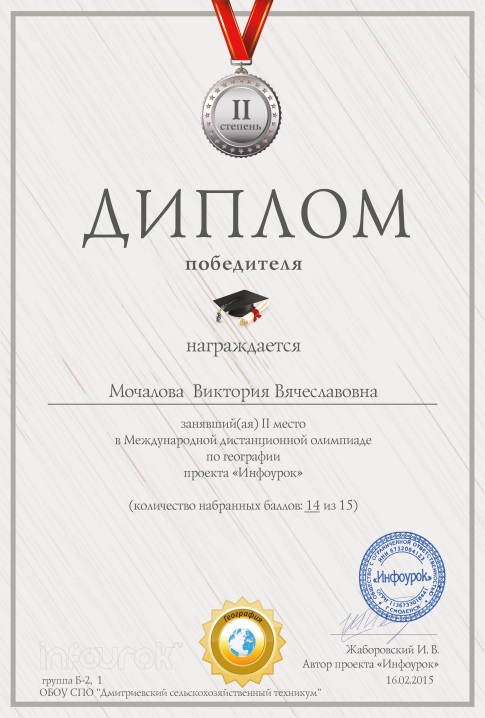 Организация педагогической деятельности
Методическая работа
Воспитательная работа
Научно-исследовательская работа
Учебная работа
Внеурочная работа
Проектная деятельность
Научно-практическая деятельность
На занятиях применяю
Тестовые задания
Опорные конспекты
Структурно-логические схемы
Электронные учебники
Карточки-инструкции
Блок-схемы
Карты взаимоконтроля
Презентации
Видеофрагменты
Мои авторские программы
Мной  разработаны  рабочие программы СПО И НПО по предметам: «География»,  «Право»,  по дисциплине «Аудит»
 на основе ФГОС третьего поколения.
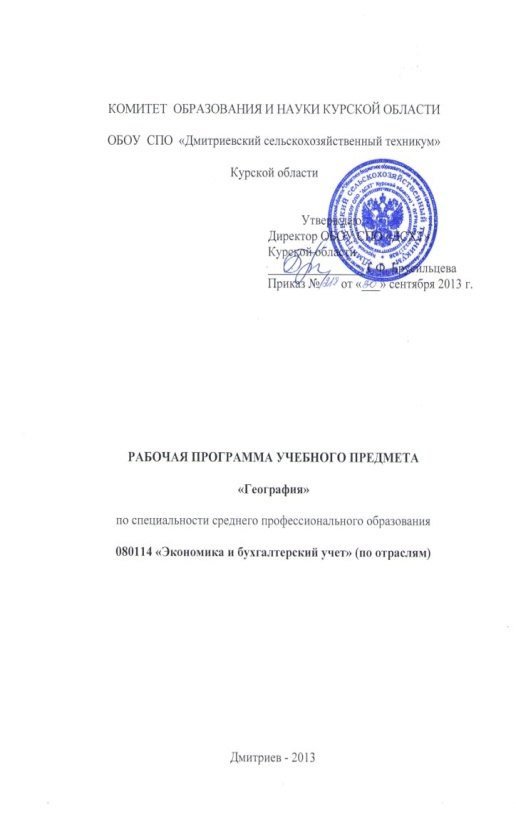 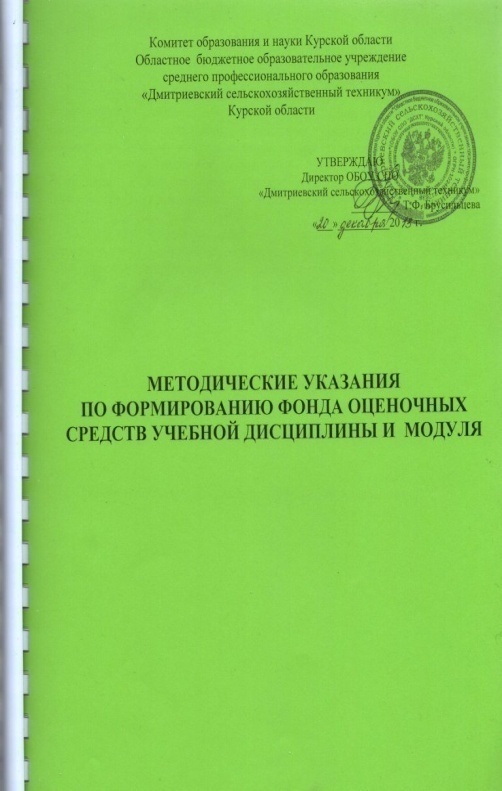 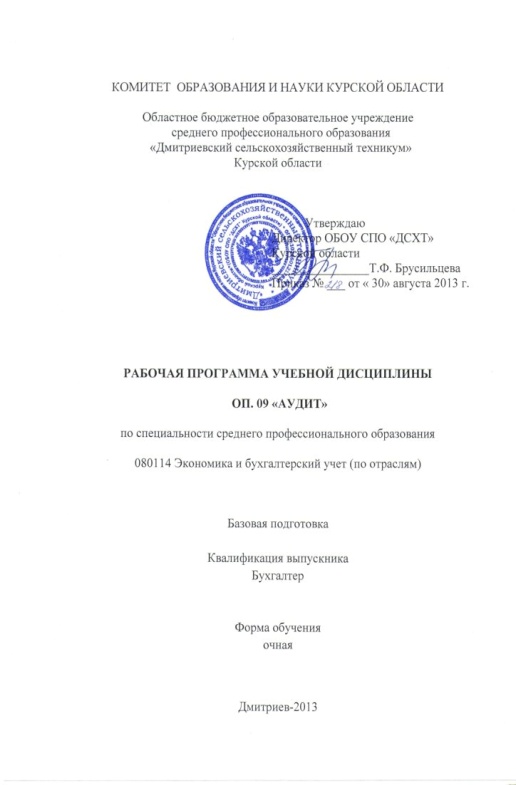 Мои методические разработки
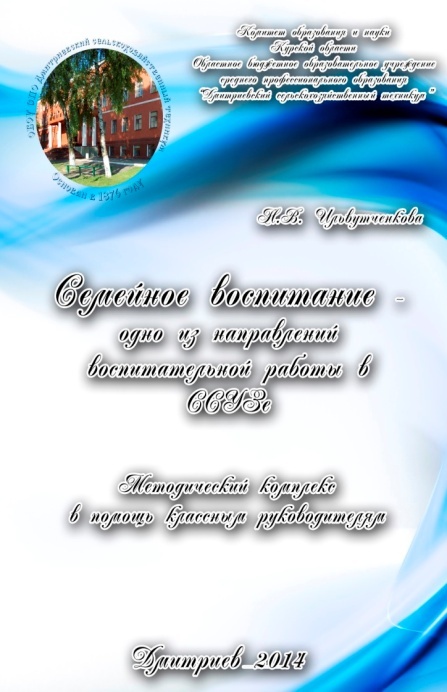 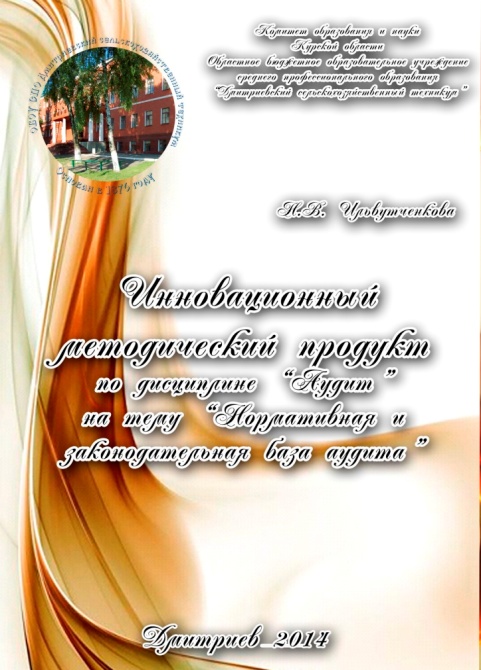 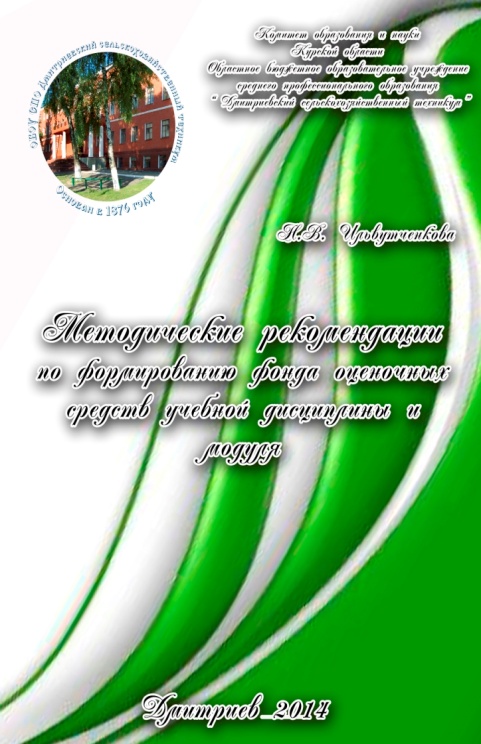 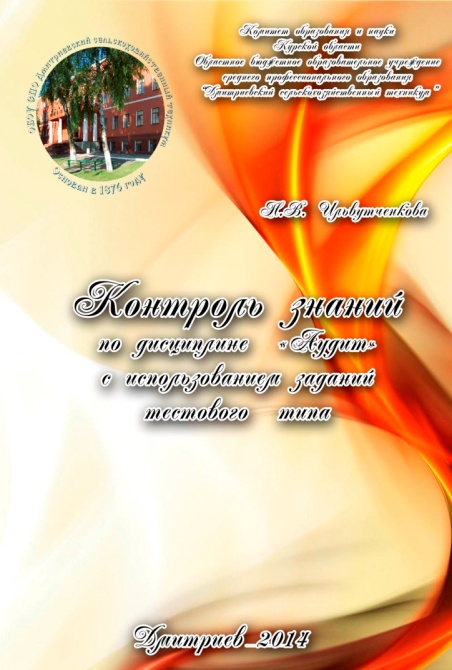 Мои методические разработки и сборники
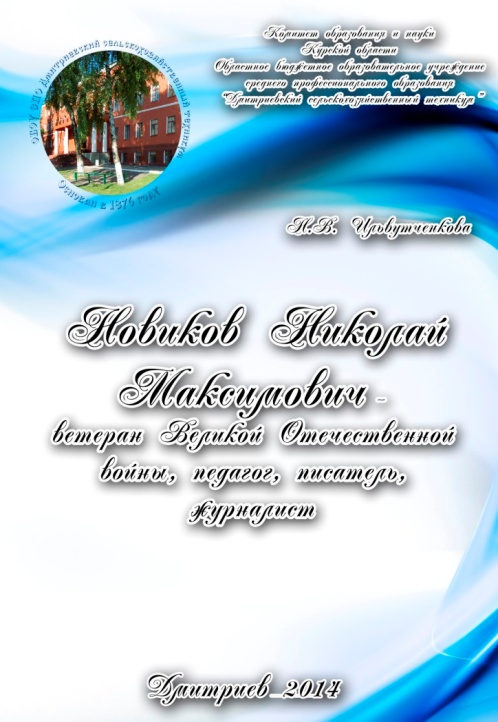 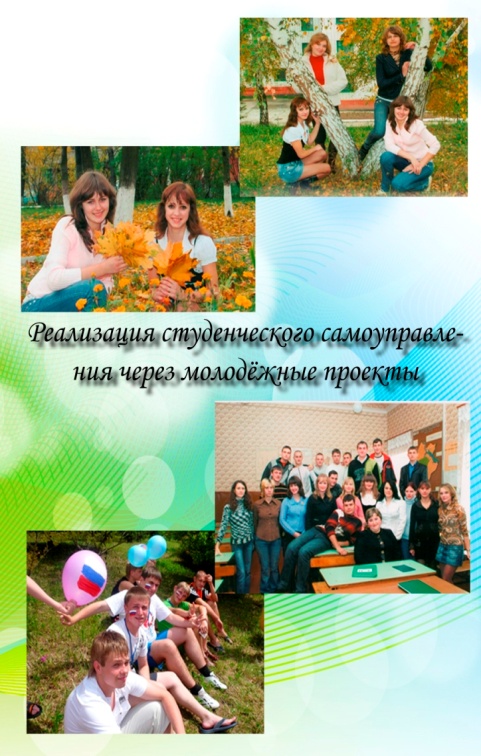 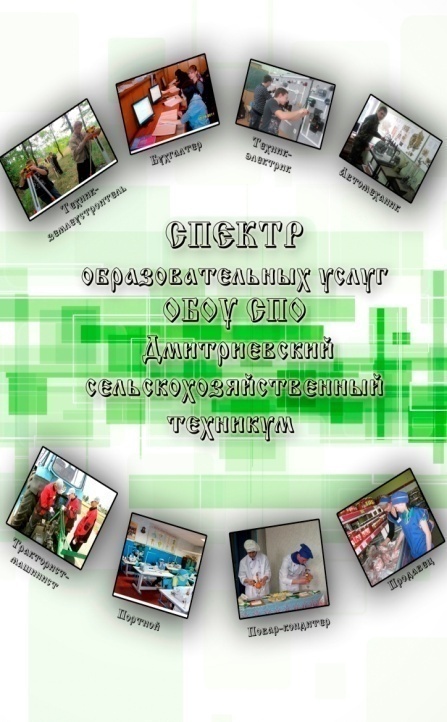 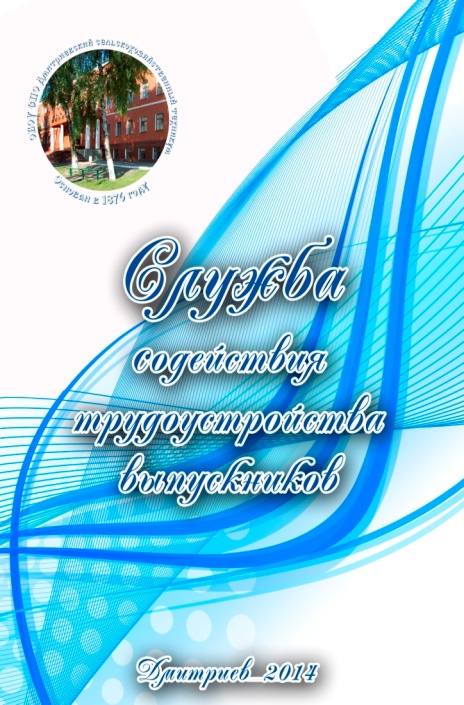 Мои методические разработки и сборники
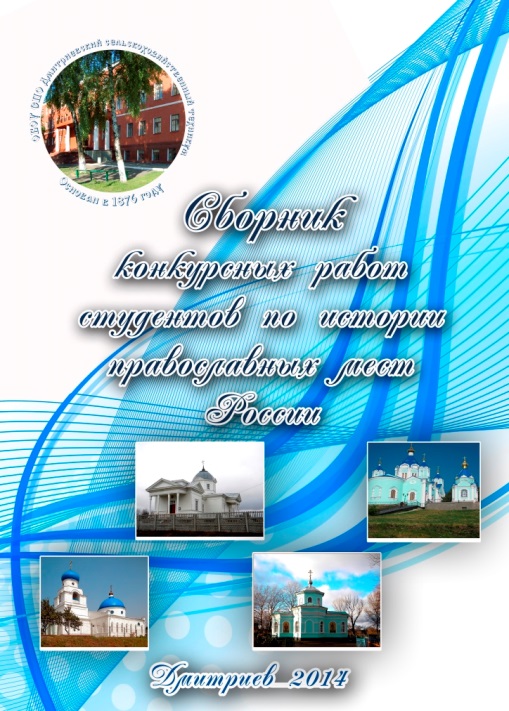 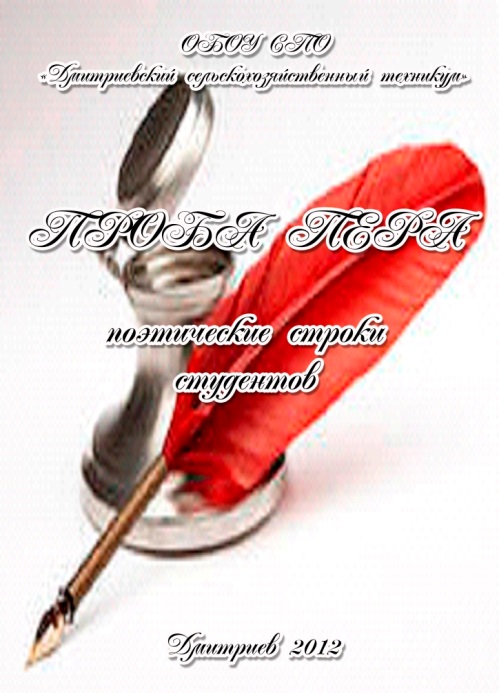 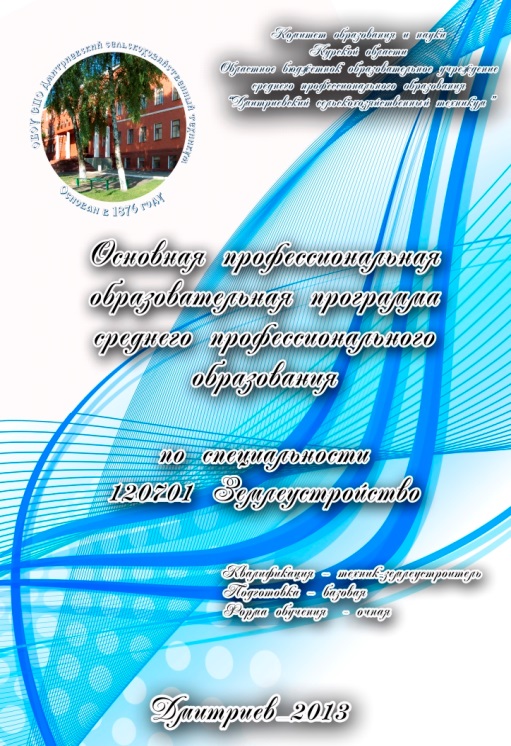 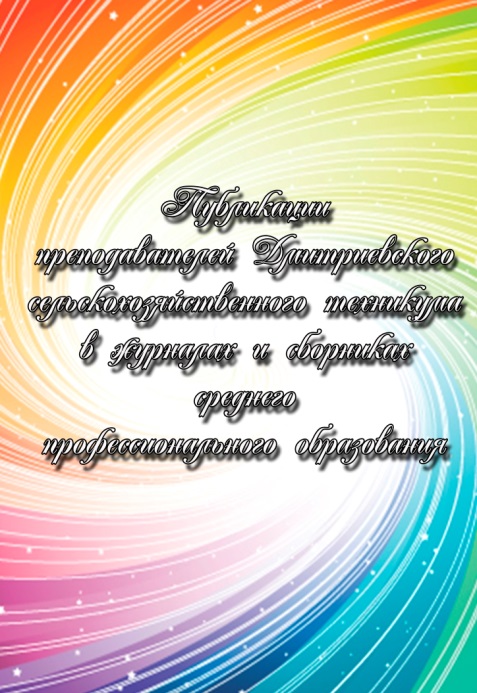 Методические разработки  и сборники созданные в соавторстве с преподавателями
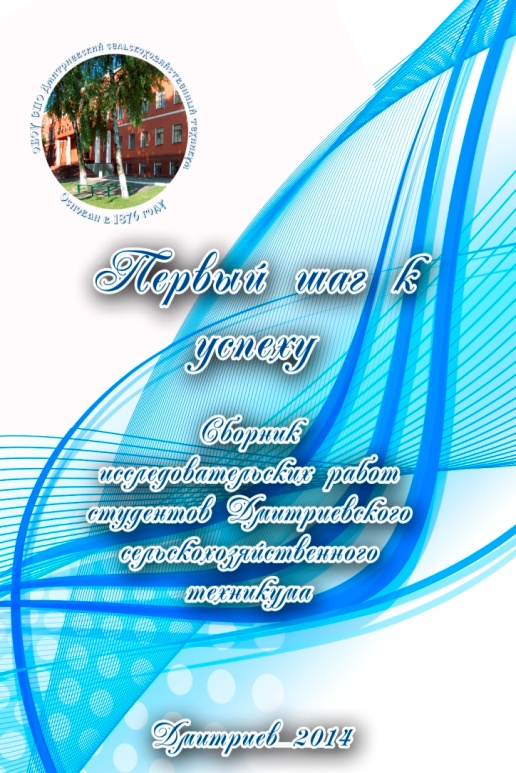 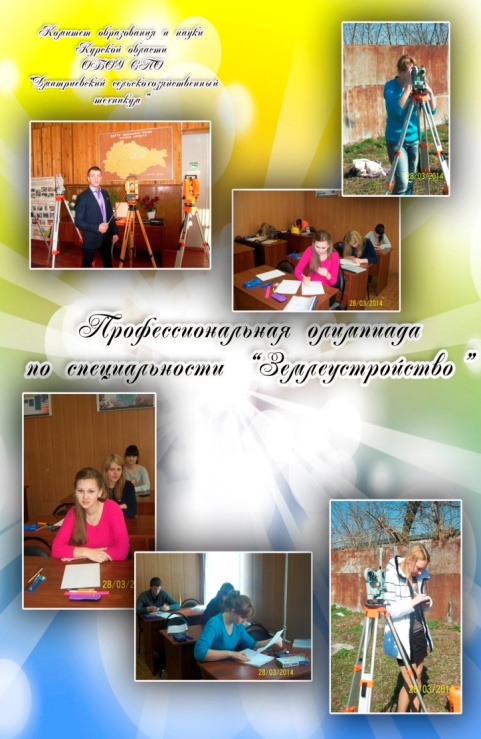 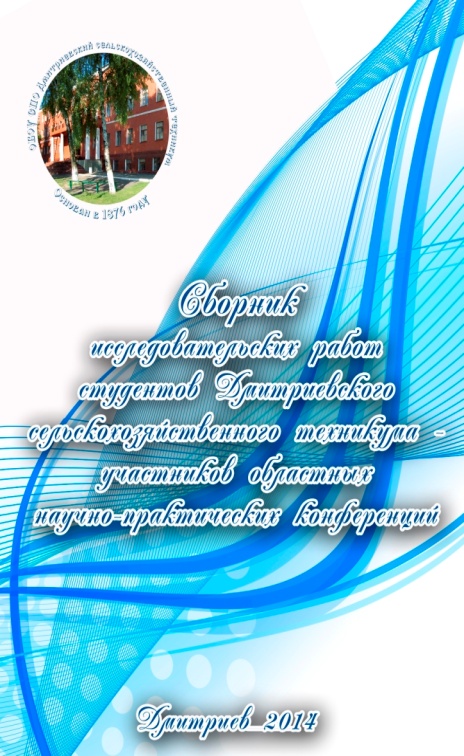 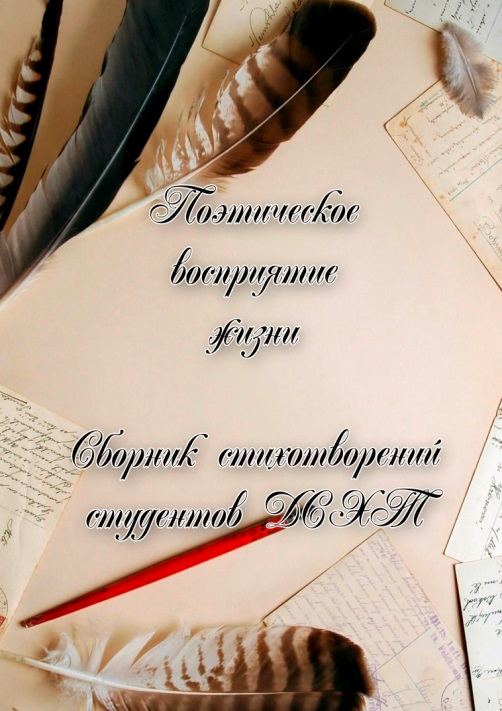 Разработки   моих    студентов
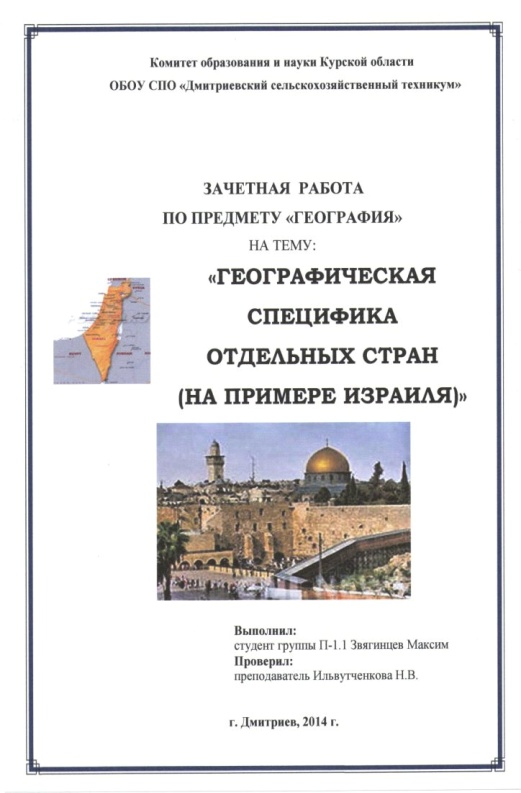 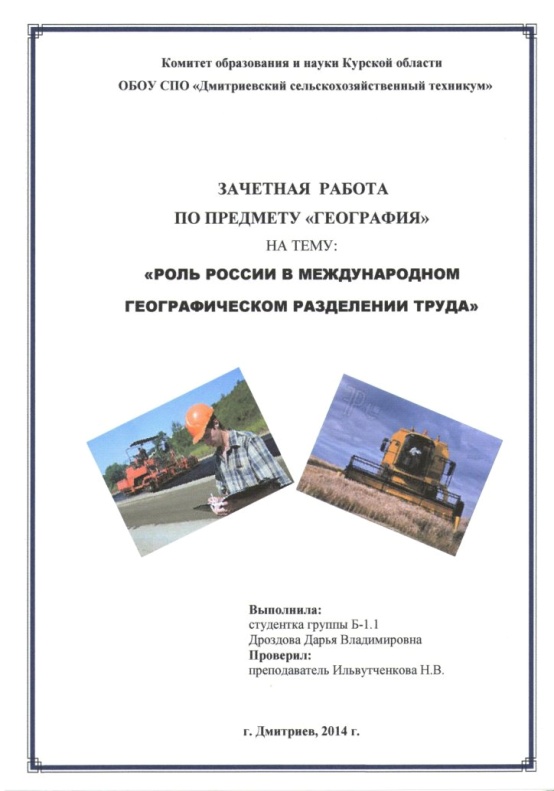 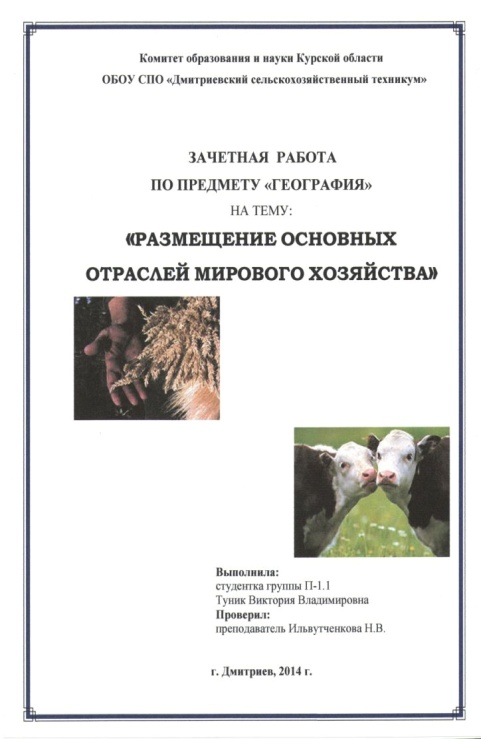 Творческие  работы   моих    студентов
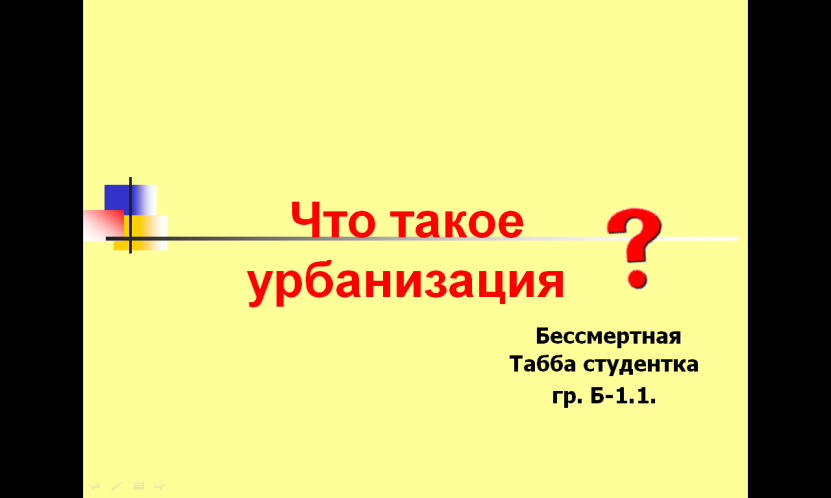 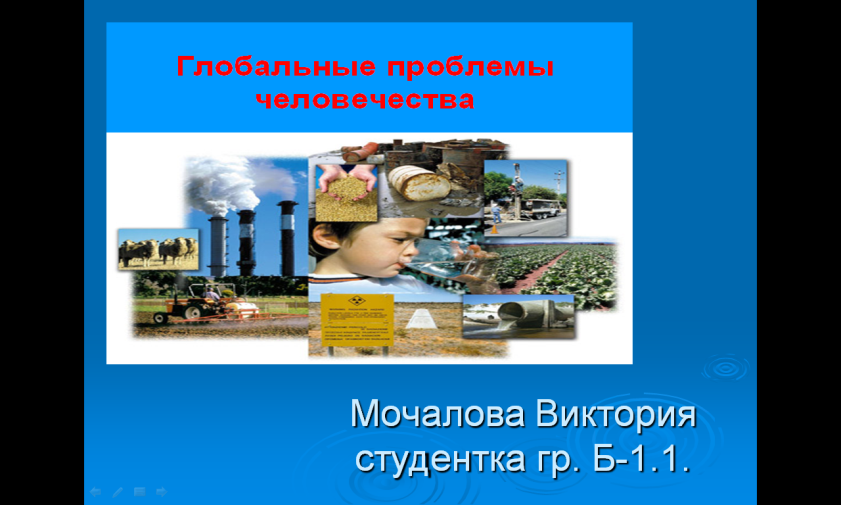 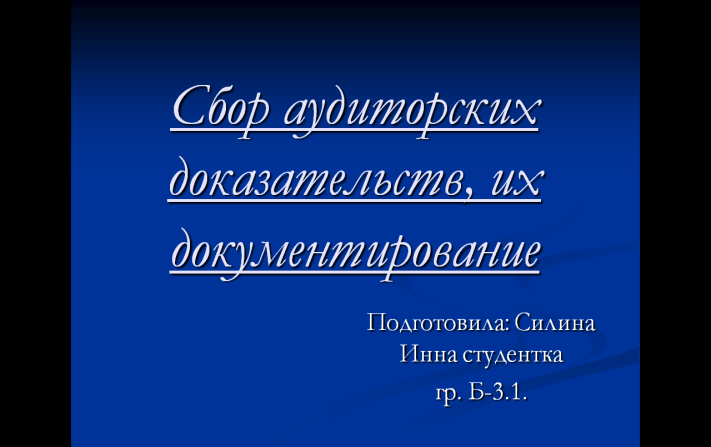 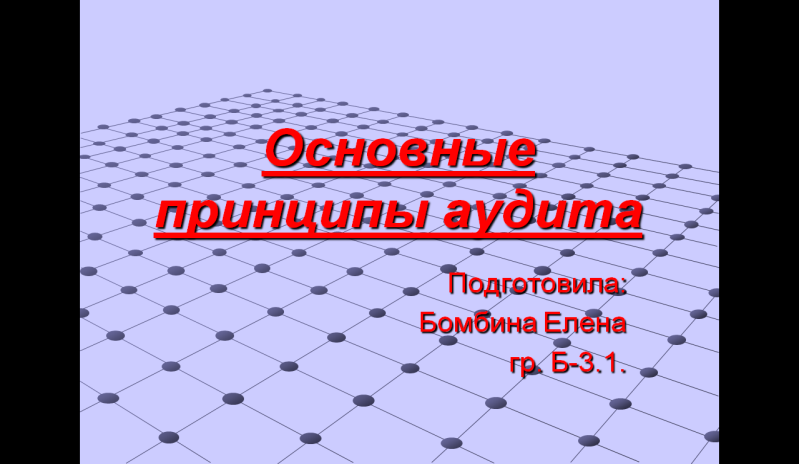 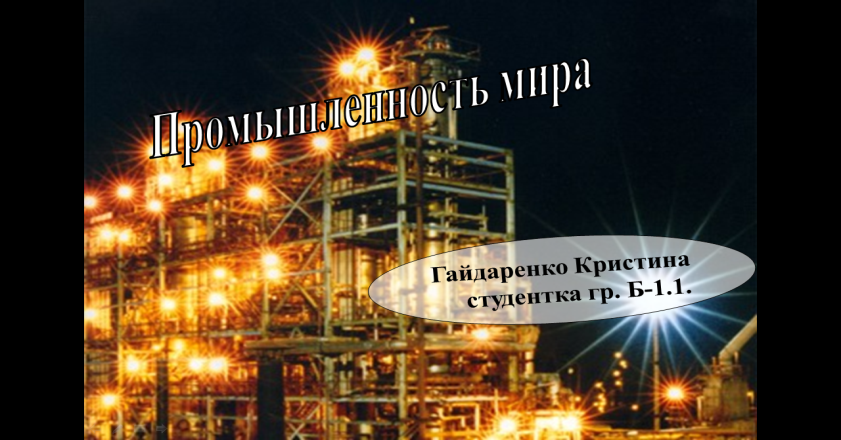 Использование современных образовательных технологий на уроках
Развивающее 
обучение
Модульные технологии
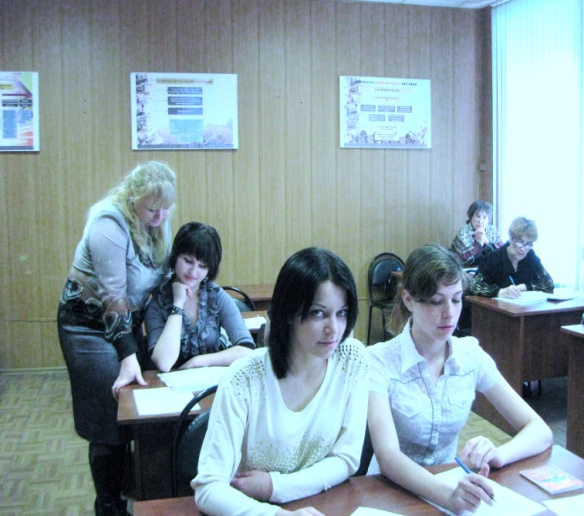 Компьютерное тестирование
Применение ИКТ
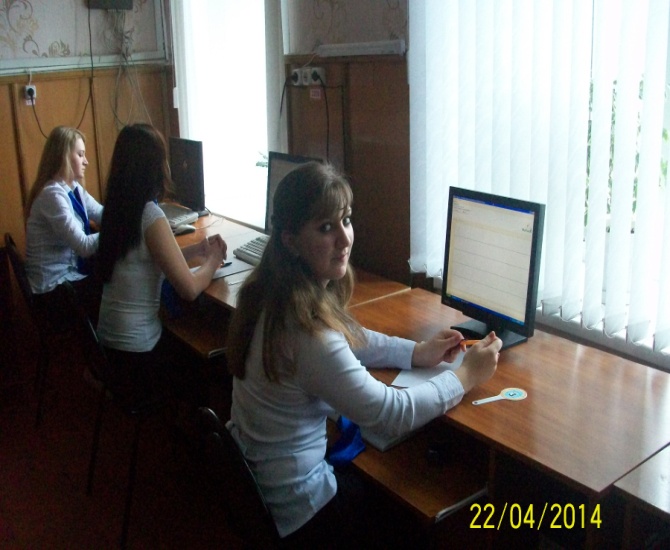 Формы проведения занятий
Уроки - диспуты
Уроки - игры
Уроки-экскурсии
Уроки - семинары
«Круглый стол»
Уроки-конференции
Я и мои студенты на занятиях
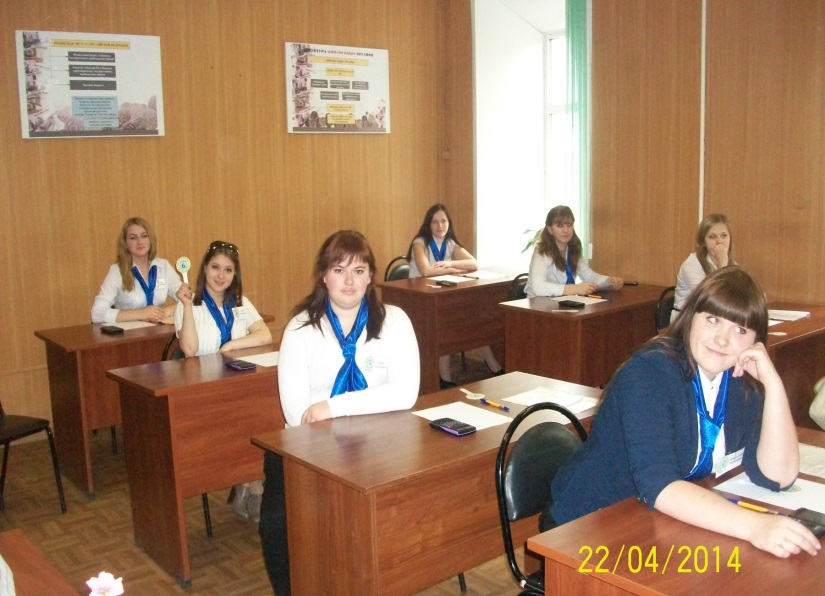 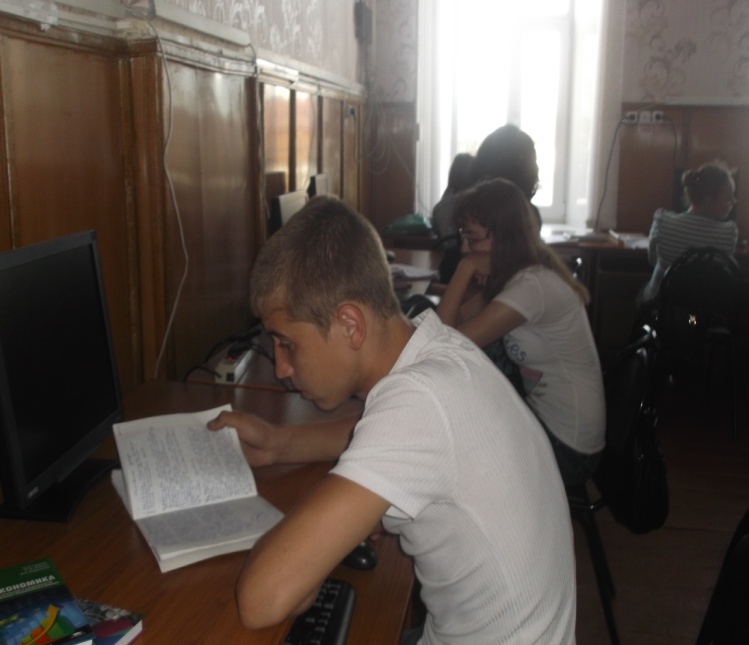 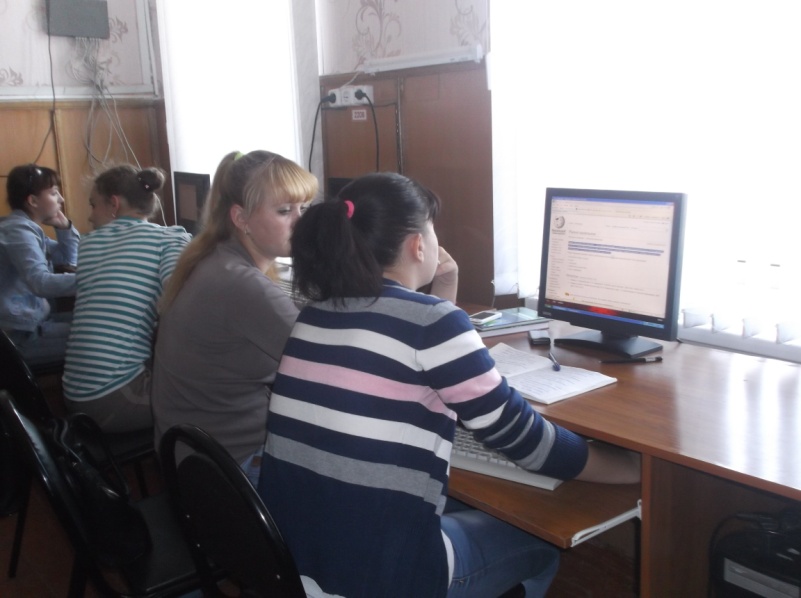 Я и мои студенты на занятиях
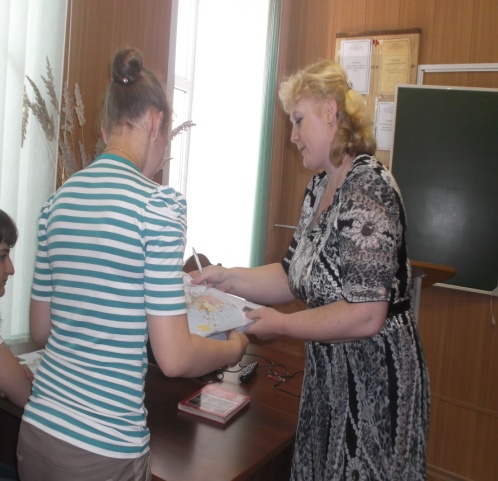 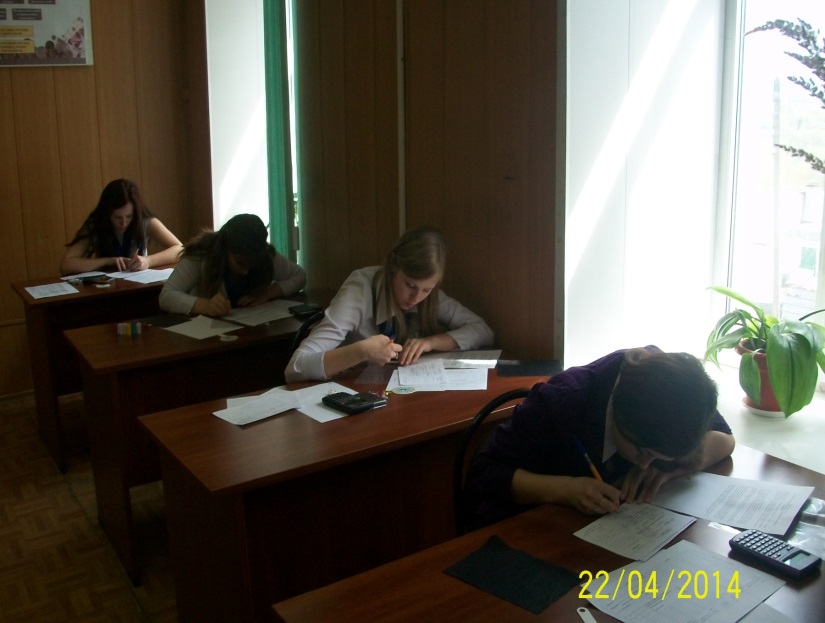 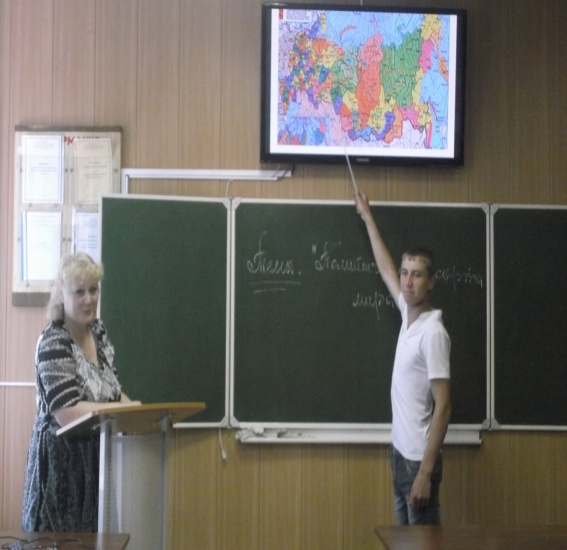 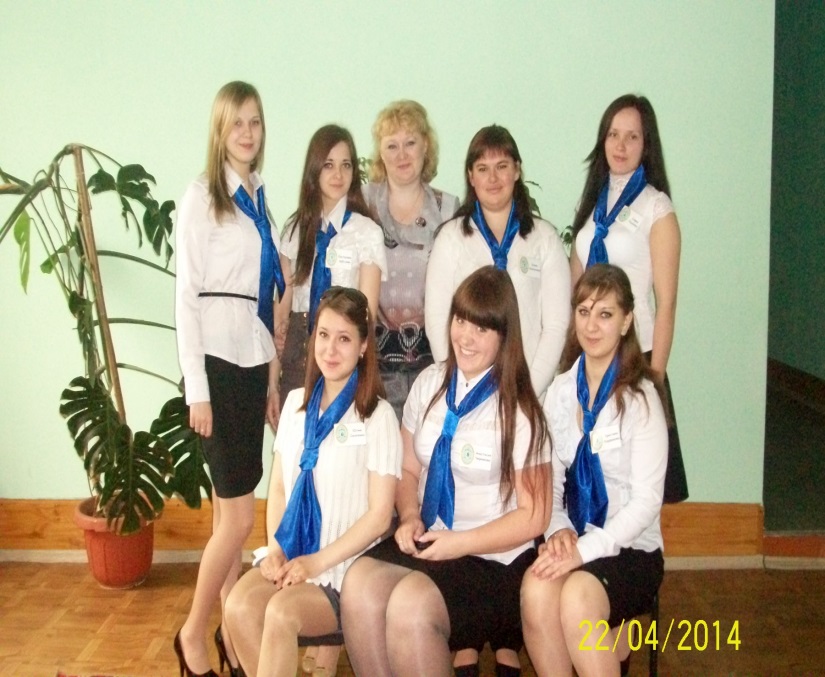 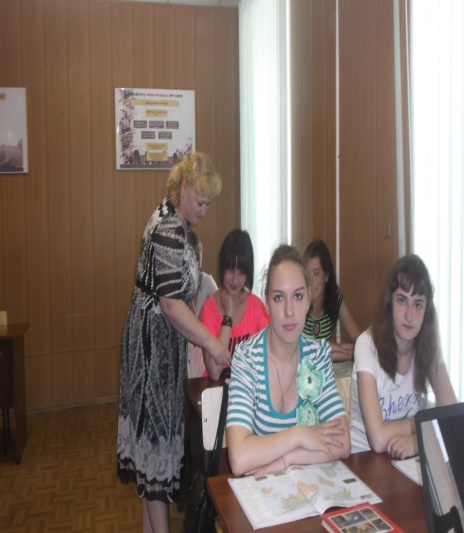 Повышение педагогического мастерства
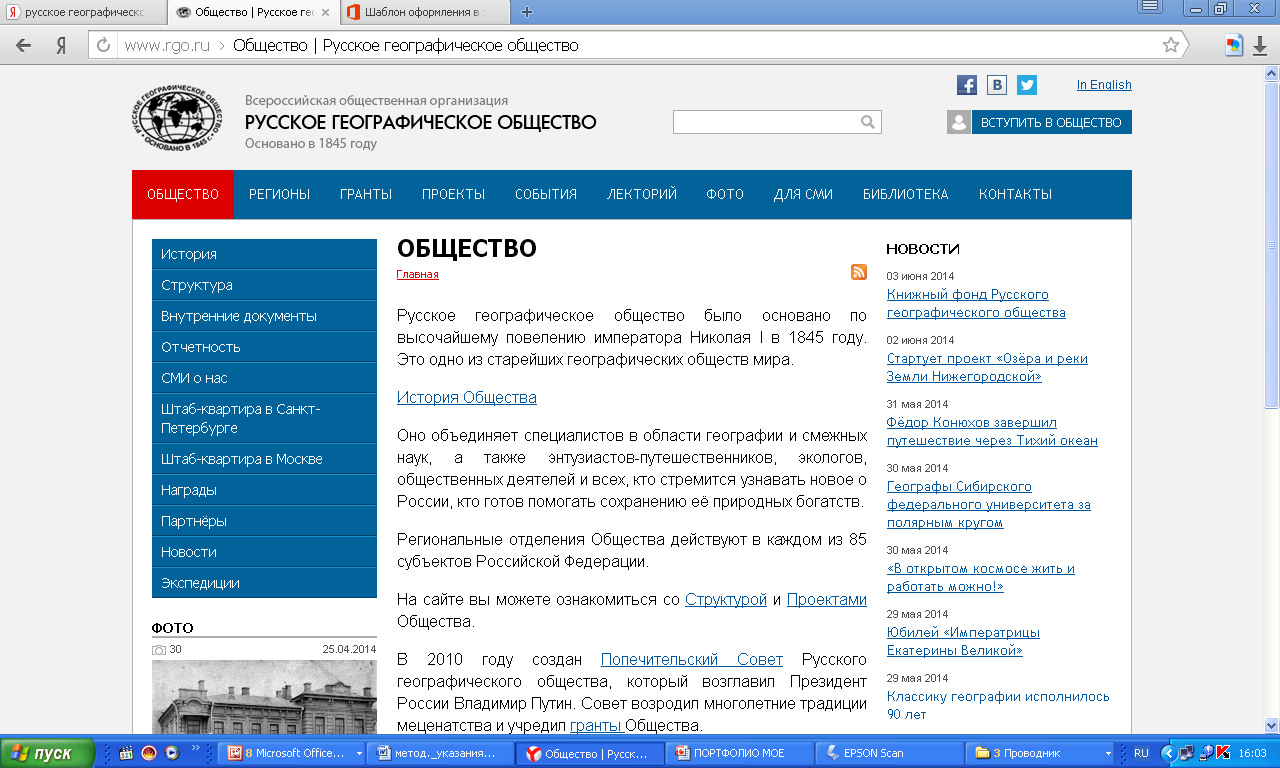 Посещение  уроков  коллег
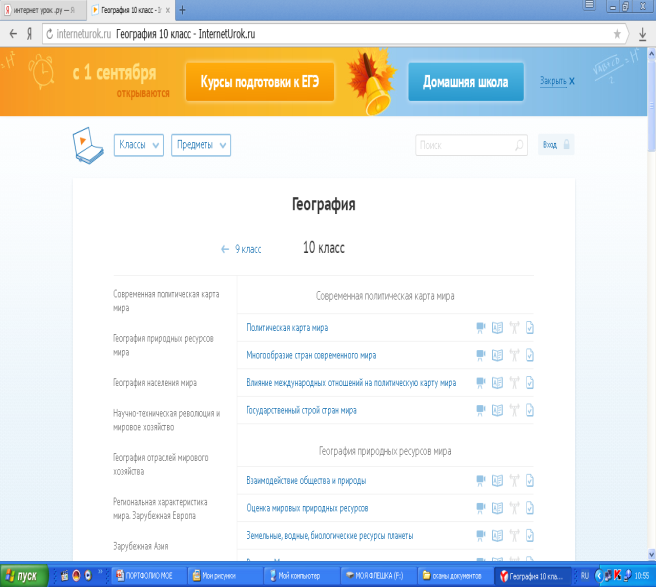 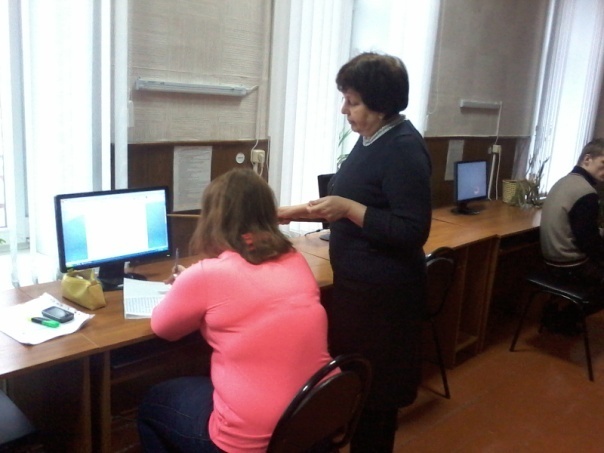 Занимаюсь самообразованием работая на официальных сайтах
Распространение своего педагогического опыта
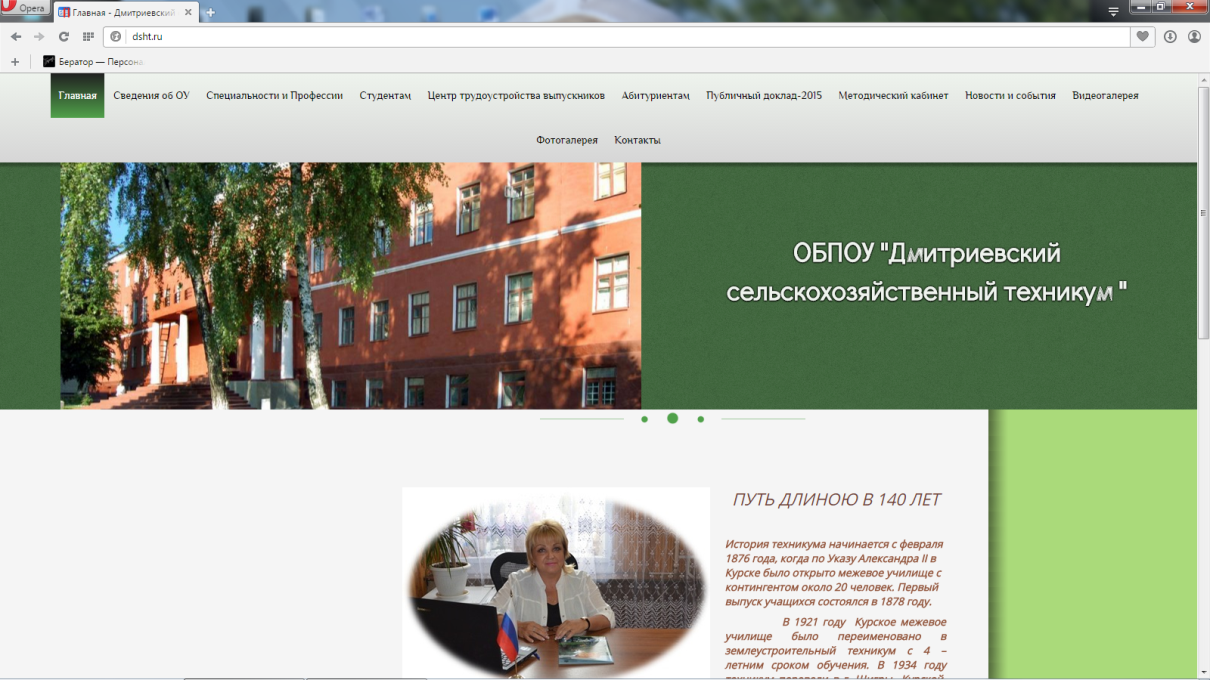 Выступление на заседаниях педагогического совета
Выступление на заседаниях совета отделения
Выступление на заседаниях ПЦК
Размещение методических материалов
на сайте учебного заведения
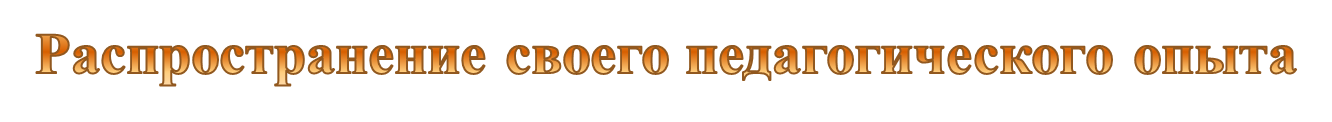 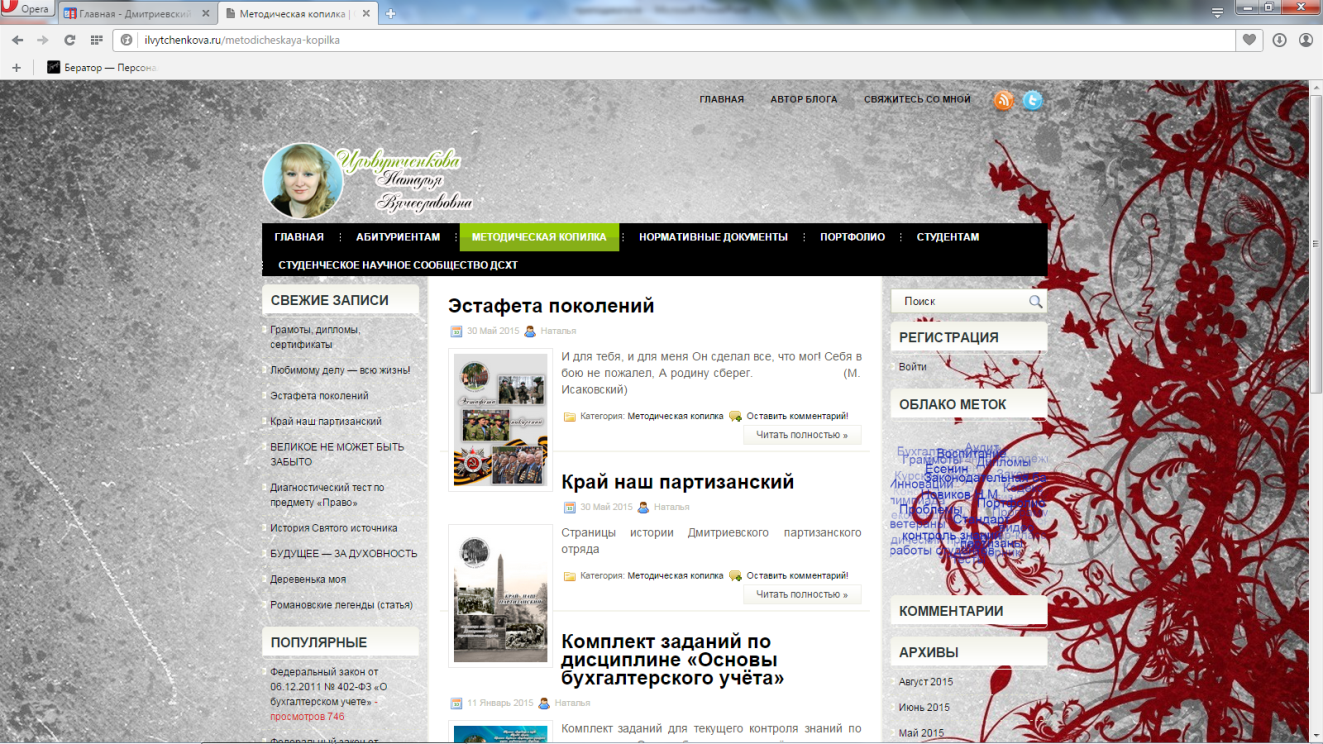 Размещение методических материалов на личном сайте  и образовательном портале
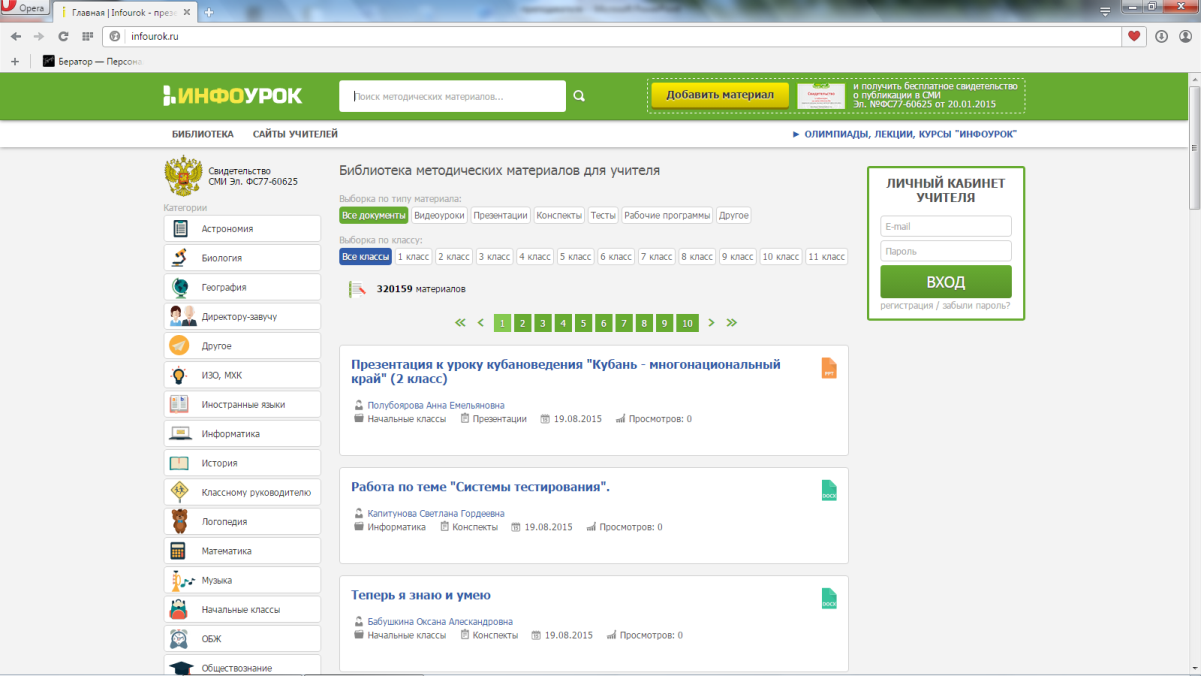 Результаты учебной деятельности
Открытые общетехникумовские мероприятия
«Ступени жизни»
юбилейный концерт 
65 лет ДСХТ
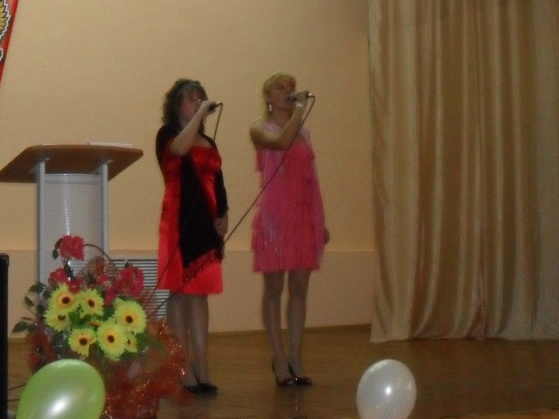 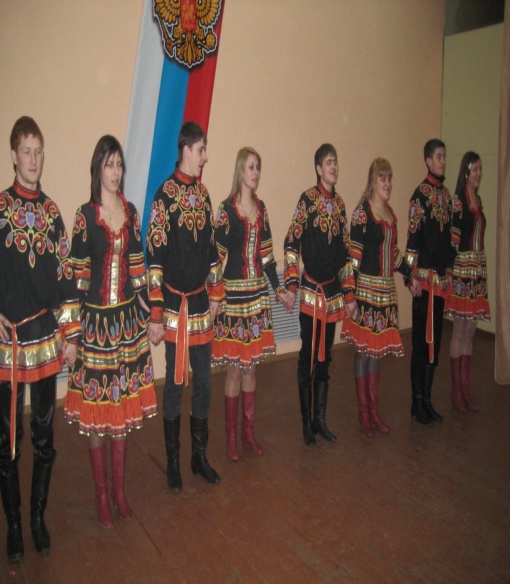 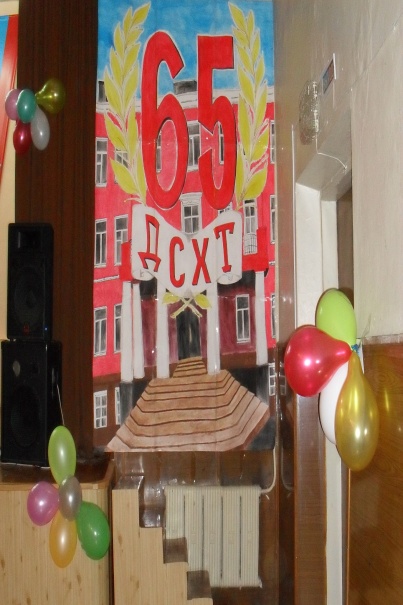 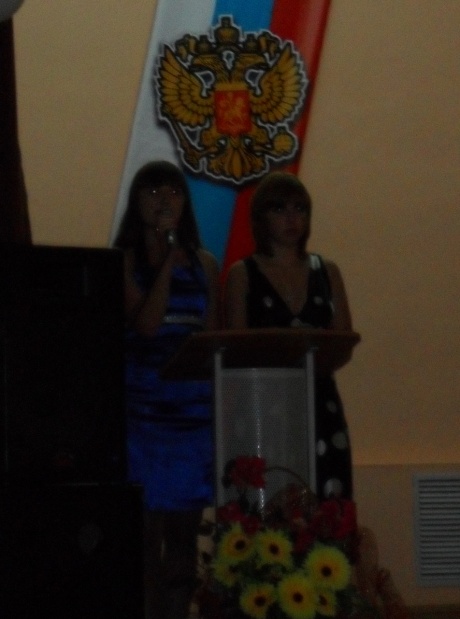 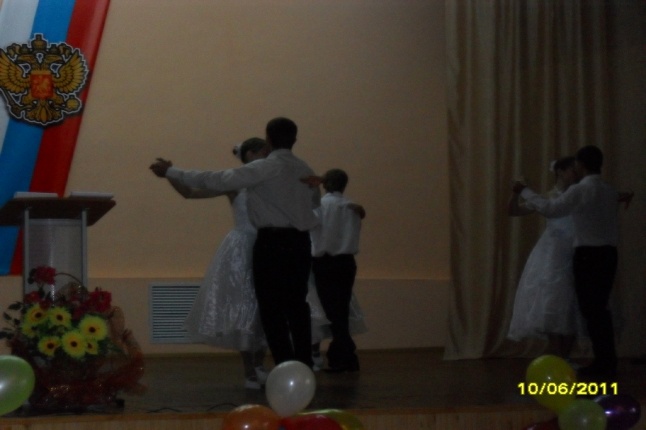 Открытые общетехникумовские мероприятия
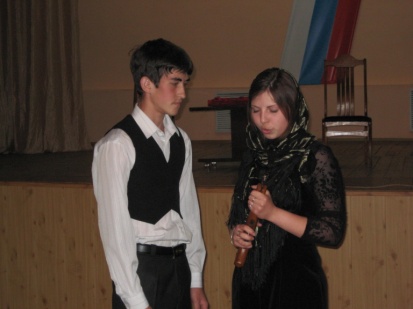 СЛЕТ ОТЛИЧНИКОВ
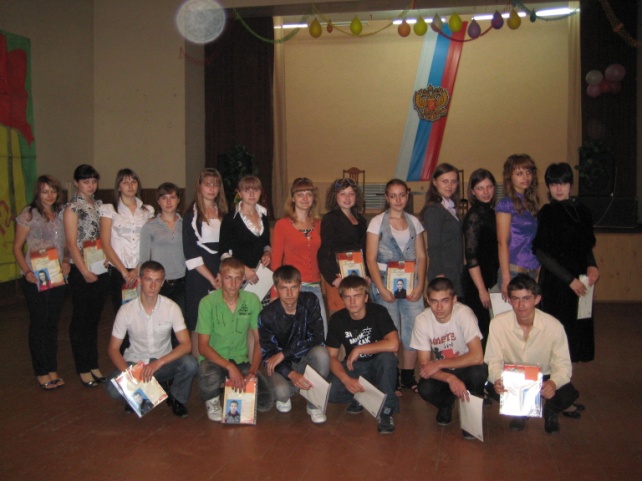 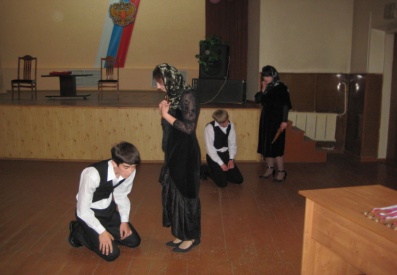 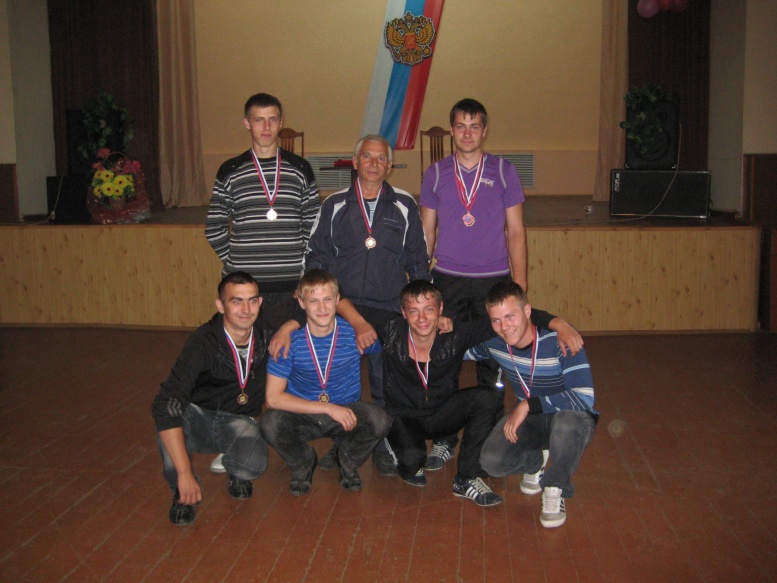 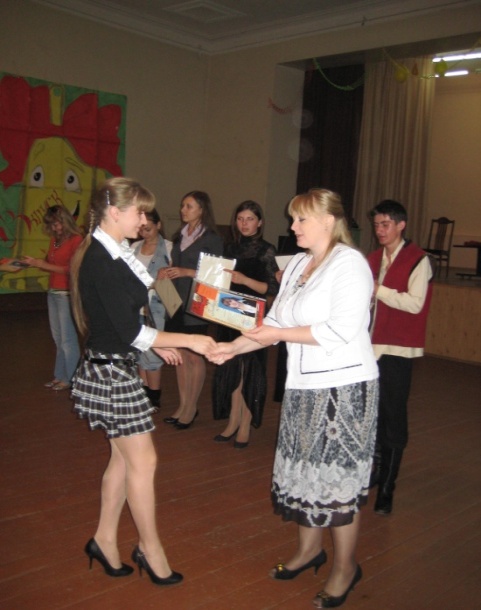 Открытые общетехникумовские мероприятия
Профессиональная олимпиада бухгалтеров
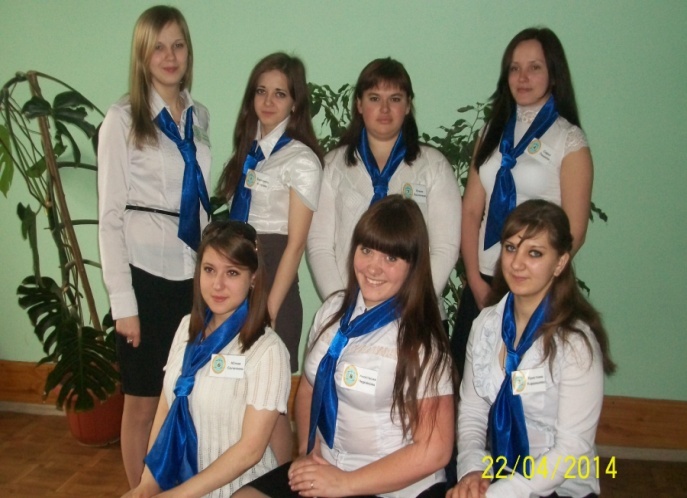 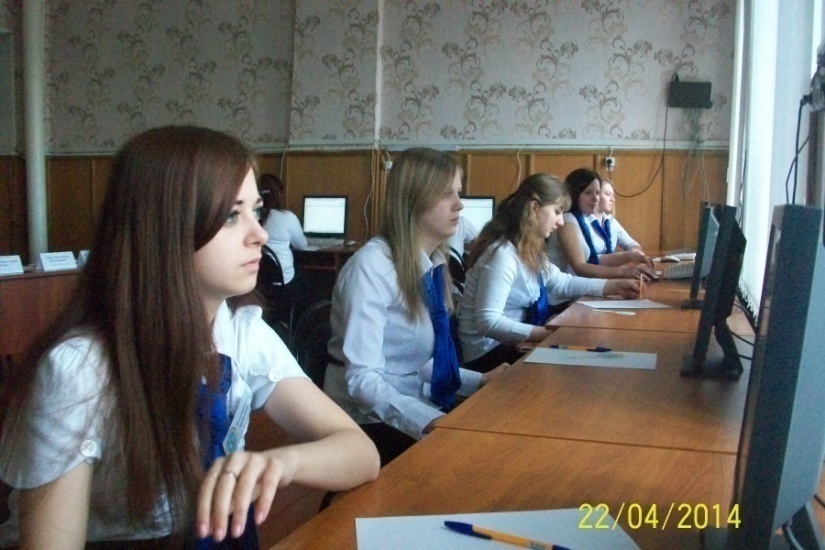 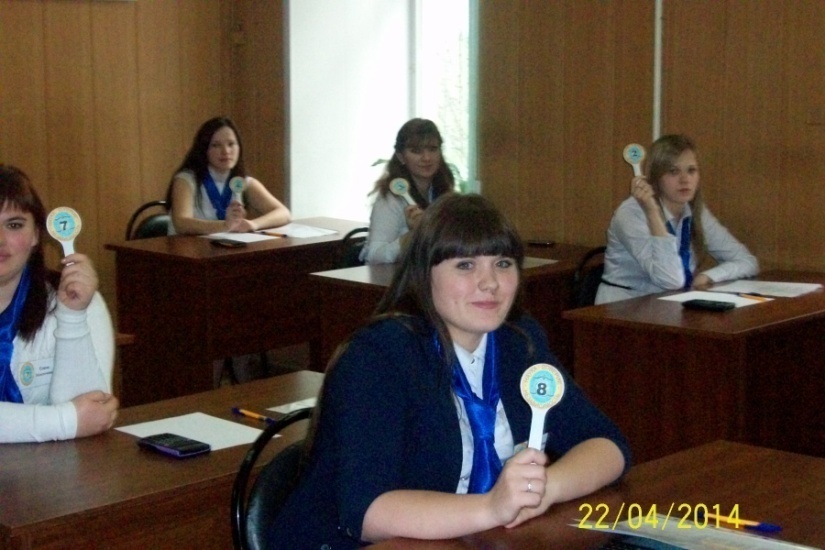 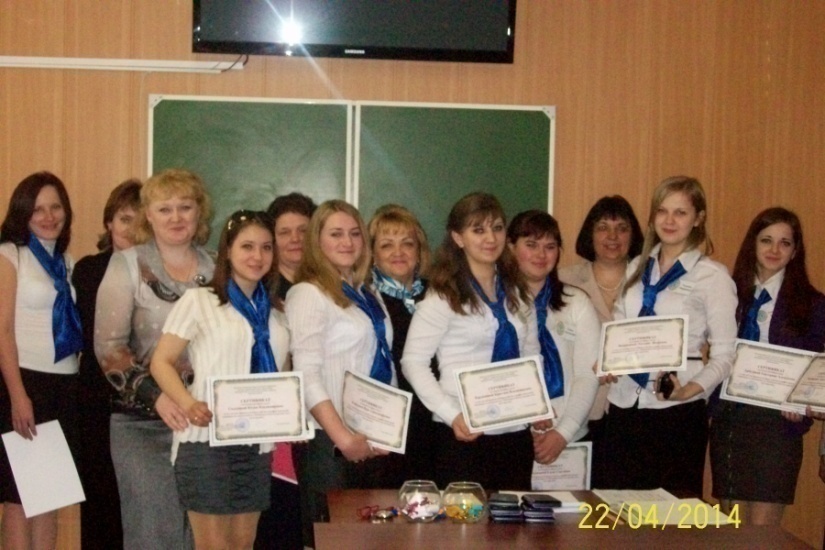 Профориентационная работа
Ежегодное участие в региональной выставке 
«Образование. Наука. Карьера»
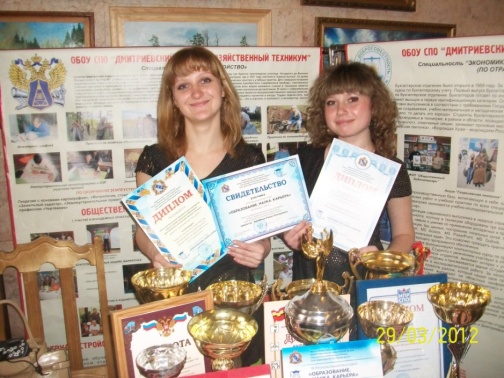 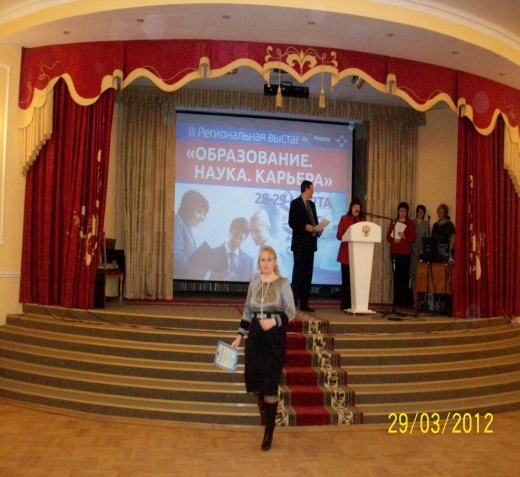 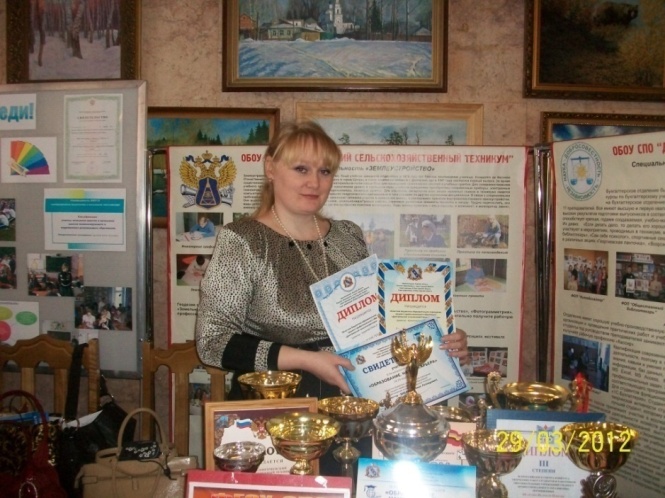 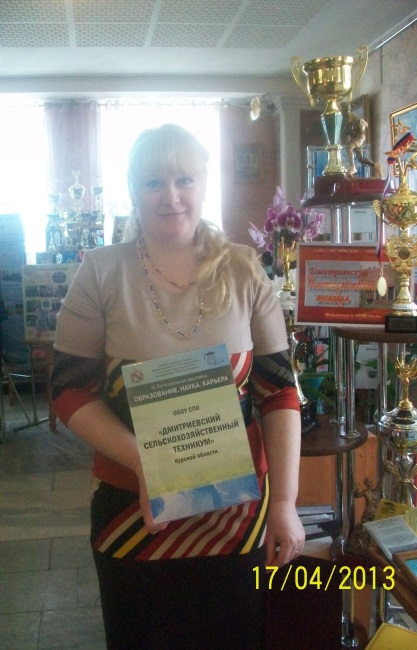 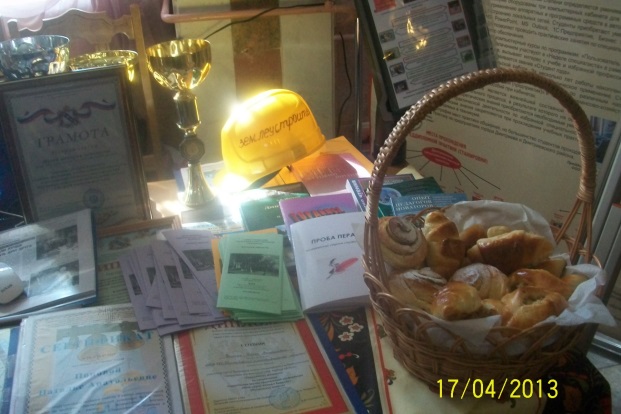 Профориентационная работа
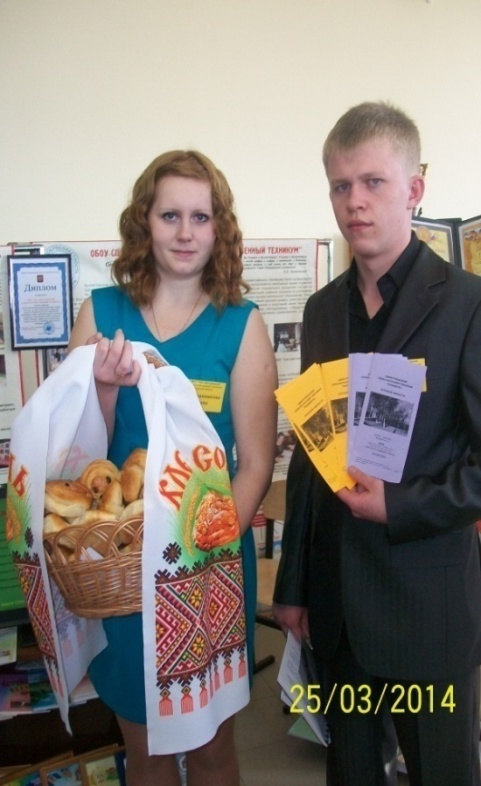 Ежегодное участие в региональной выставке 
«Образование. Наука. Карьера»
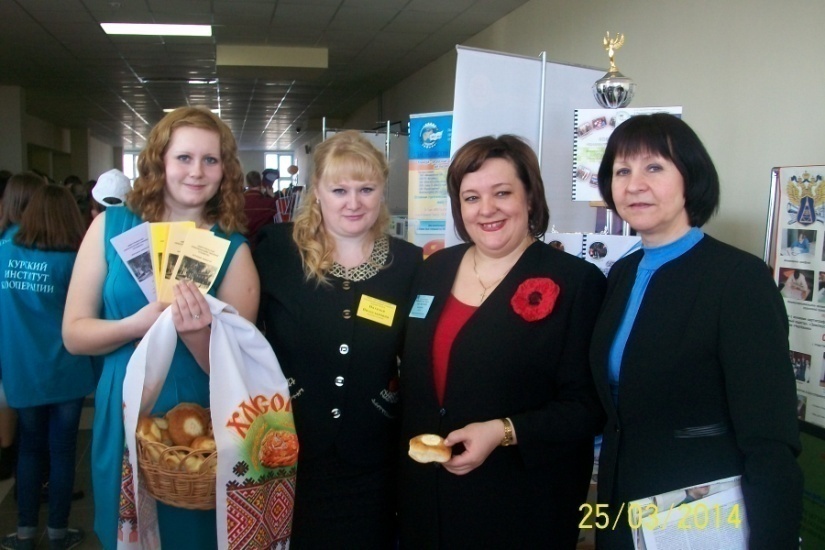 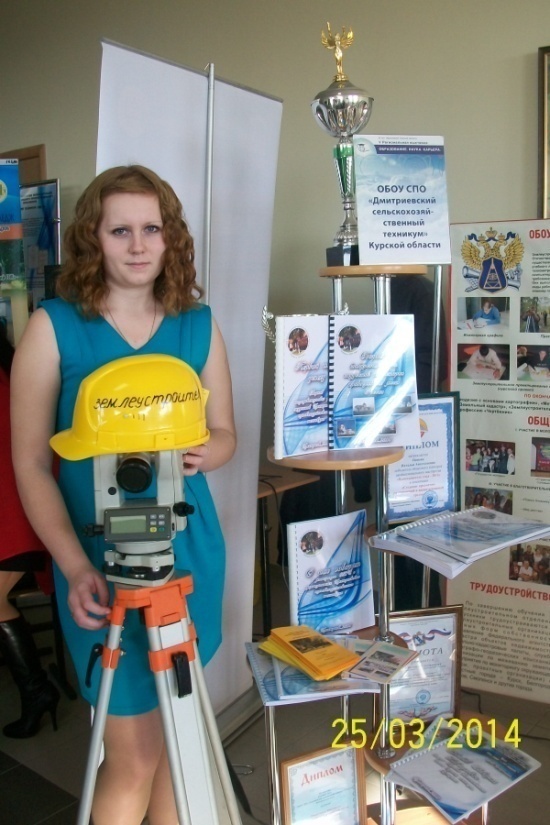 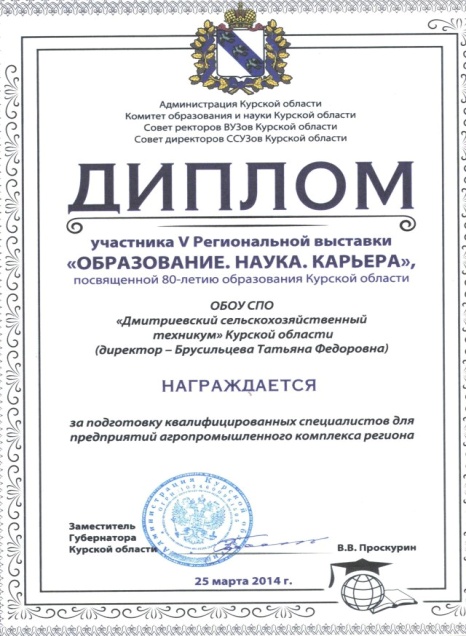 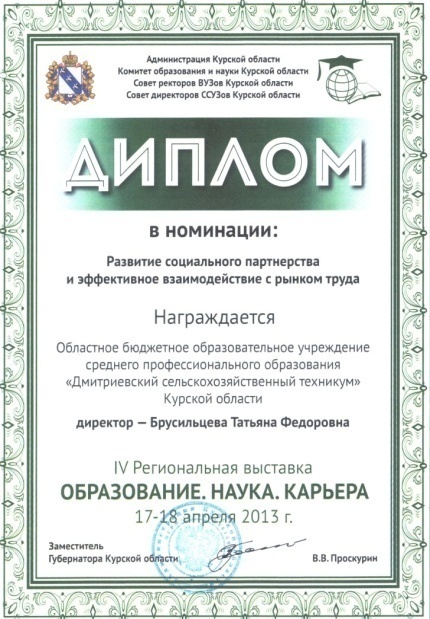 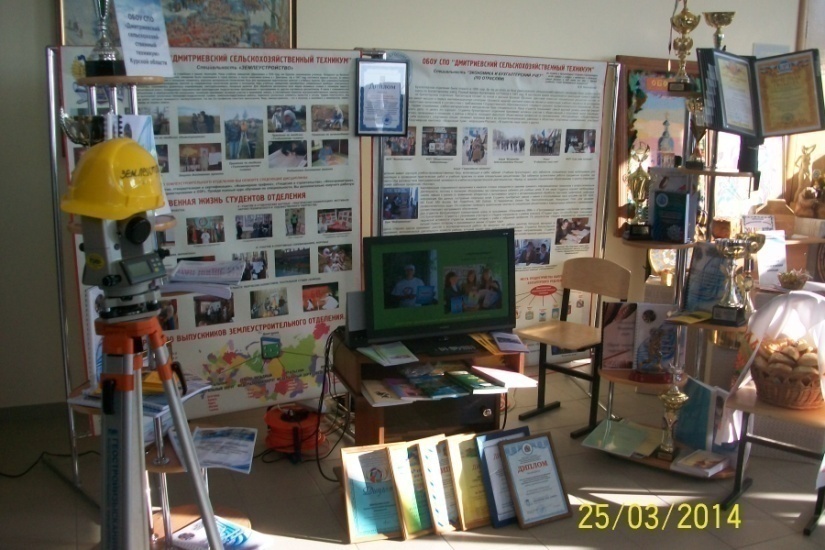 Профориентационная работа
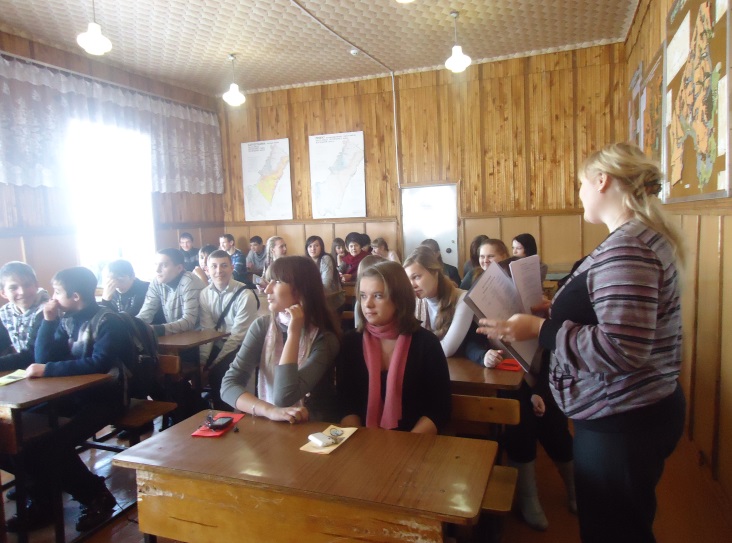 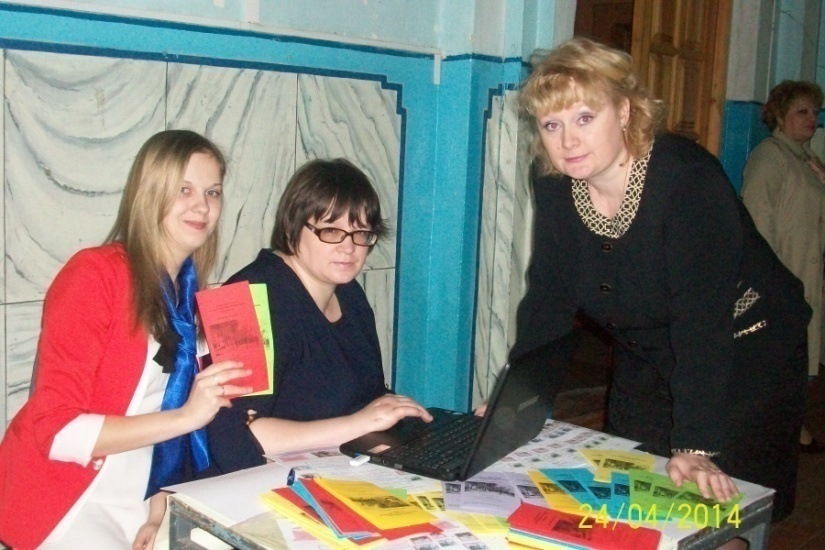 Ярмарка вакансий учебных мест
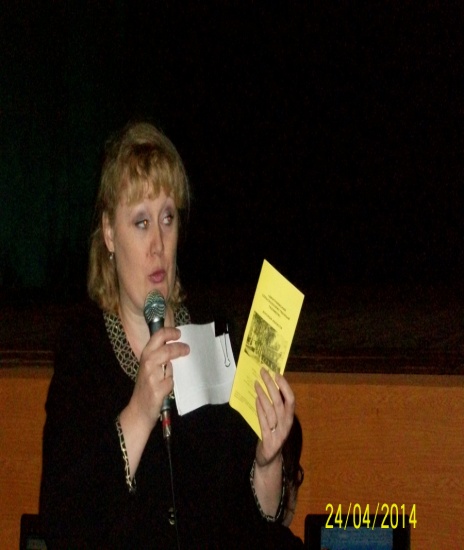 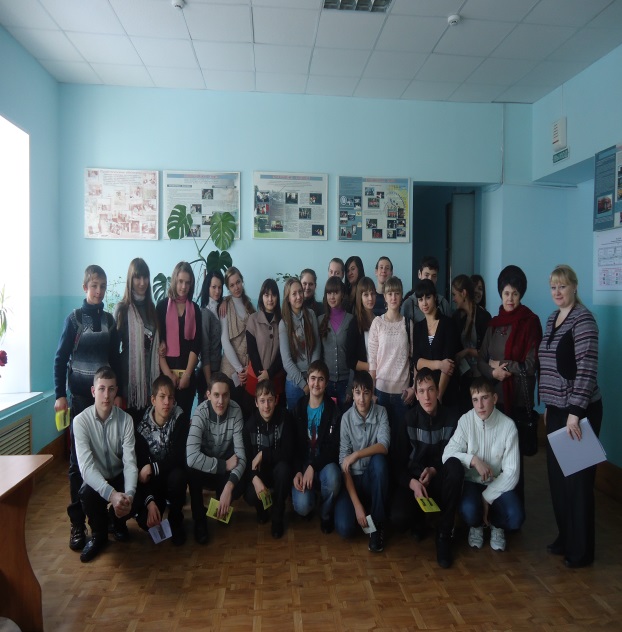 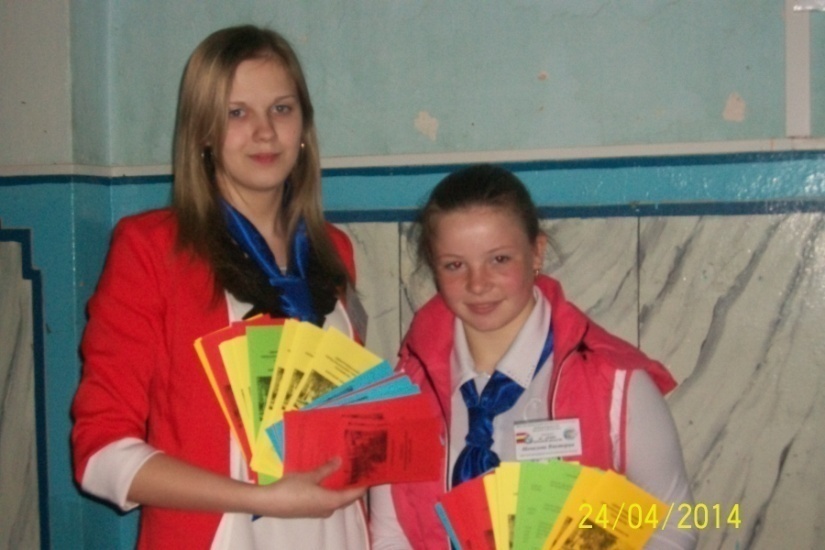 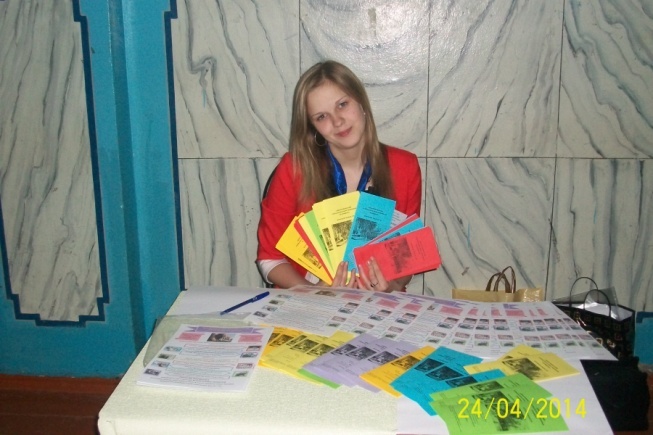 Основным критерием своей работы  считаю конечный результат – знания, умения и воспитанность студентов.
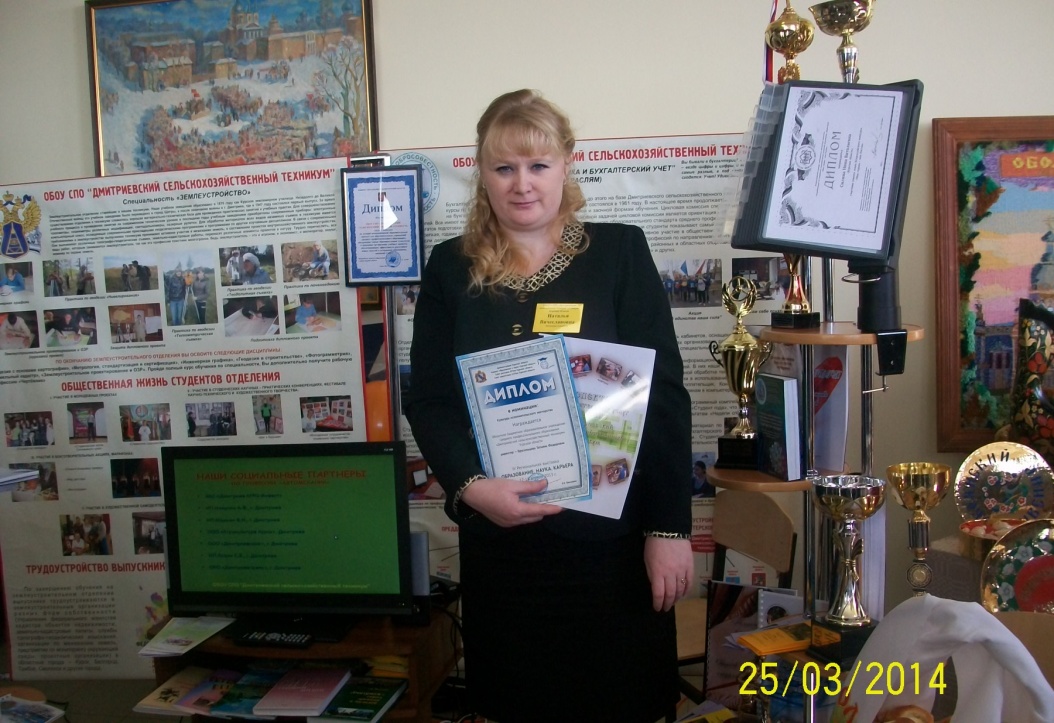 СПАСИБО ЗА ВНИМАНИЕ!